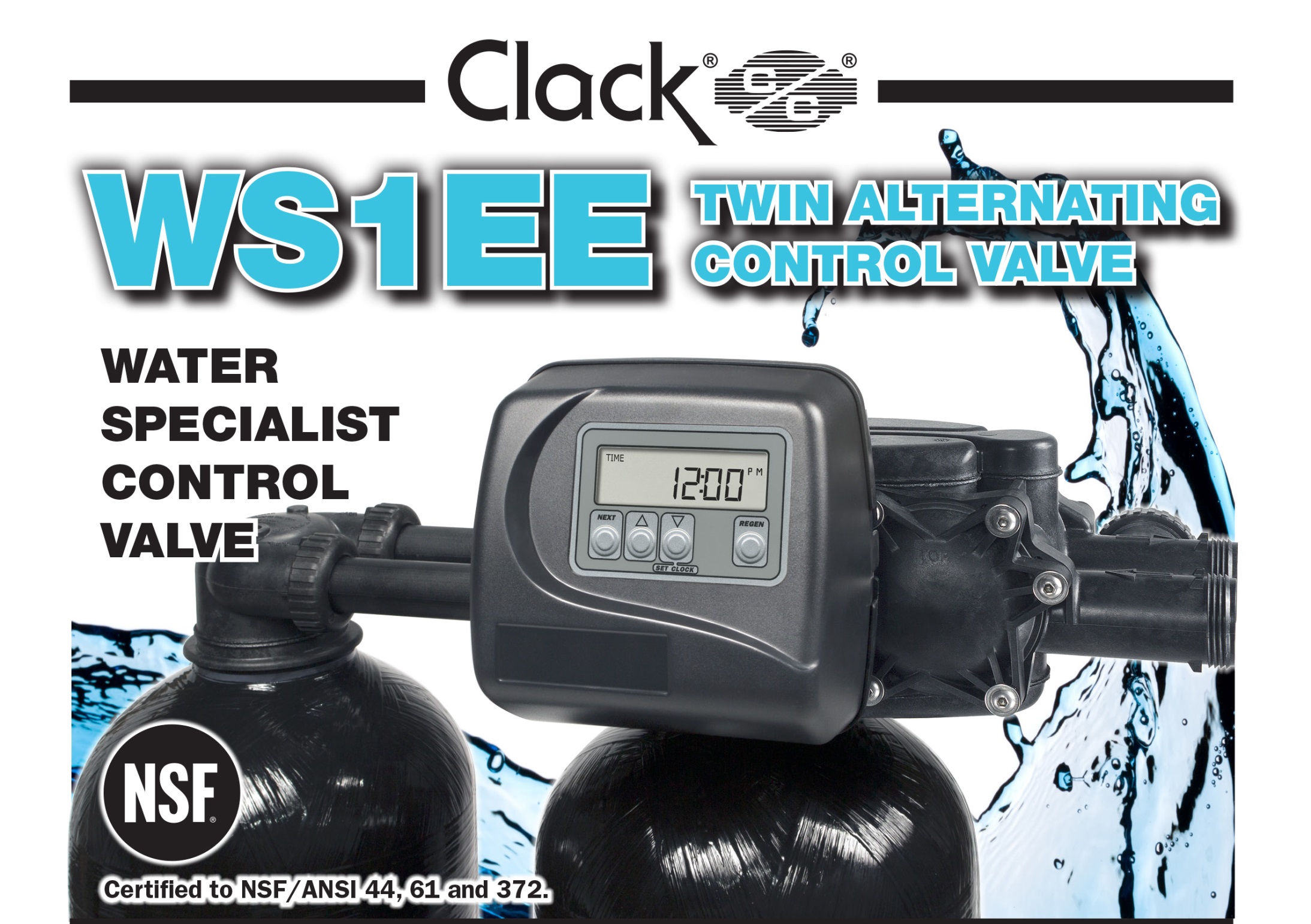 WS1TT Single Head Twin Highlights
Service flow 28 gpm, backwash flow of 15 gpm with meter and bypass installed
 Solid state microprocessor with easy access front panel settings
 Front panel display for time of day, days until next regeneration, volume remaining,  
  current flow rate, total volume used (Totalizer), and Tank in Service Indication
 Four methods to initiate regeneration; meter immediate, meter delayed, time clock 
  delayed, or pressure differential delayed or immediate
 Fully adjustable 6-cycle control delivers controlled backwash, downflow brining/ slow   
  rinse, second backwash, fast rinse, refill and downflow service 
 Days override feature 1 – 28 days available
 Backwash and brining ability to 21” diameter tanks
 Downflow/ Upflow regeneration
 Soft/ treated water regeneration
 Pre or Post Treated water regeneration
 Stores system configuration and operation data in non volatile memory
 Coin cell lithium battery back-up with 8 hour power carry over
 12-volt UL Output AC Adapter efficiency marking V (Energy Star 2.0)
 Patented one piece expanding seal spacer stack assembly U.S. Patent 6,402,944
 Patented linearly reciprocating piston operation U.S. Patent 6,444,127
 1 Relay driver
 Reliable and proven DC drives
WS1TT Single Head Twin Specs
Service 28 gpm @ 15 psi drop with meter and bypass installed
Backwash 15 gpm @ 25 psi drop with meter and bypass installed
1.05” distributor tube cut-off height is + ½” top of tank
Materials suitable for most regenerants.
Easy locking drain/ brine clip for easy removal
Standard ¾” Male NPT 90° drain elbow that swivels 180° for easy orientation
3/8” compression brine elbow that swivels 270° for easy orientation
Built in internal flow meter off the side of the outlet port for easy maintenance
Operating pressure of 20 psi – 125 psi
Operating temperature of 40° - 110°F
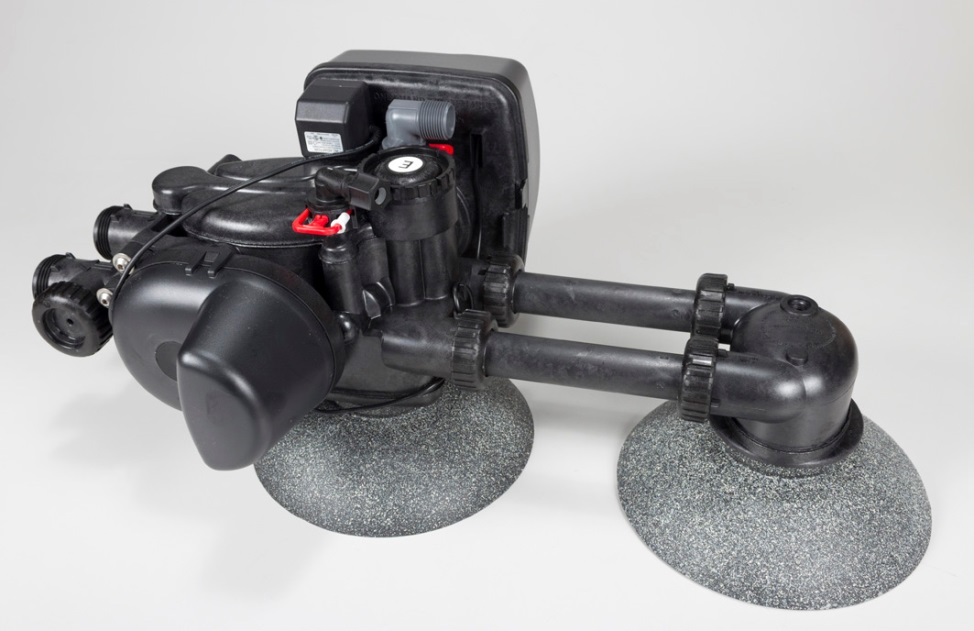 WS1TT Single Head Twin Top View
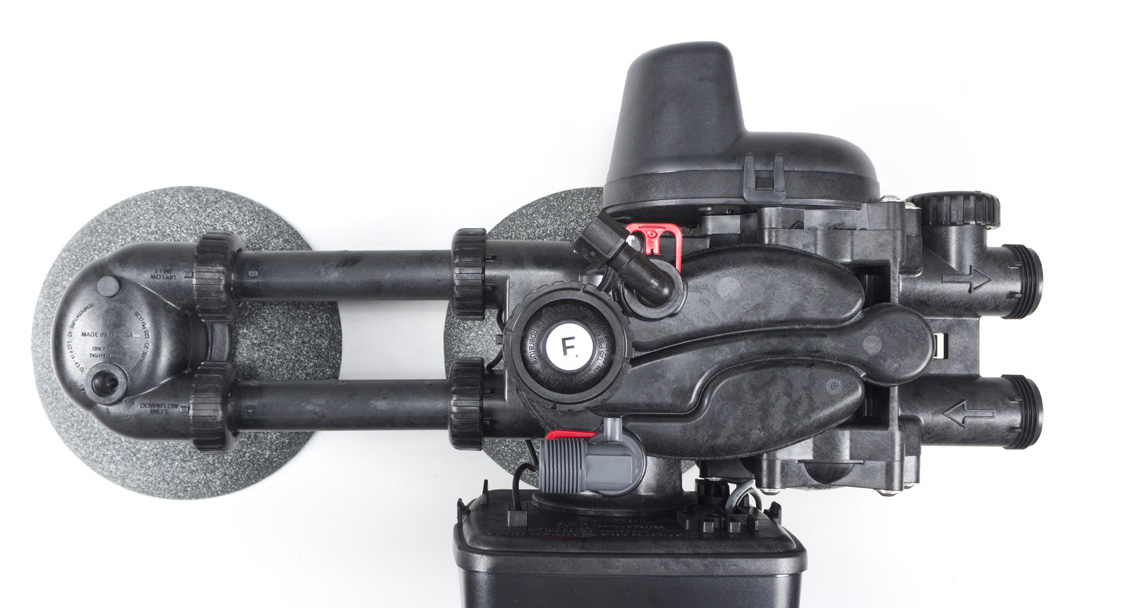 Factory Cross-over Tubes for 10” Diameter Tanks and Smaller
Meter Port
Brine Connection
Outlet
Inlet
Drain Connection
Factory Cross-over Tubes will work with Tank Jackets
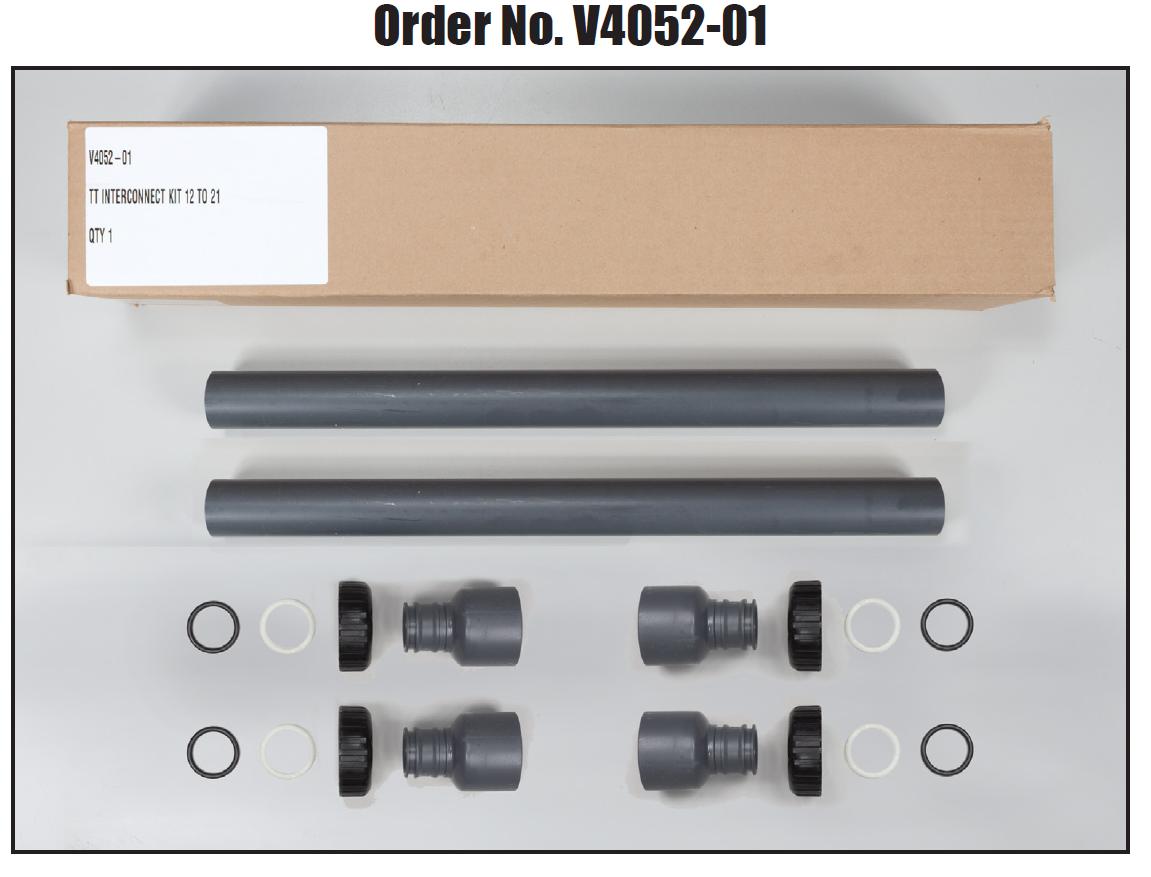 Bypass
Directional shut-off arrows for flow: Normal, Bypass, Diagnostic mode, Shut-off mode.
Radial seals allow side-to-side and up/down minor plumbing misalignments, connections need only hand tightening.
One internally lubricated O-ring on rotor creates less friction.
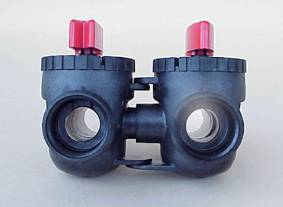 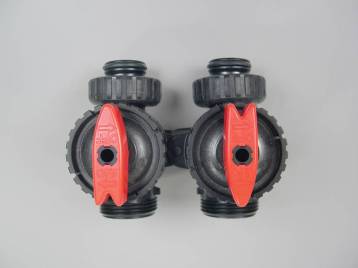 INLET
OUTLET
Bypass Valve Operation
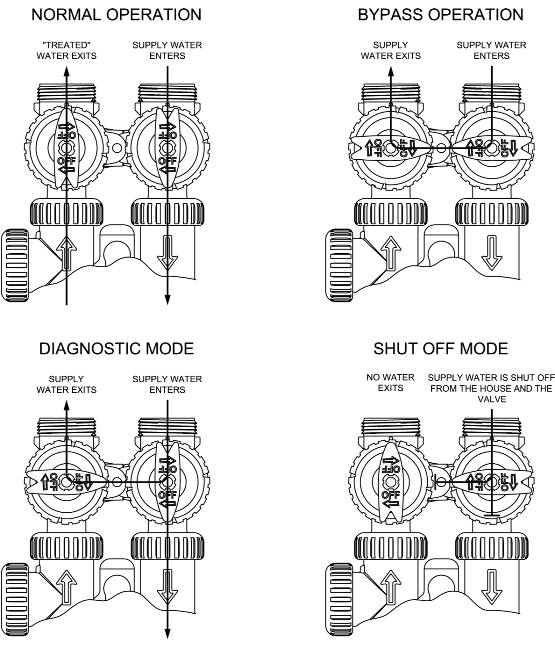 Fitting Packages
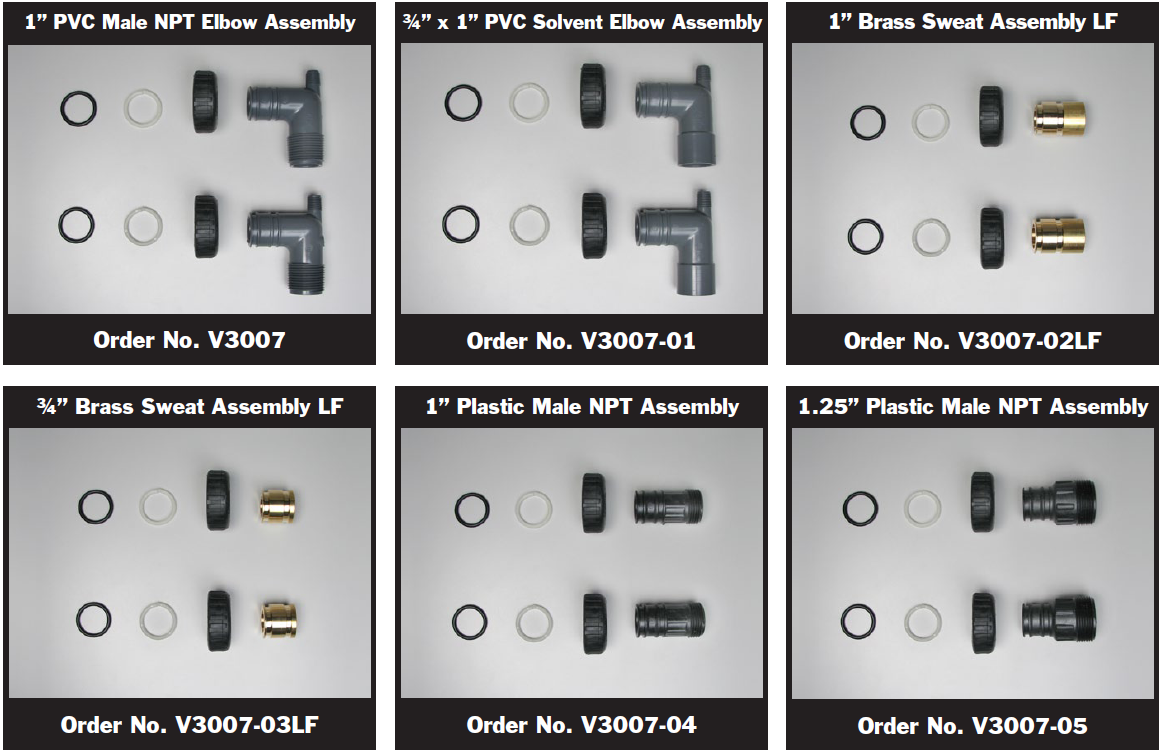 Fitting Packages
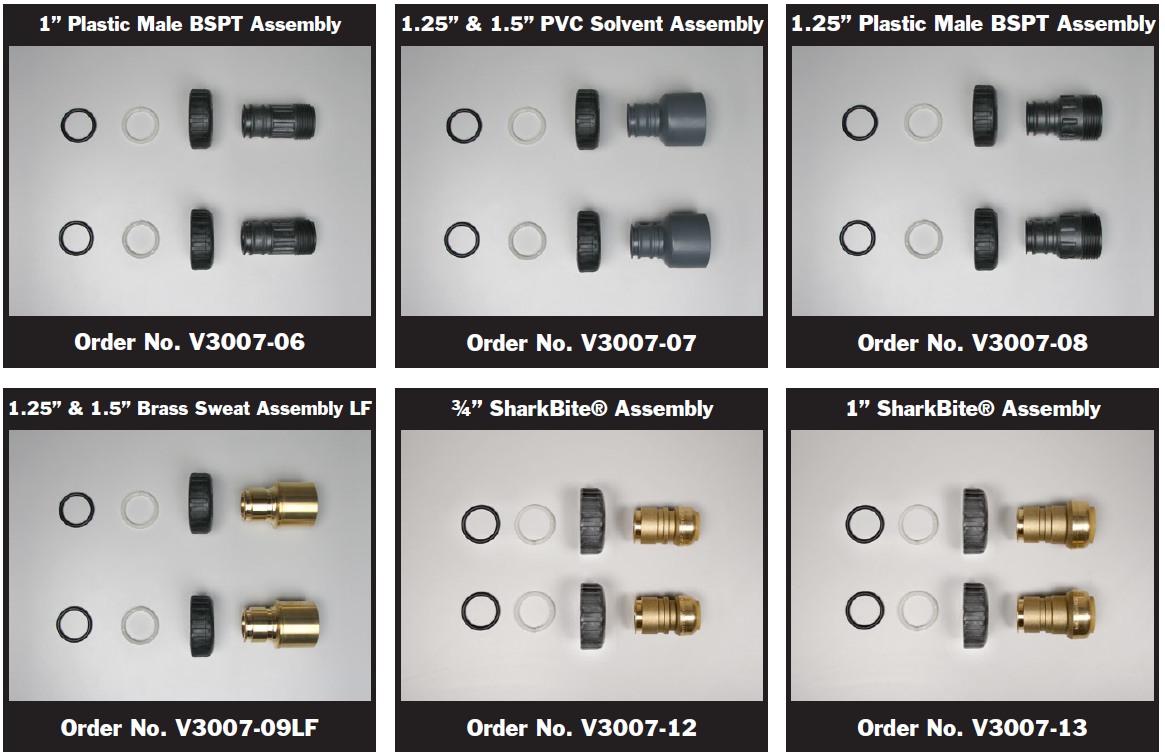 Fitting Packages & Accessories
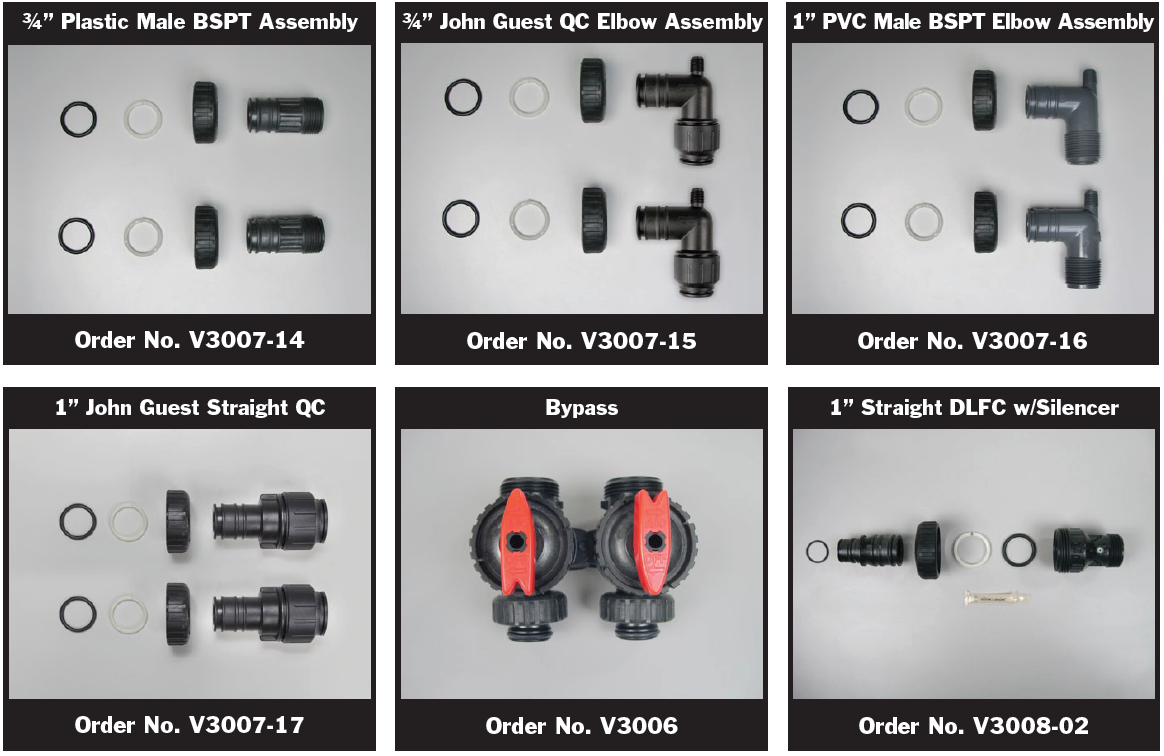 Fitting Packages & Accessories
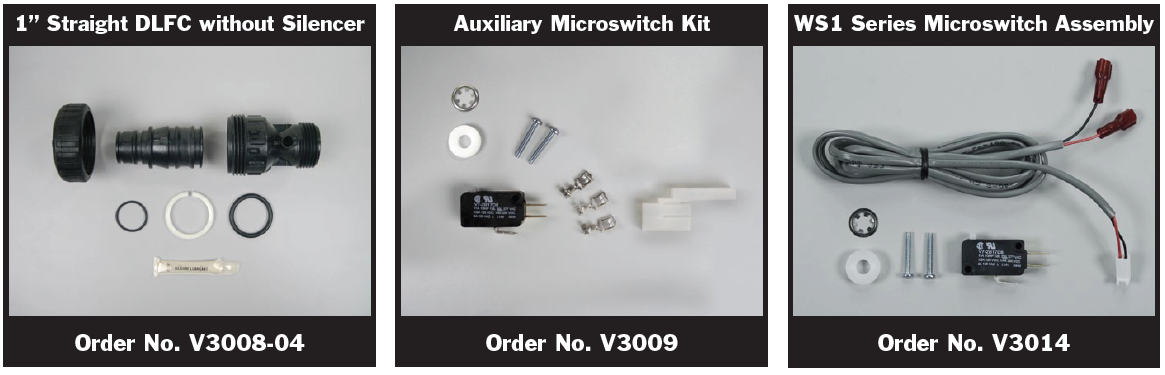 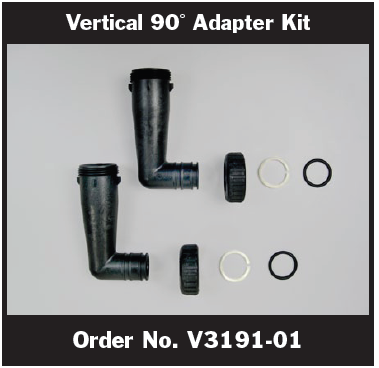 Weather Covers
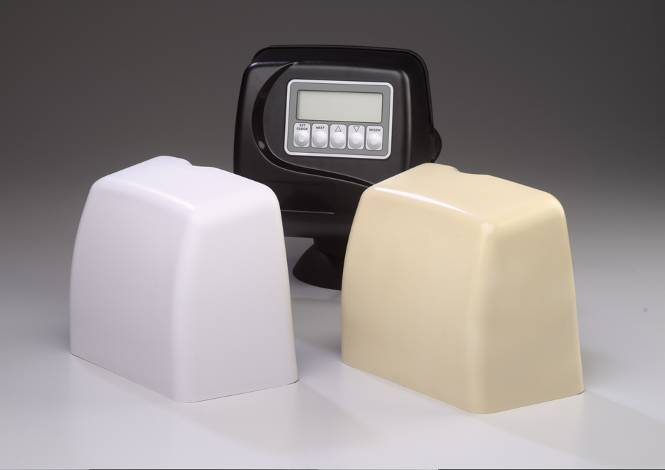 V3175WC-W (White)
V3175WC-A (Almond)
Regenerant refill Options
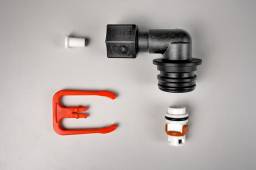 Locking clip for easy removal
BLFC 0.5 gpm refill only
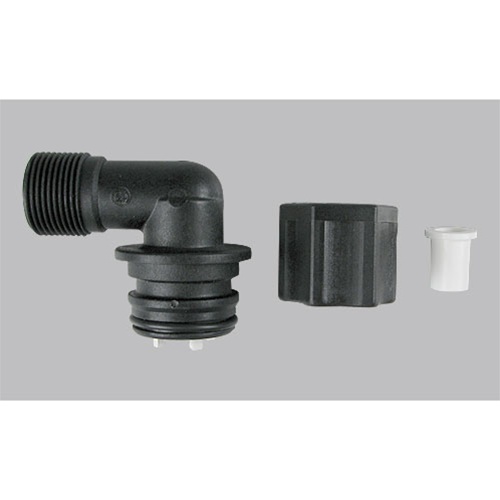 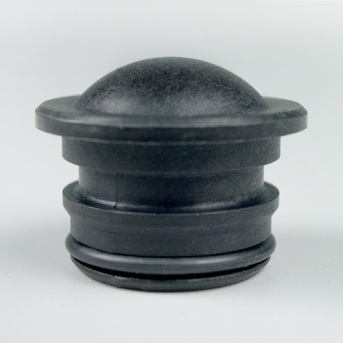 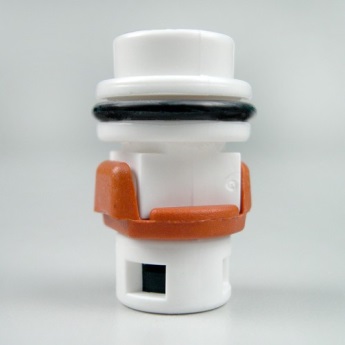 V3498
V3195-01
(Orange flapper valves close in refill and open for higher draw rates to allow greater flow through during draw)
Optional Brine elbow available for 1/2” OD tubing with 0.5 gpm BLFC
Refill port plug is used on Backwash only valves
Drain Fitting
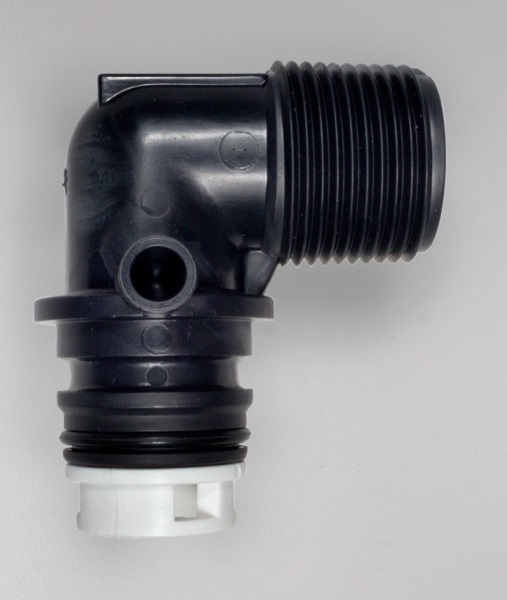 Easy locking clip removal. Orient in any direction
3/4” NPT thread standard or 5/8” OD polytube (requires optional separate tube insert & nut)
Brine and drain fittings cannot be interchanged (Prevents misapplication)
Available DLFC’s from 0.7 up to 10.0 gpm
V3962
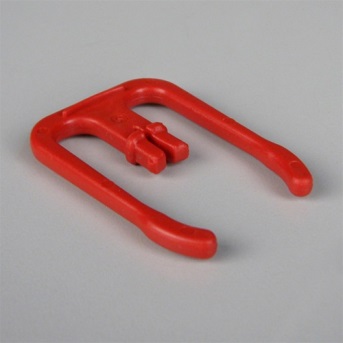 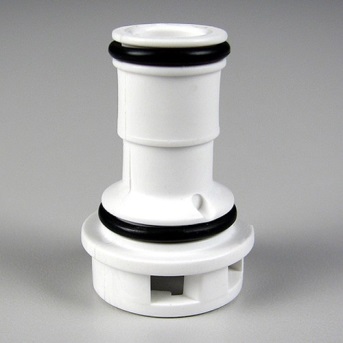 Optional Nut & Insert
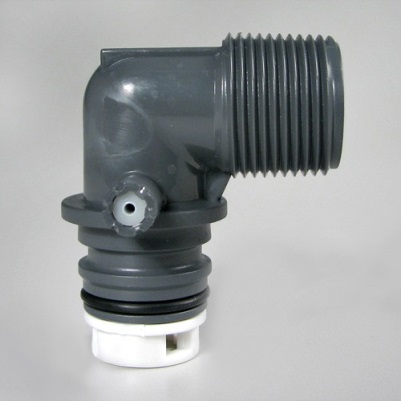 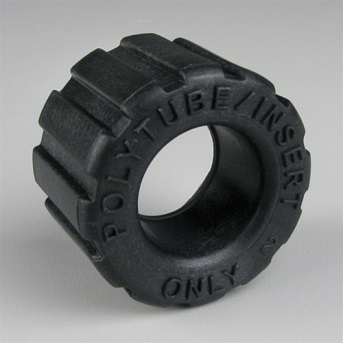 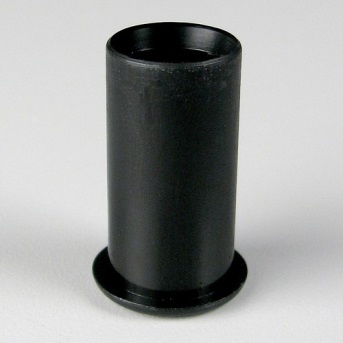 Sold separately
V4057
1” Male NPT Straight with Silencer V3008-02
For Flows up to 25 GPM
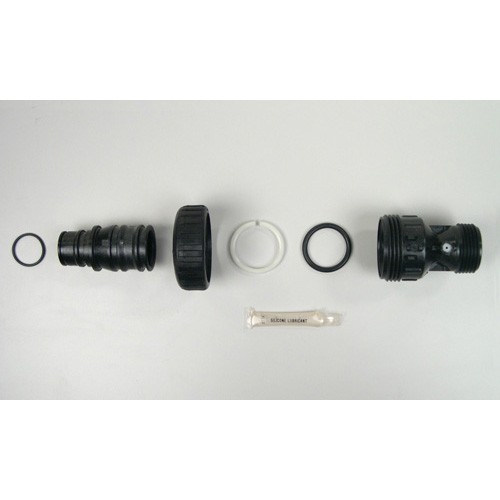 Separate DLFC buttons from 9.0 GPM – 25.0 GPM are available
Meter
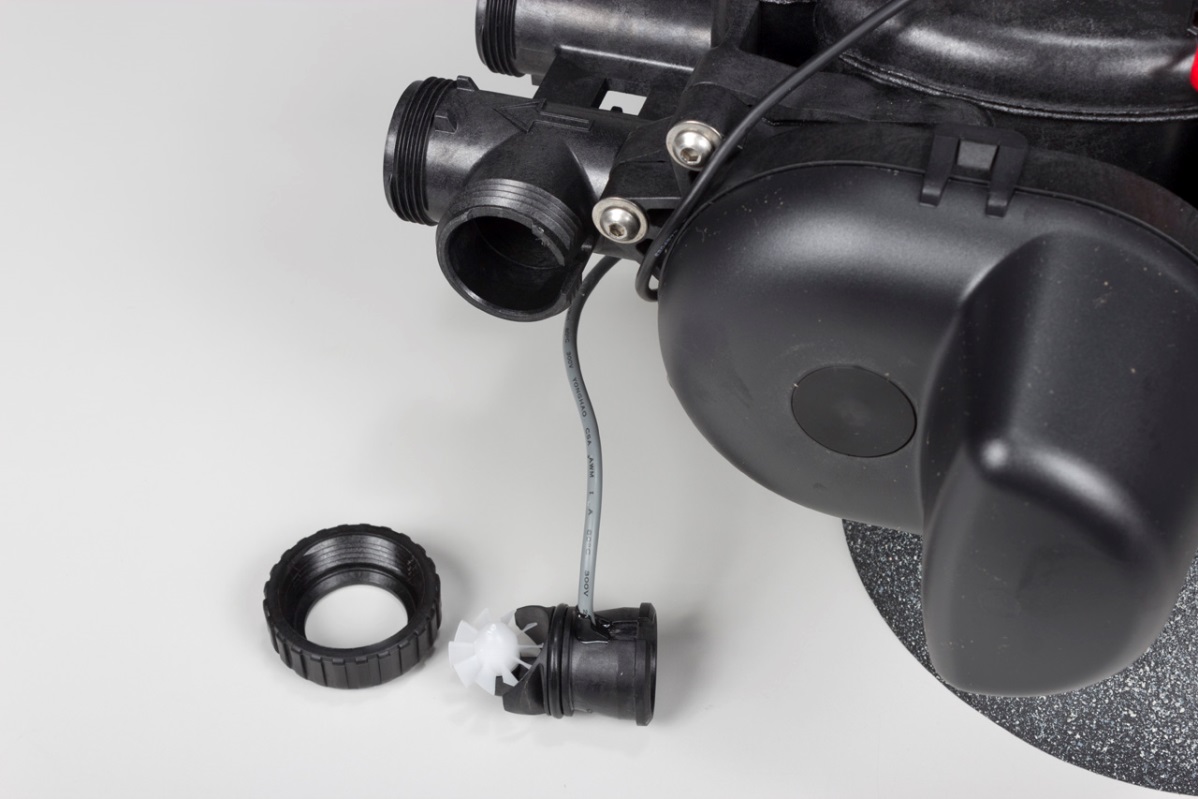 Measures from 0.25 to 28 gpm + 5% accuracy.
Hall effect chip picks up magnetic pulse and an icon will flash in the display just underneath the flow rate label when water is flowing
Easy to replace turbine
Shielded magnet
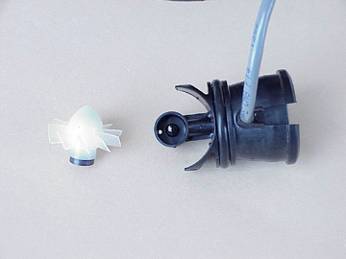 Hall effect
Magnet
Easy access
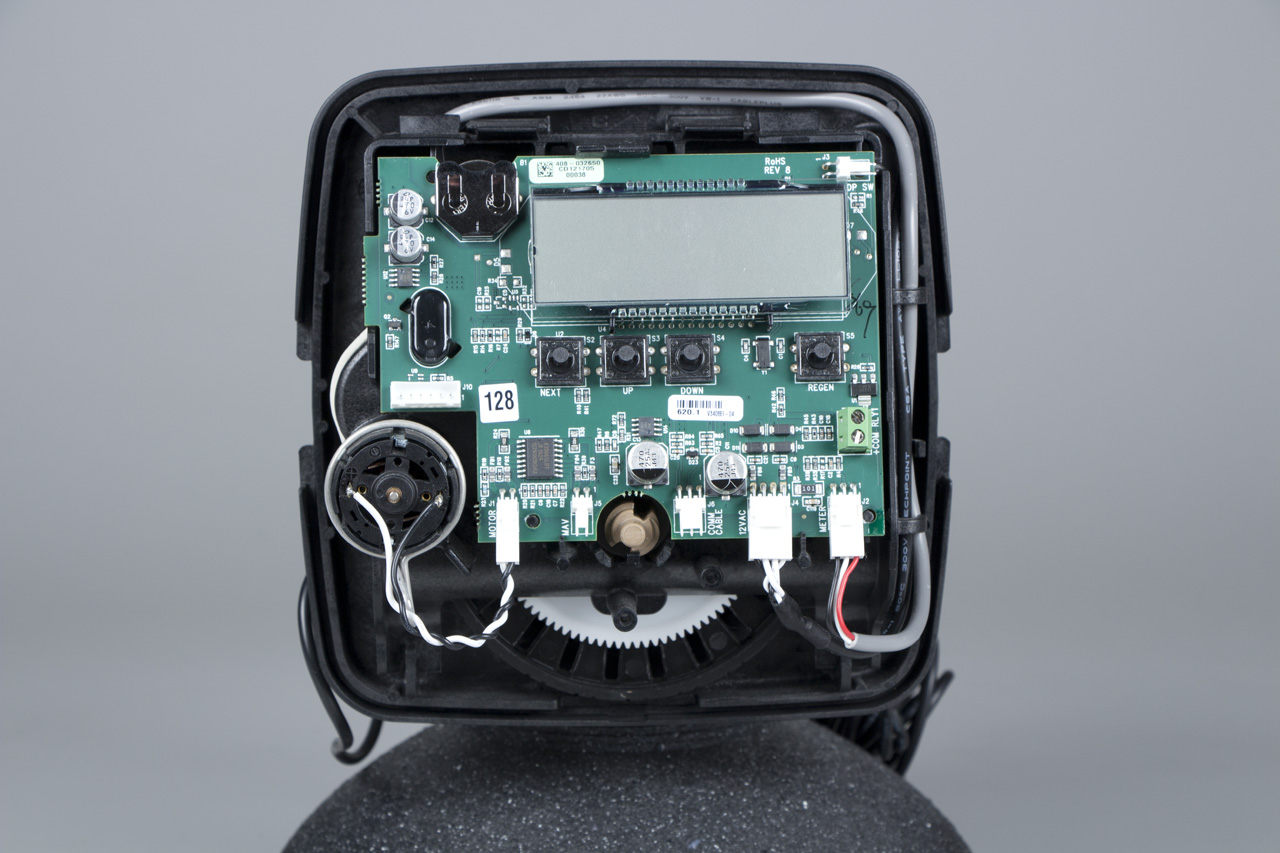 Differential Pressure Switch Connection
Coin Cell Lithium Battery
(3 volt type 2032)
Software Revision
Terminal Block for Relay 1 driver
Meter
Motor
MAV/ NHWBP Drive Connection
Interconnect Cable for MAV
12VAC Power
Drive Motor Removal
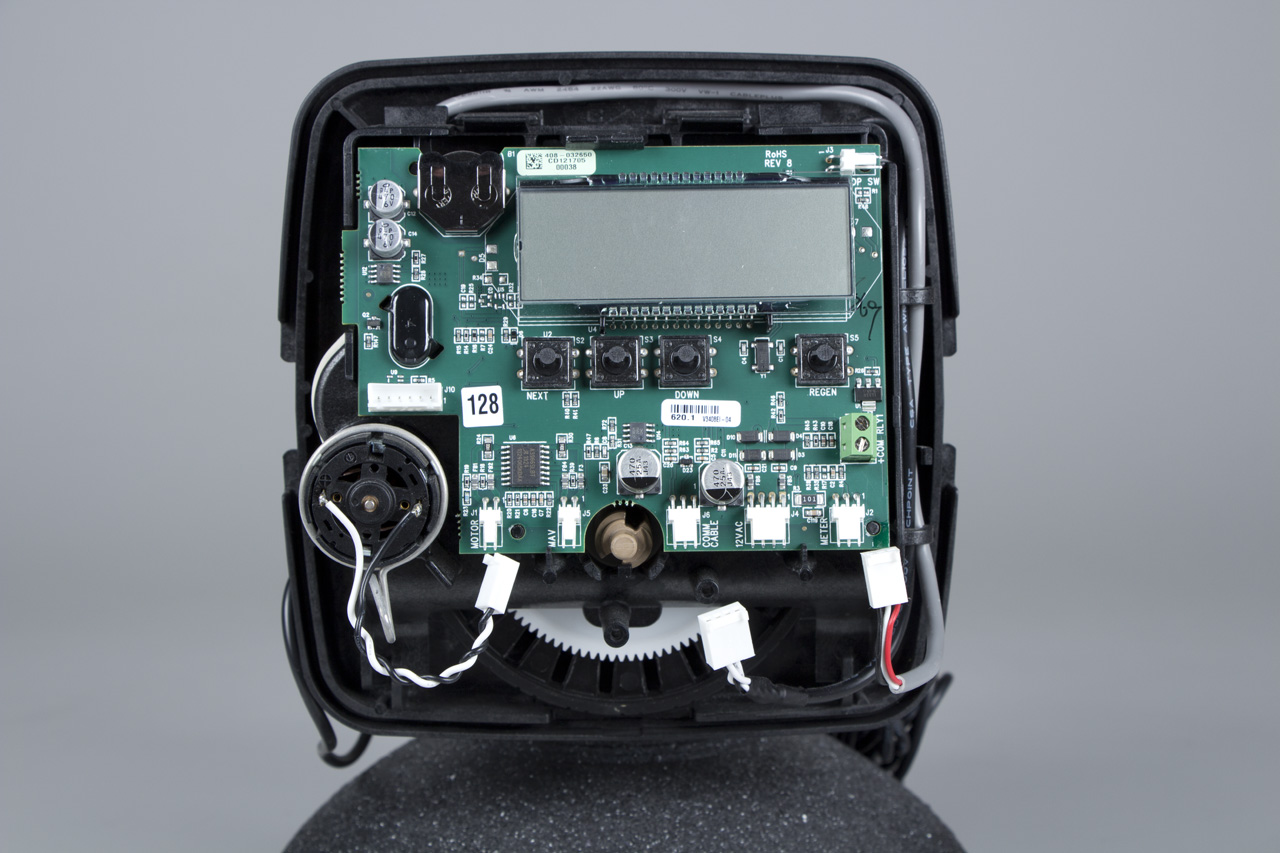 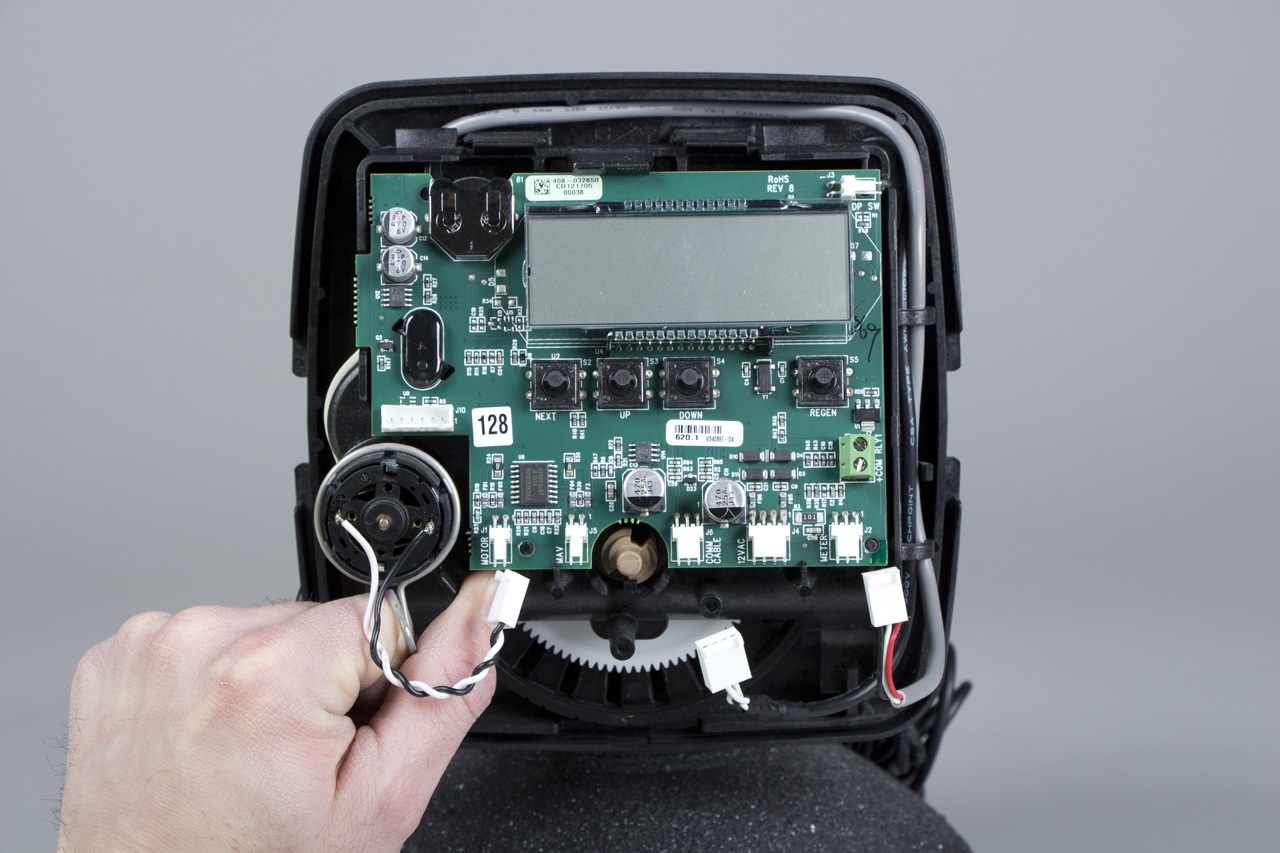 12 VAC power
Disconnect wires from PC Board, power 1st 
Always connect power last when re-connecting wires
Press motor locking spring to the right
 With other hand grab motor wires close to motor & rotate motor left to right while pulling out on motor to remove
Removing the PC Board
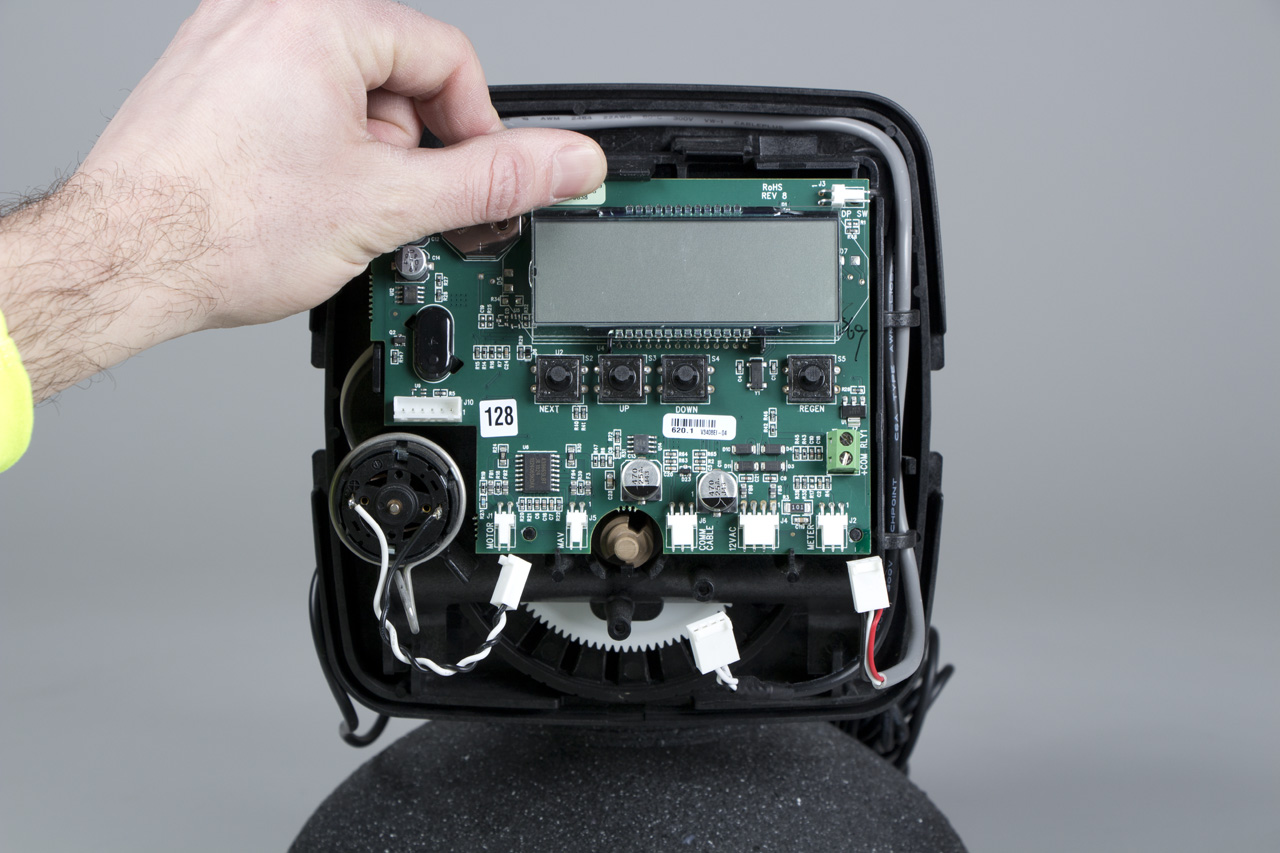 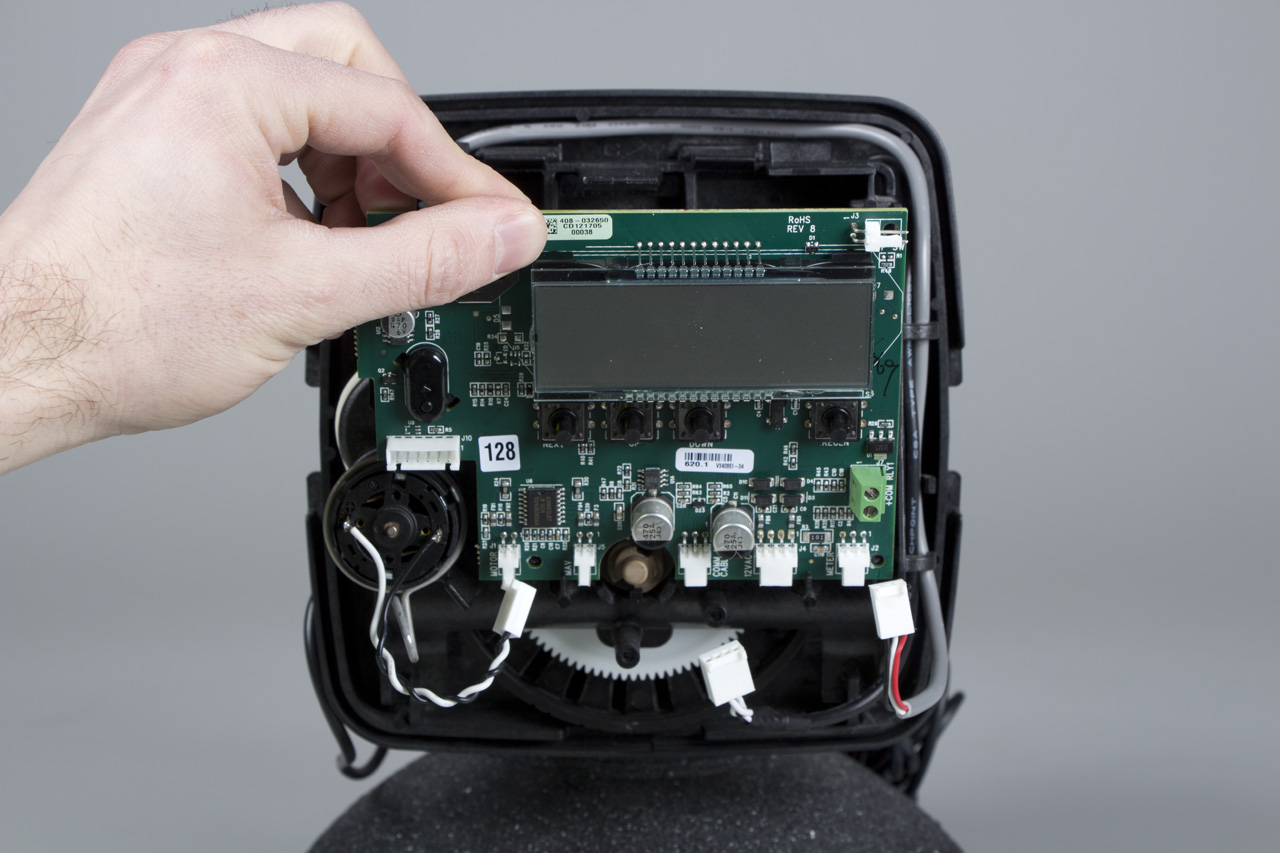 Press up on locking tab
Pull top of PC Board forward.
Removing Drive Bracket
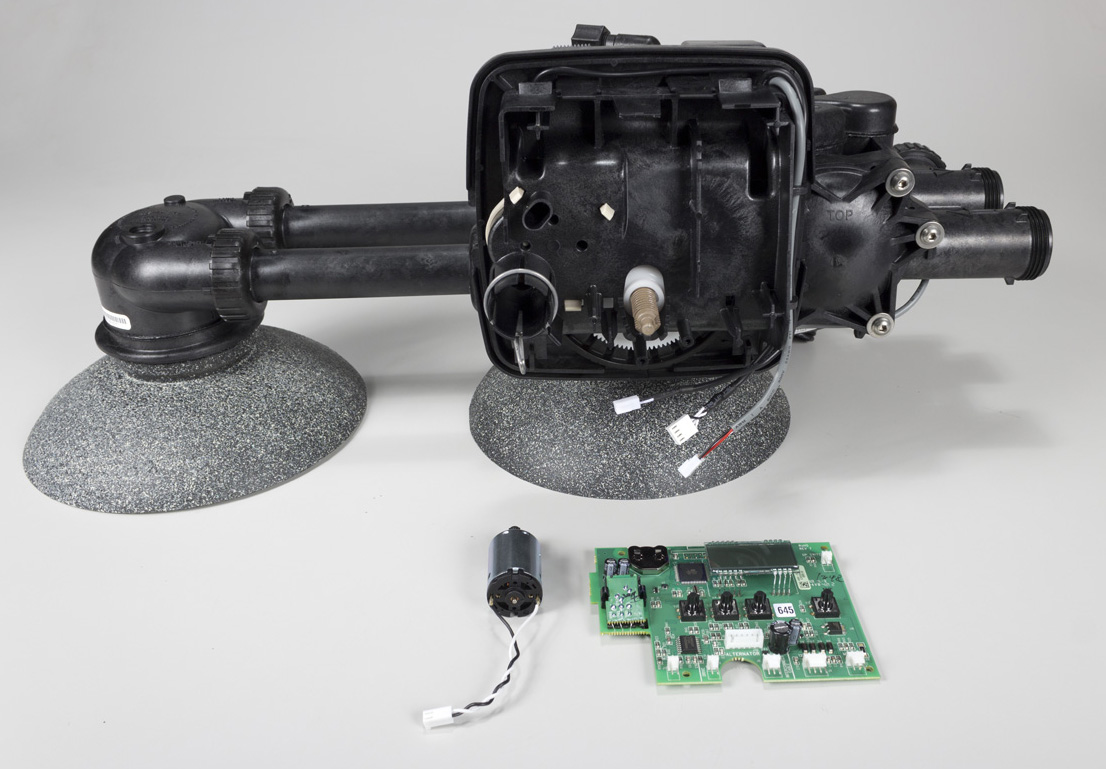 Finger Tab
Finger Tab
Lift up on the two tabs as indicated
Pull top of drive bracket forward, using finger tabs.
Removing the Gear Box
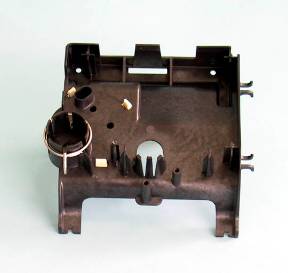 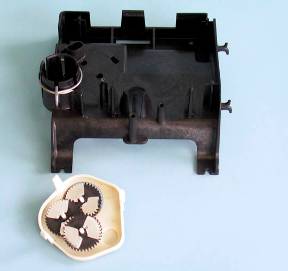 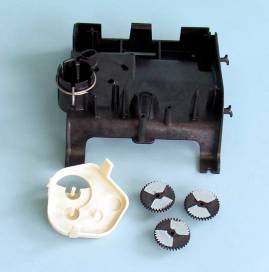 Remove gear box by pushing in on the beige locking tabs
Gears can be removed by pulling them off of their posts
All three gears are identical
Removing Drive Cap
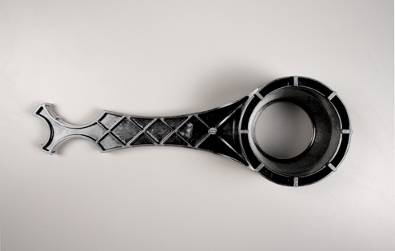 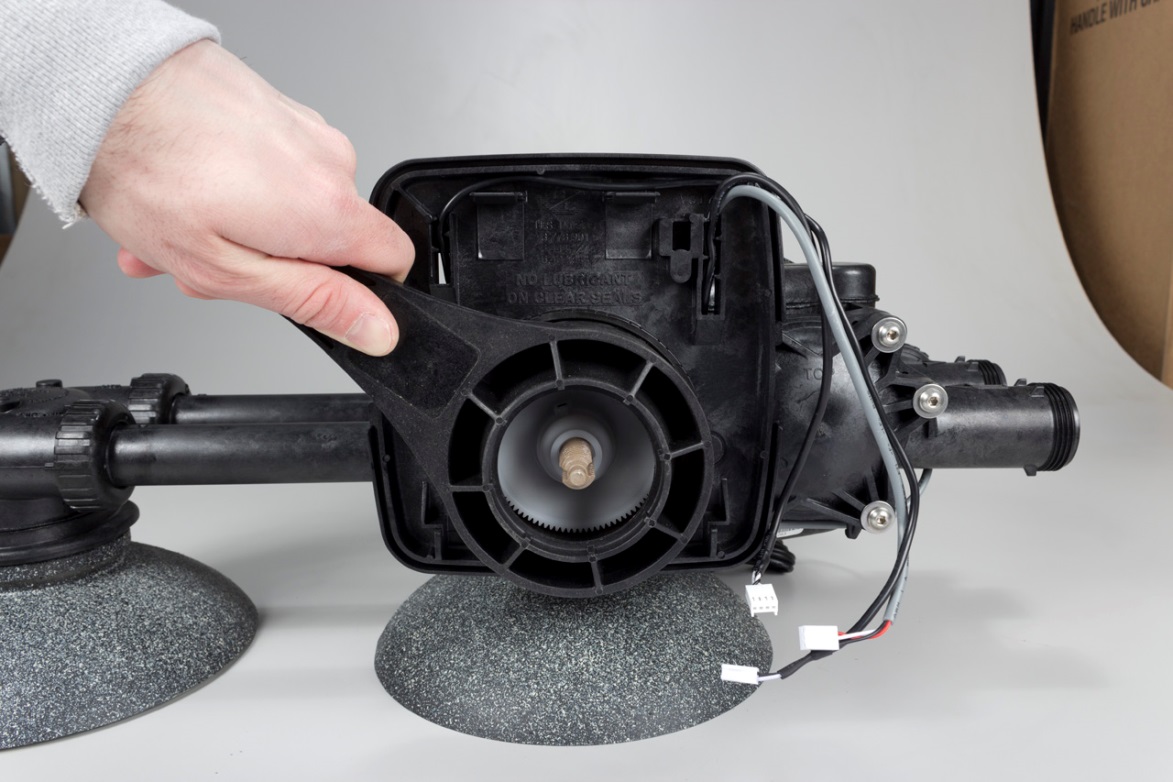 WS1 Service Wrench
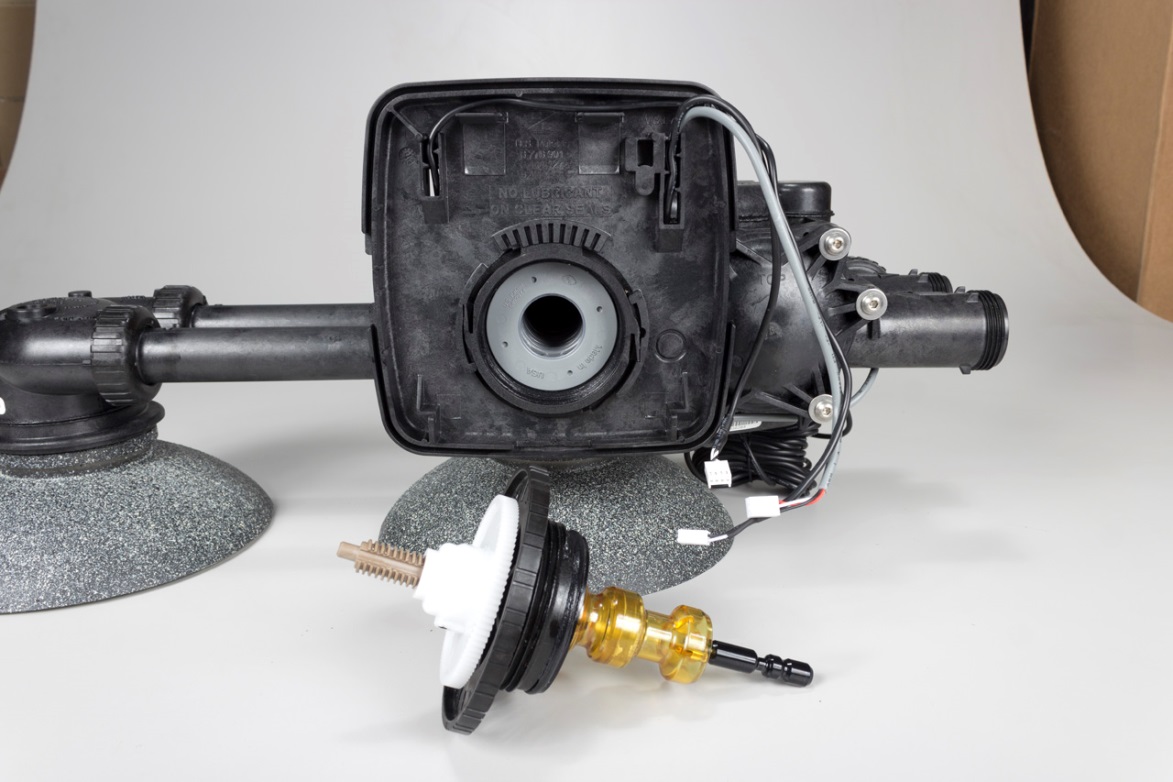 Unscrew drive cap assembly with wrench
Brine Piston Removal
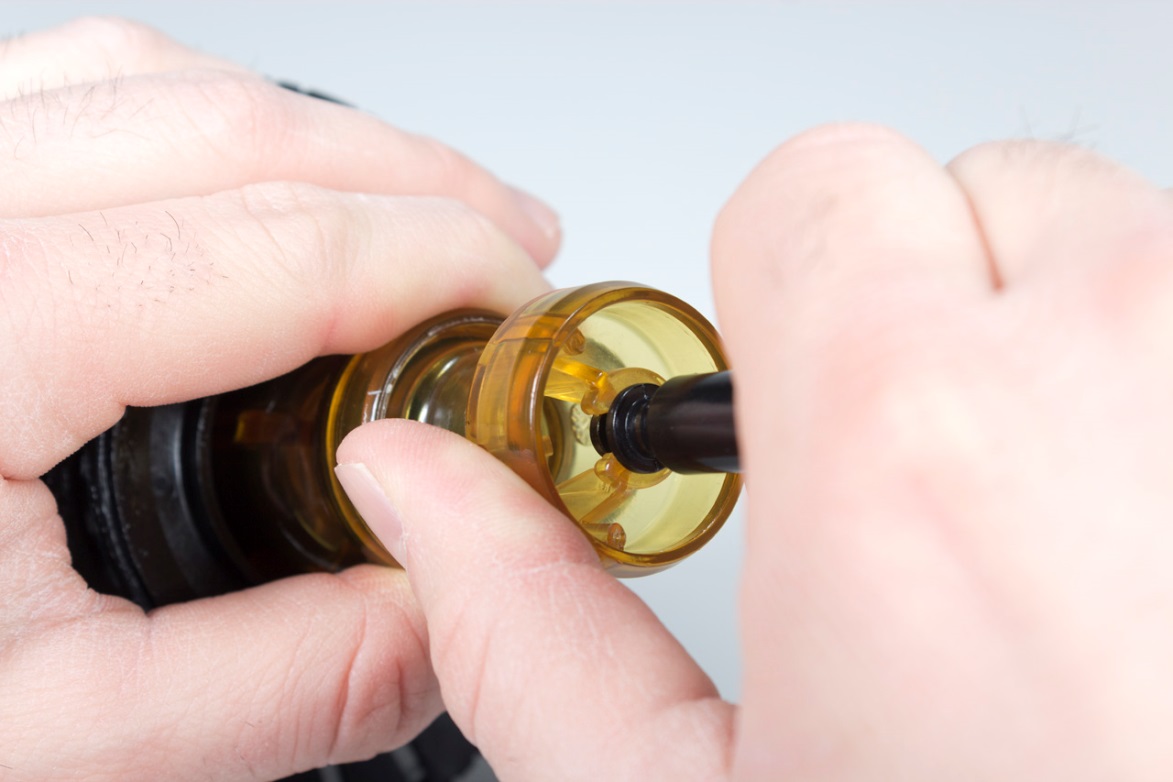 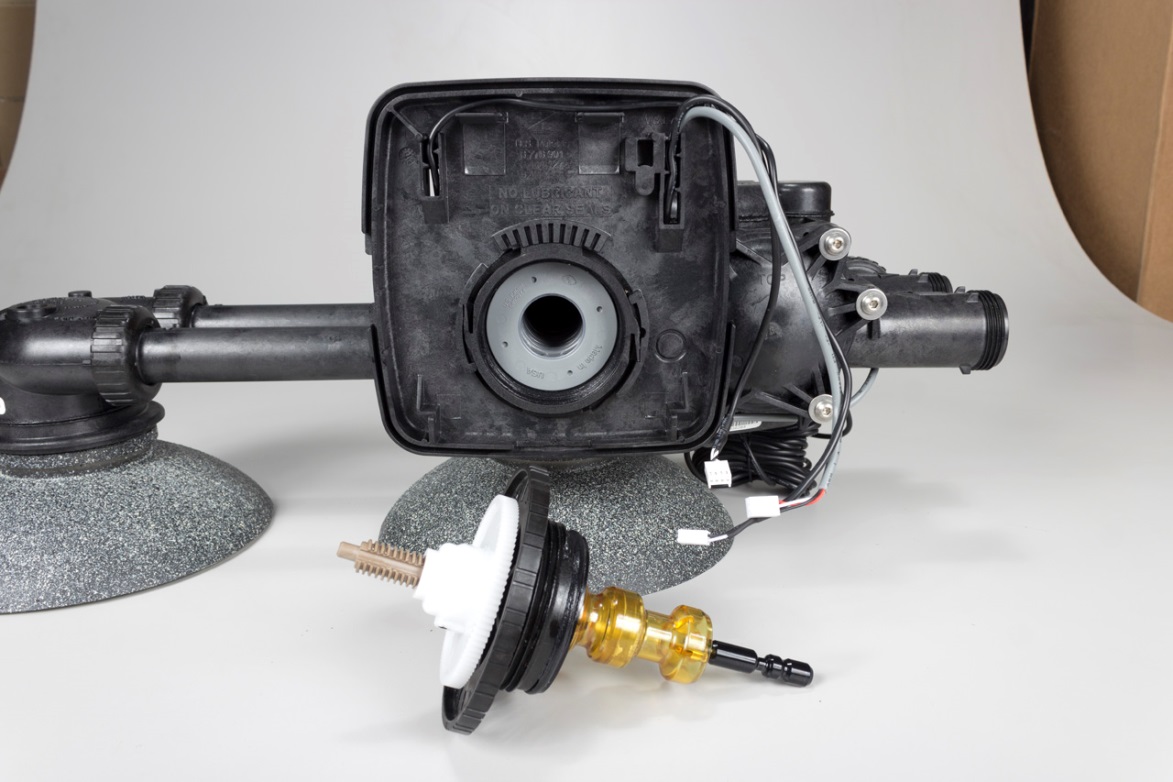 Apply slight side pressure
Brine Piston is easily removed with a horseshoe style snap lock connection
Brine Piston is not used with backwash only filters
Main Piston Removal
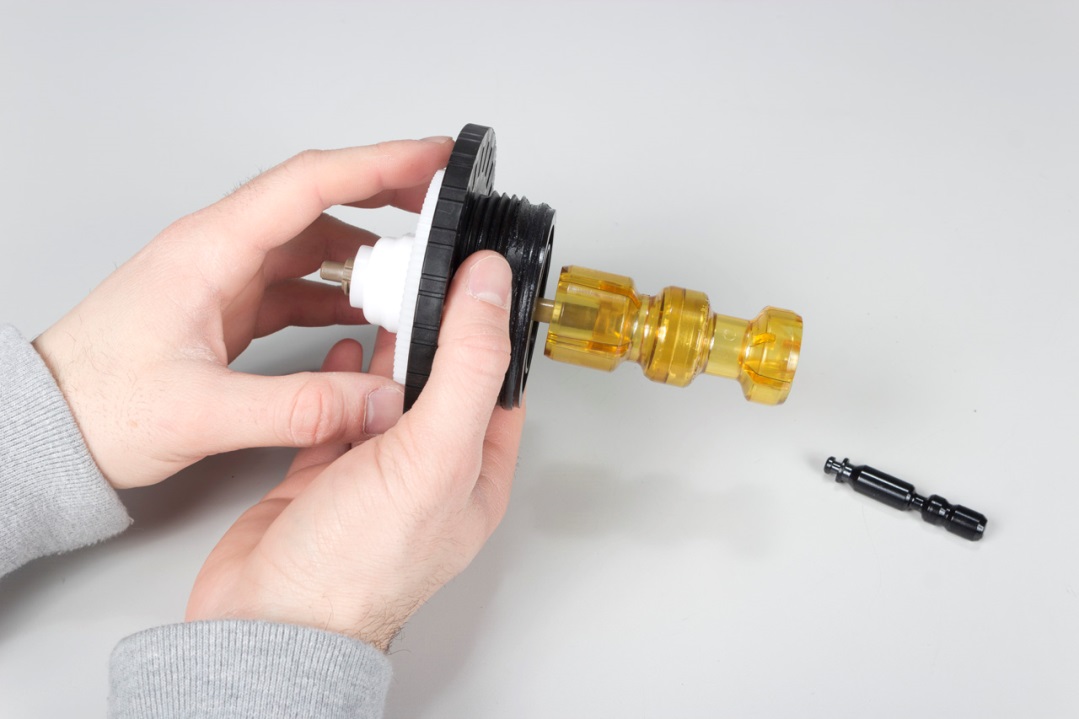 Hold drive cap and spin white main drive gear to extend main piston away from drive cap
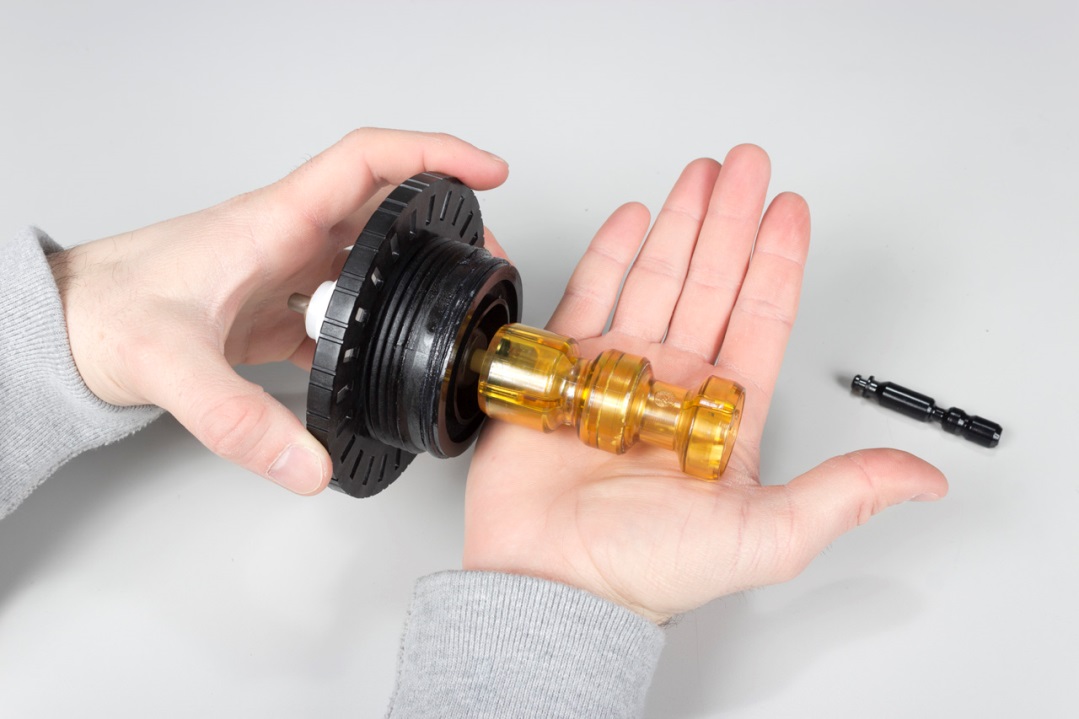 Hold drive cap over the palm of your hand and press down while rolling the piston forward across the palm of your hand
This will have the main piston easily snap off in your palm
Downflow & Upflow Pistons
Downflow
Upflow
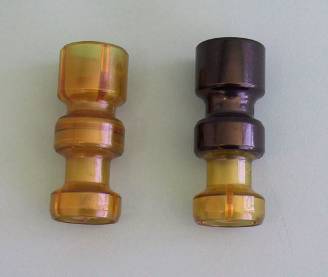 Separate pistons are used for downflow or upflow applications
Downflow piston is a solid amber color
Upflow piston is a black and amber color
** EE Twin Valve is not able to perform Upflow Brining at this time
Seal Spacer Stack Assembly Removal
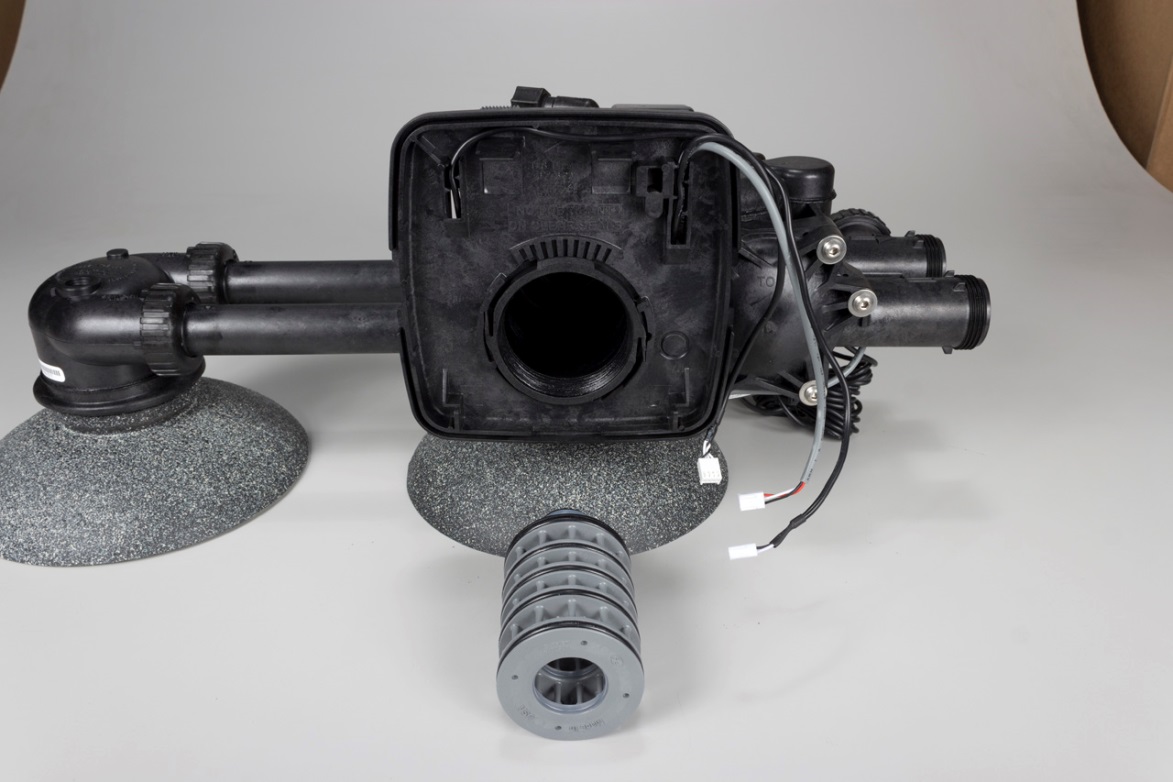 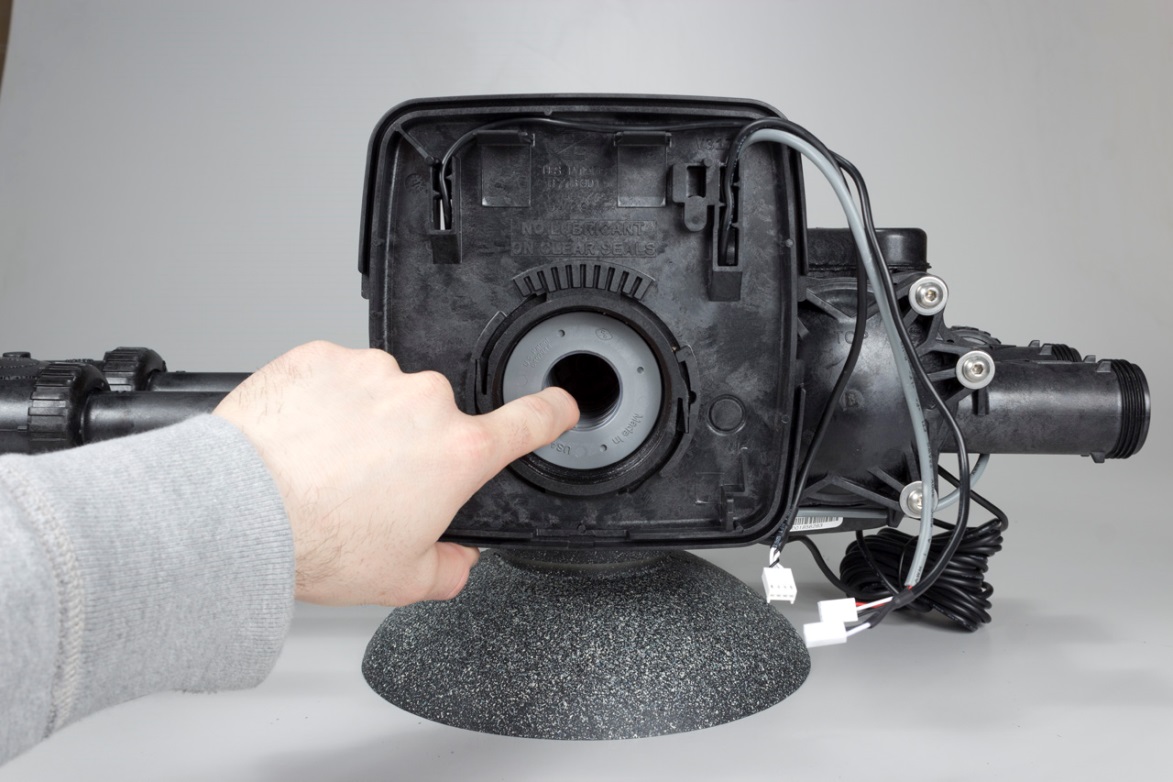 Spacer stack assembly is removed by simply pulling stack out
Spacer Stack Assembly
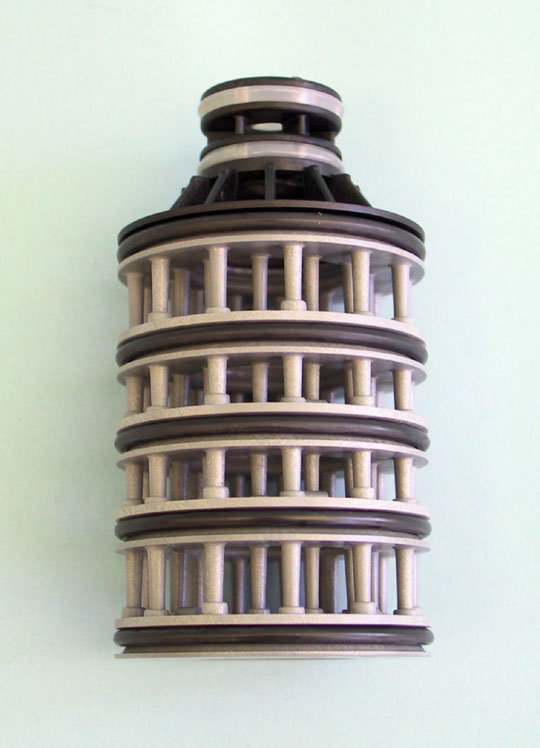 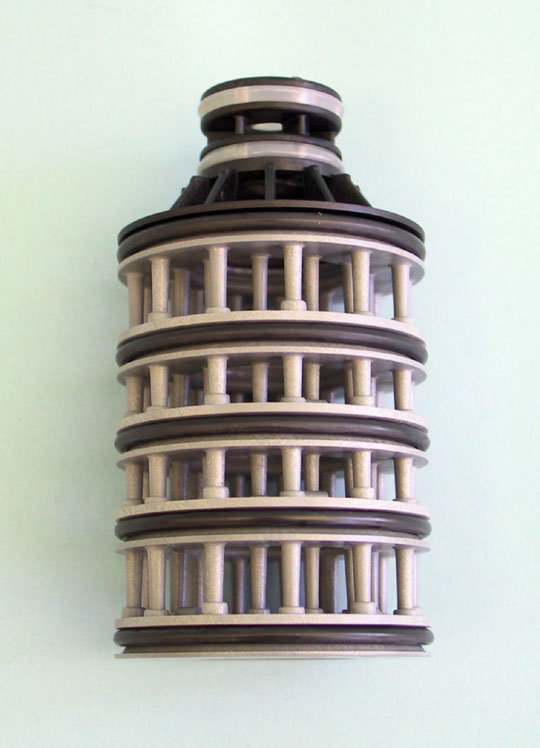 Regenerant Valve Draw/ Refill
Regenerant Valve Distributor Tube Port
Regenerant Valve Feed Water
Regenerant Valve Top of Tank Port
Regenerant Valve Drain
One-piece replaceable assembly
Assembly is designed to compress and seal when tightening drive cap back into control valve
Injector Cap Removal
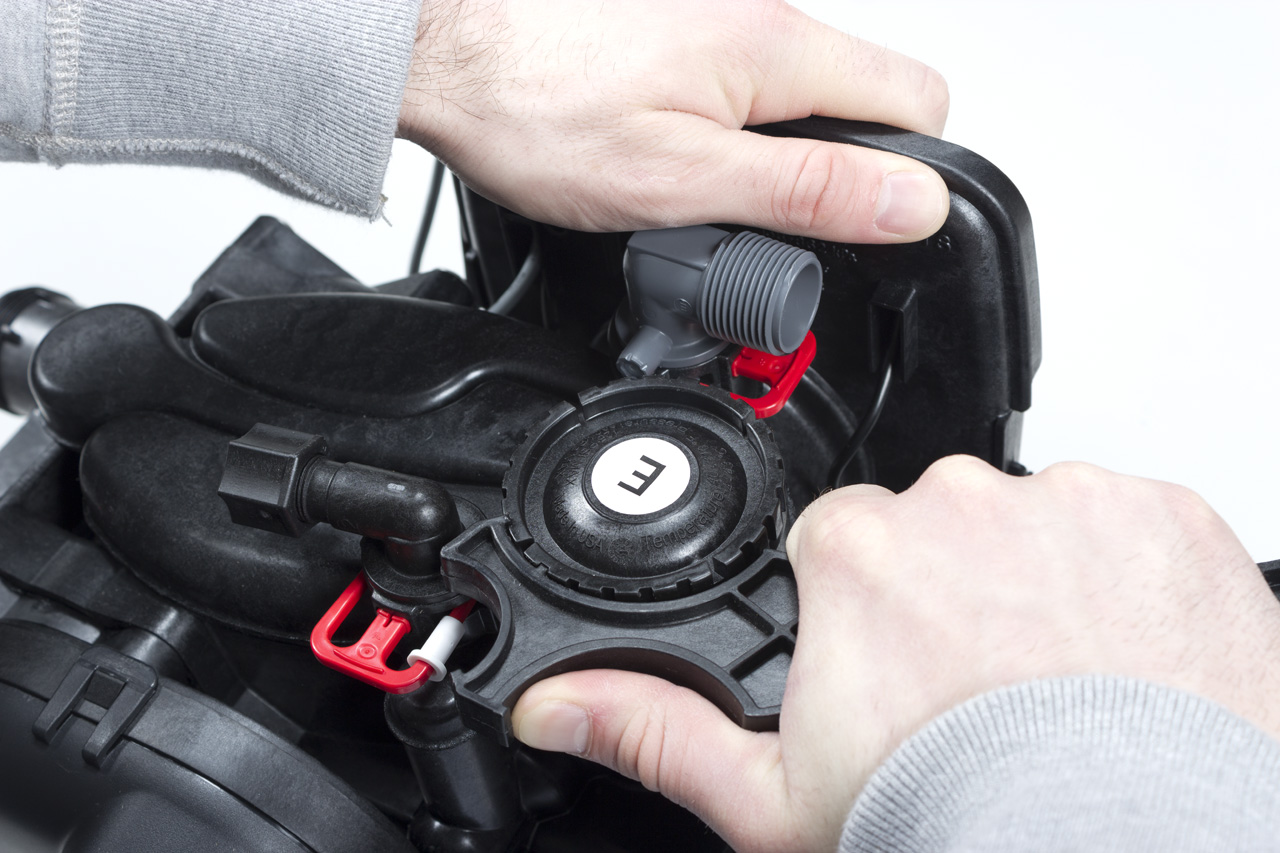 Injector Cap Removal
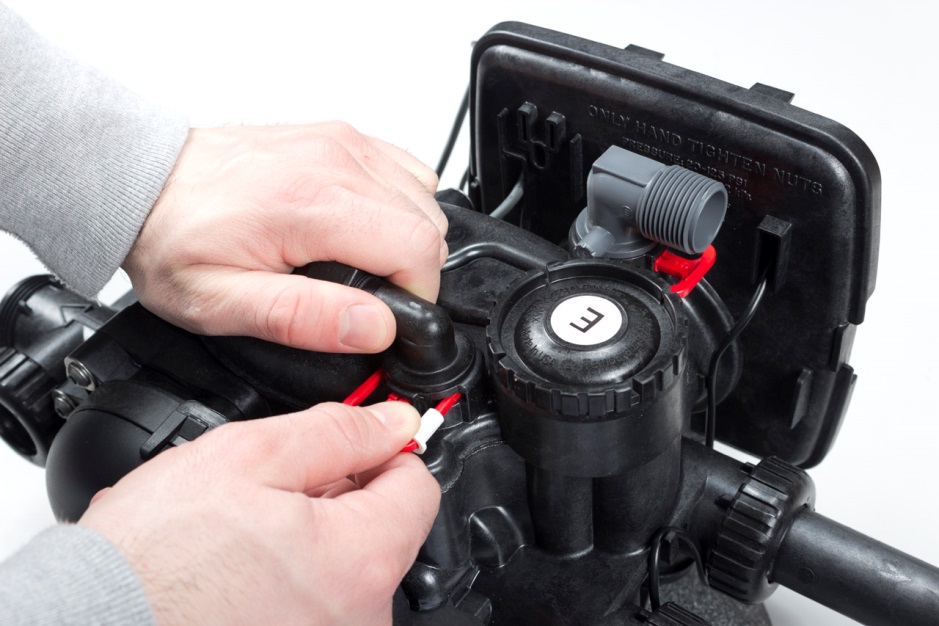 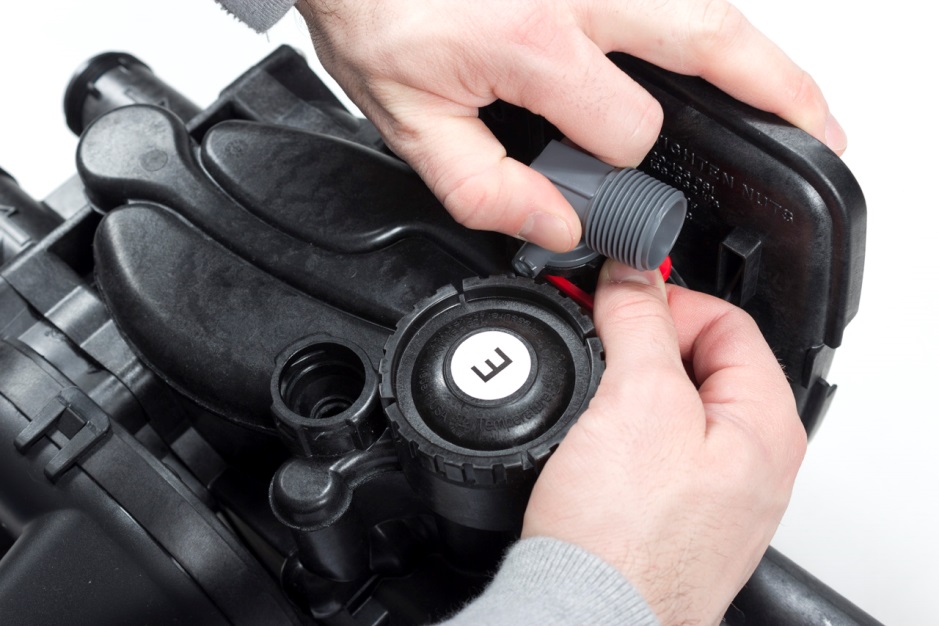 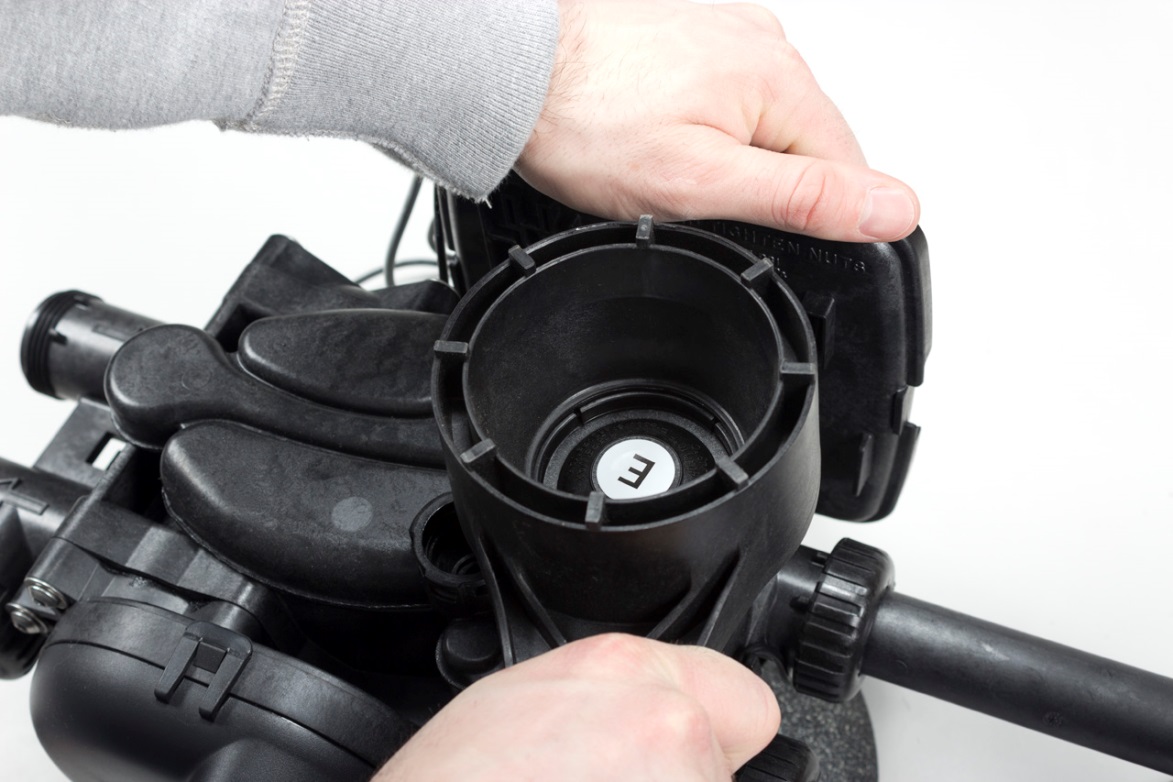 Injector Cap & Screen
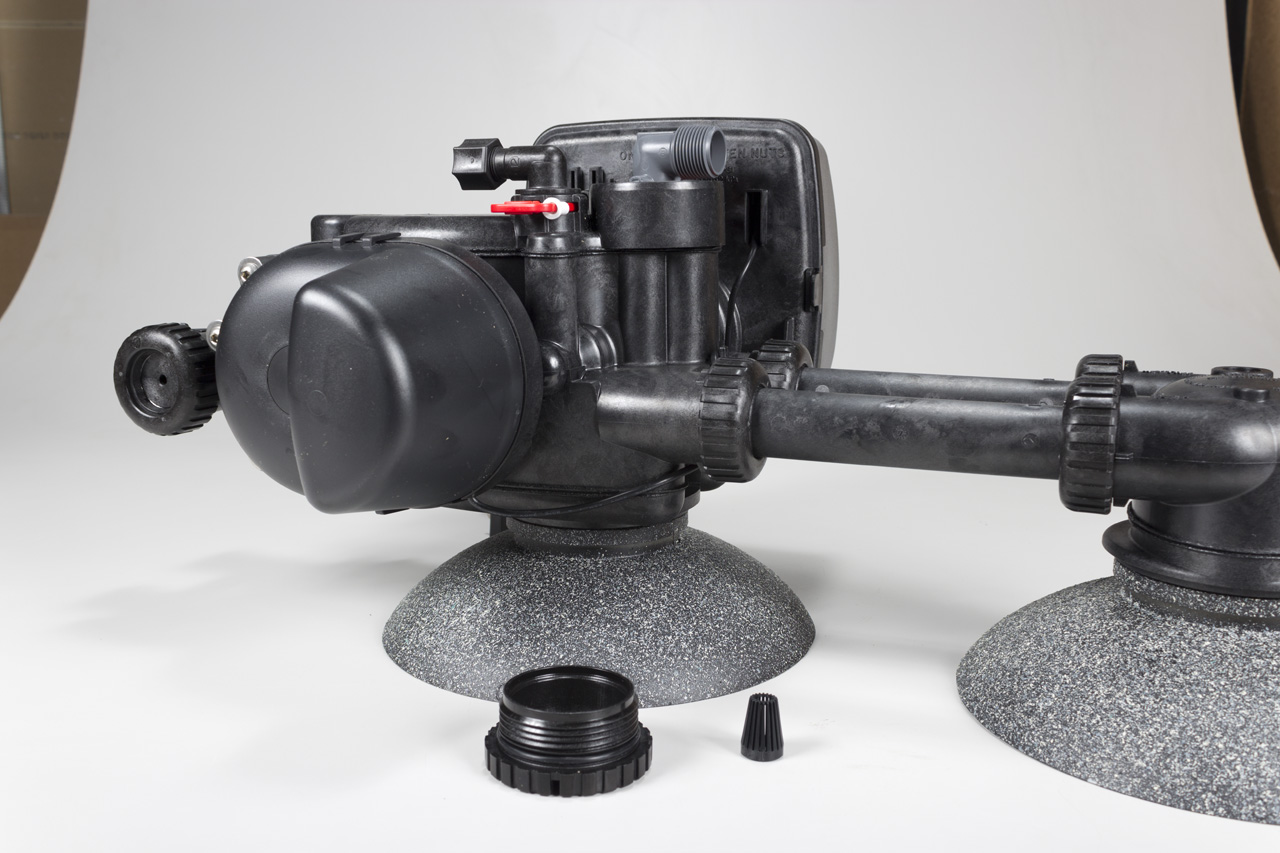 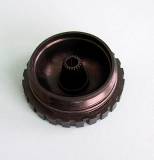 Injector screen pulls out of cap for easy cleaning.
Injector Position
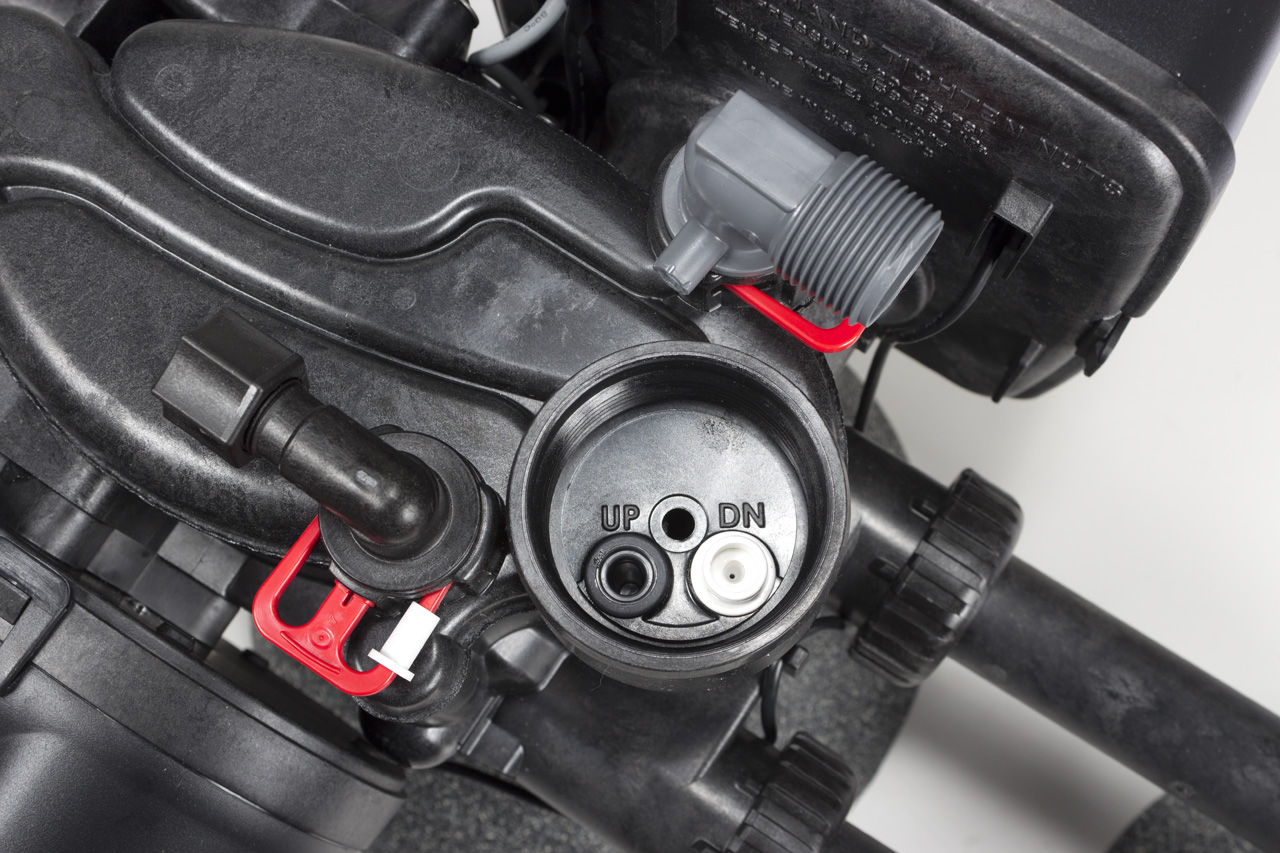 Injector is placed in brine flow direction hole: DN - downflow brining; UP - upflow brining
A plug is used in the other port
Picture displays a control for downflow brining
Note: A downflow control valve CAN be converted into an upflow control valve or an upflow into a downflow
Injector Removal
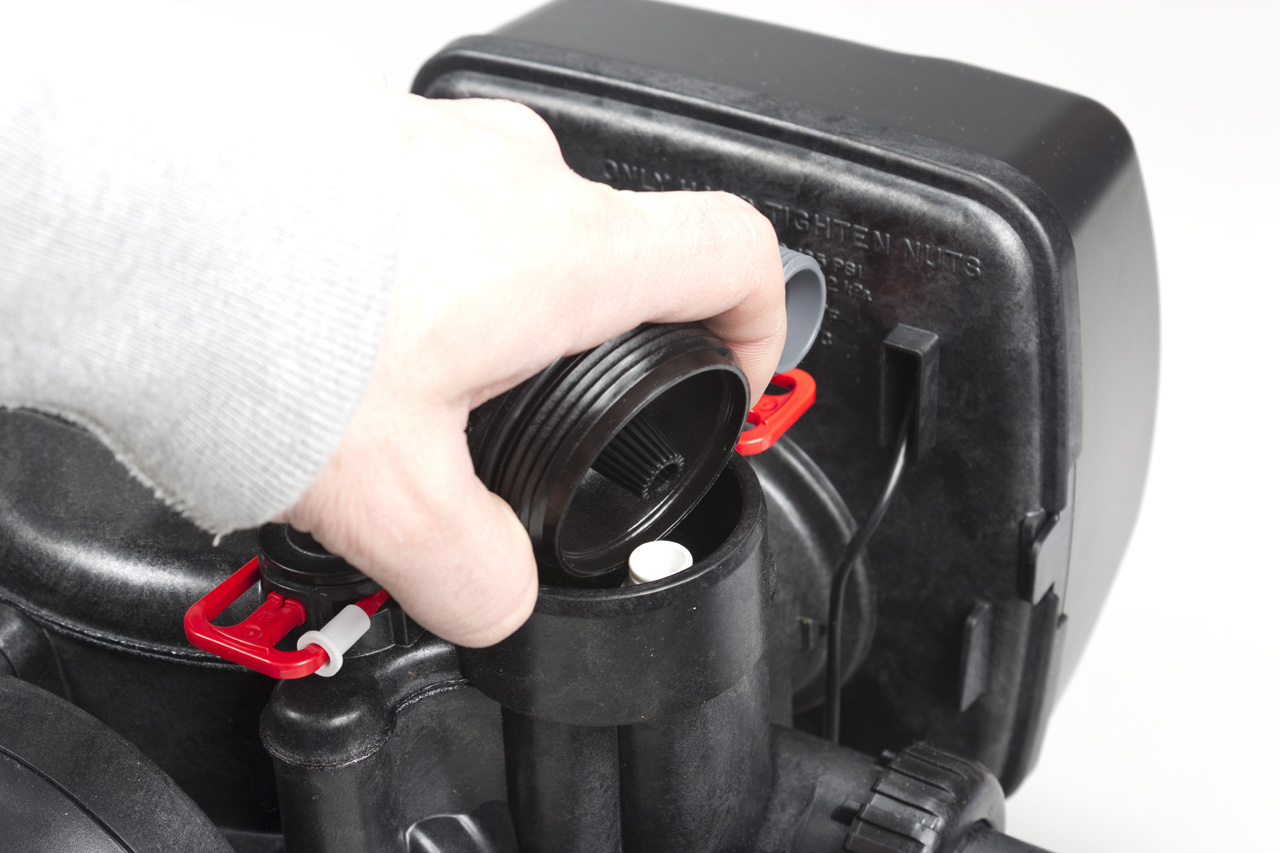 To remove injector use injector cap and scoop the top rim of injector with the bottom of the injector cap
Injector Plug
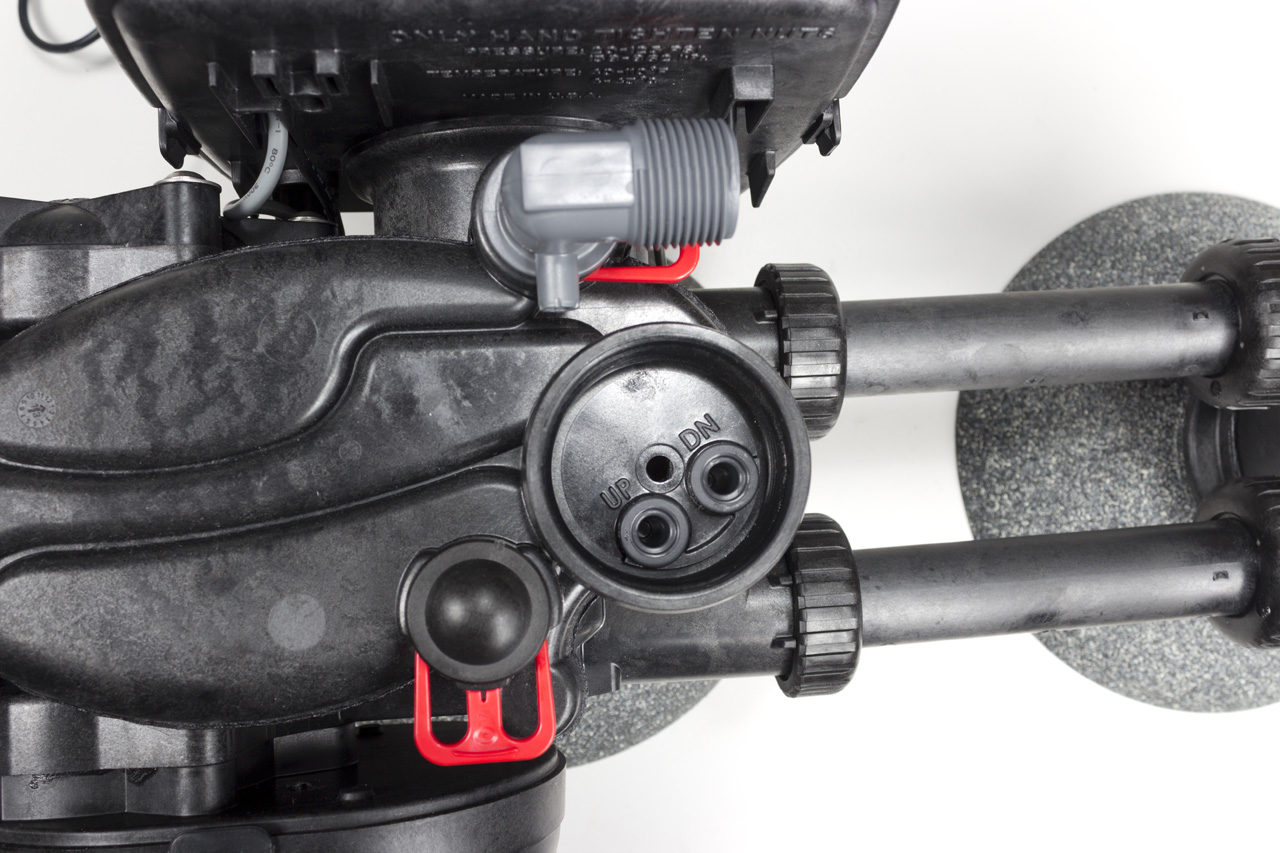 When shipped from the factory as a backwash only filter, the brine piston and injector will not be included. (Plugs are used to block injector passages.)
If field converting from a softener to a backwash only filter, only a refill port plug is necessary.
Note: If the brine piston is left in the control when converting to a backwash only filter, the injector must also be left in the control valve.
Injector Sizes
Injector sizes based on typical tank diameter are designed for standard cation exchange                             water softeners only
Backplate Removal in Order to Service Front Transfer Cap
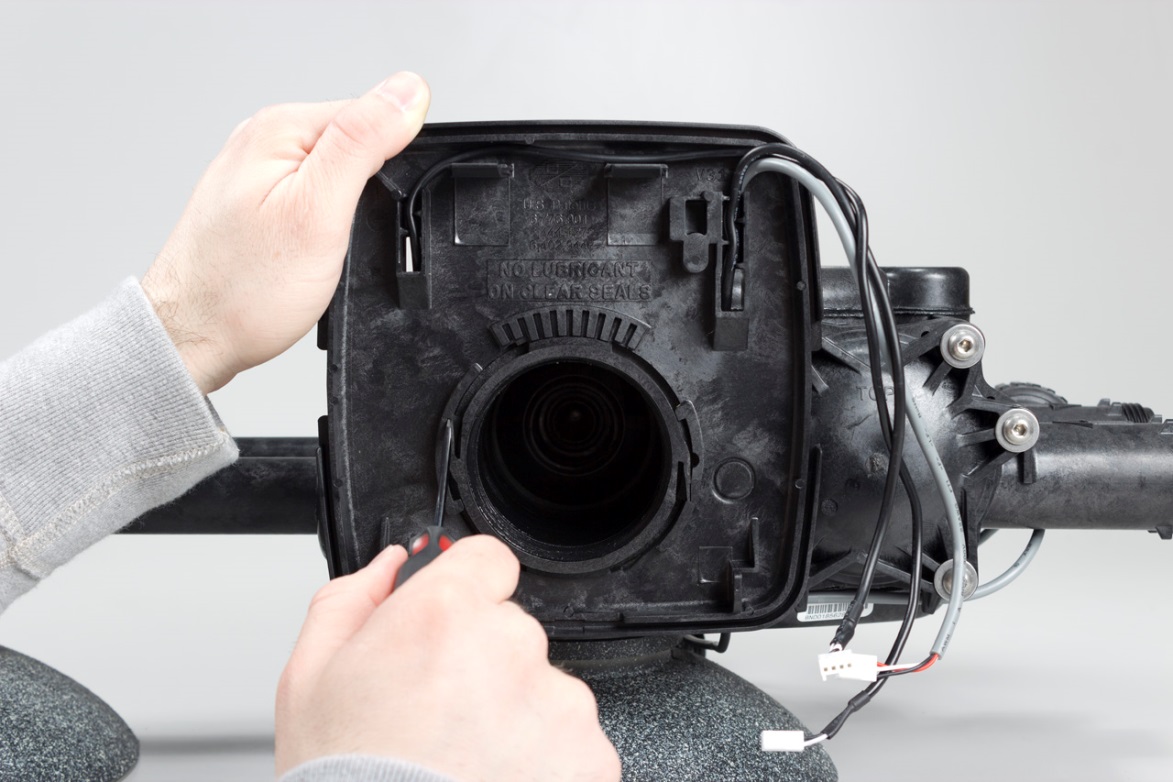 Hold slight pressure downward
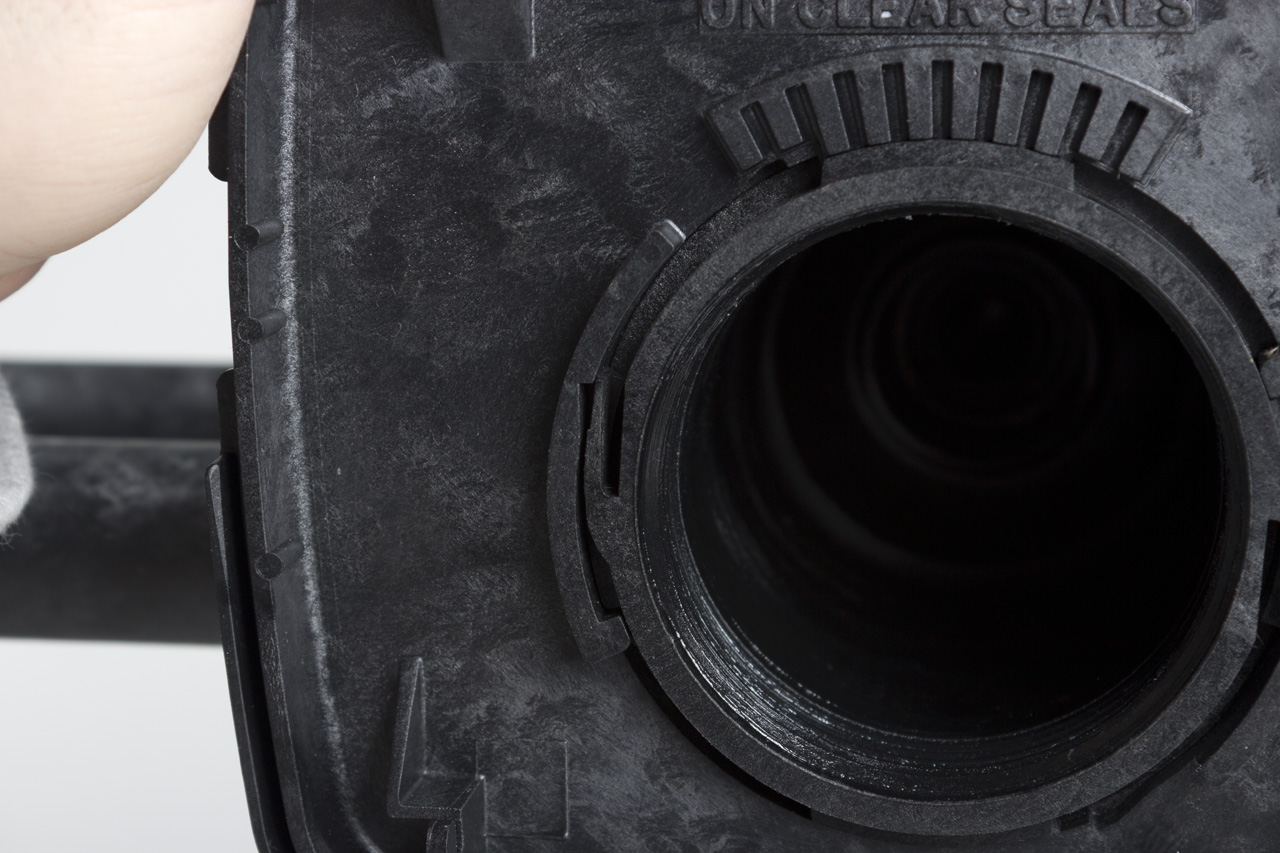 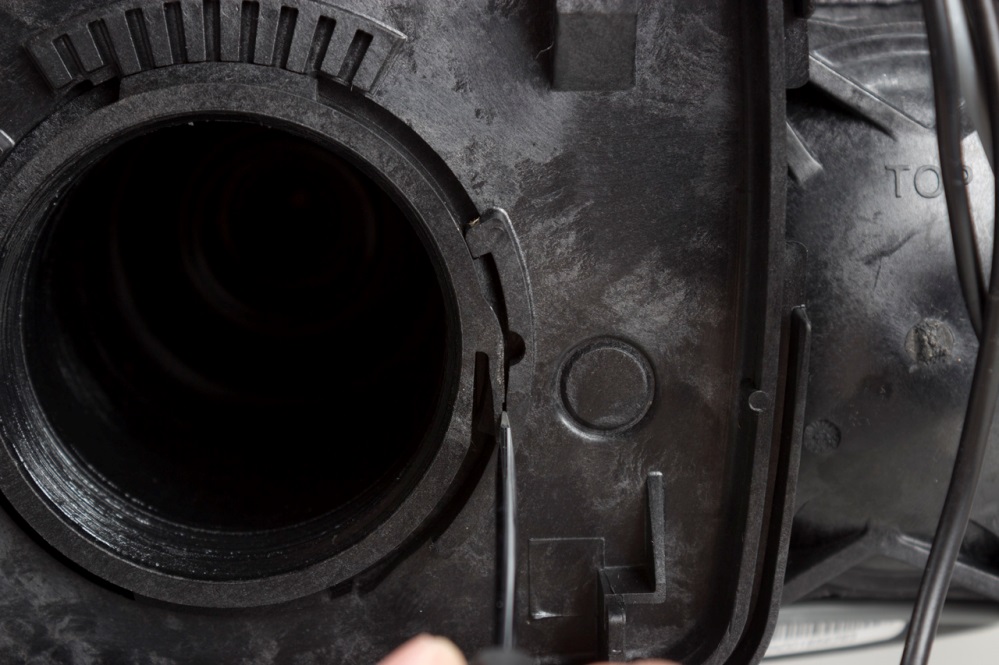 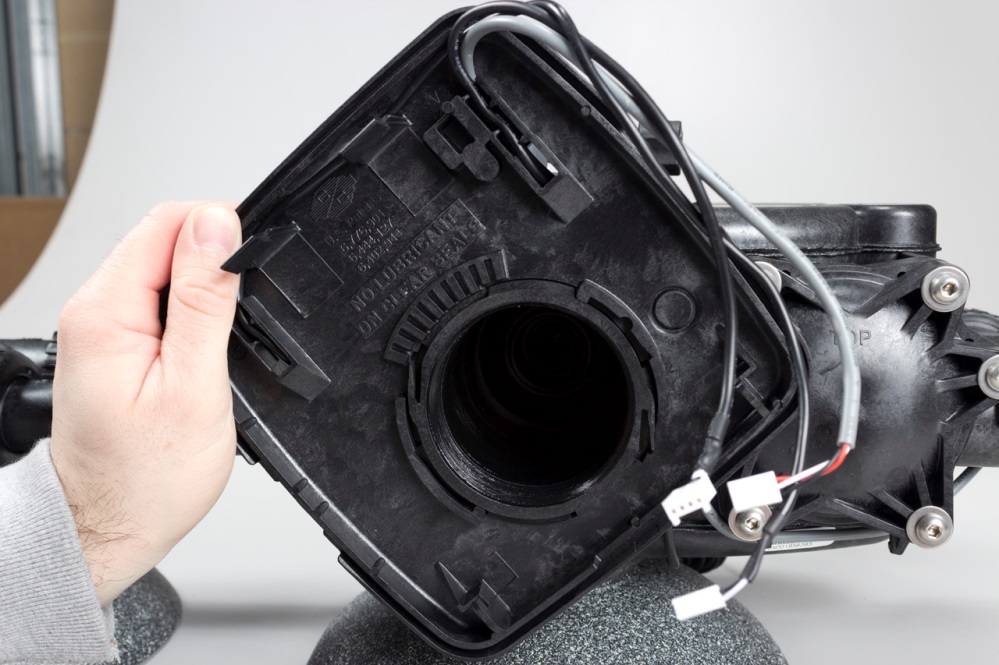 Front Transfer Cap Removal
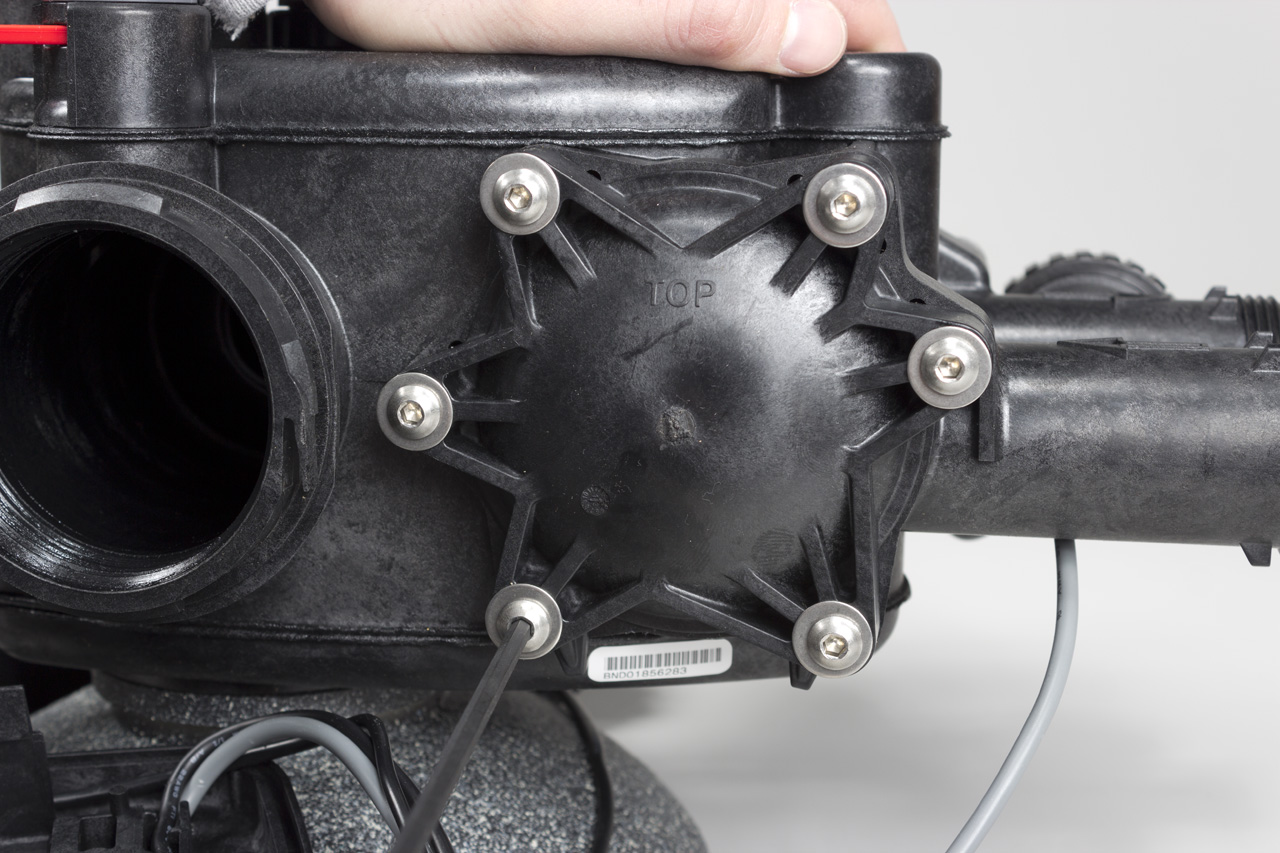 Use a 5/32 allen wrench (T-Handle preferred)
Remove bolts
Front Transfer Cap Removal
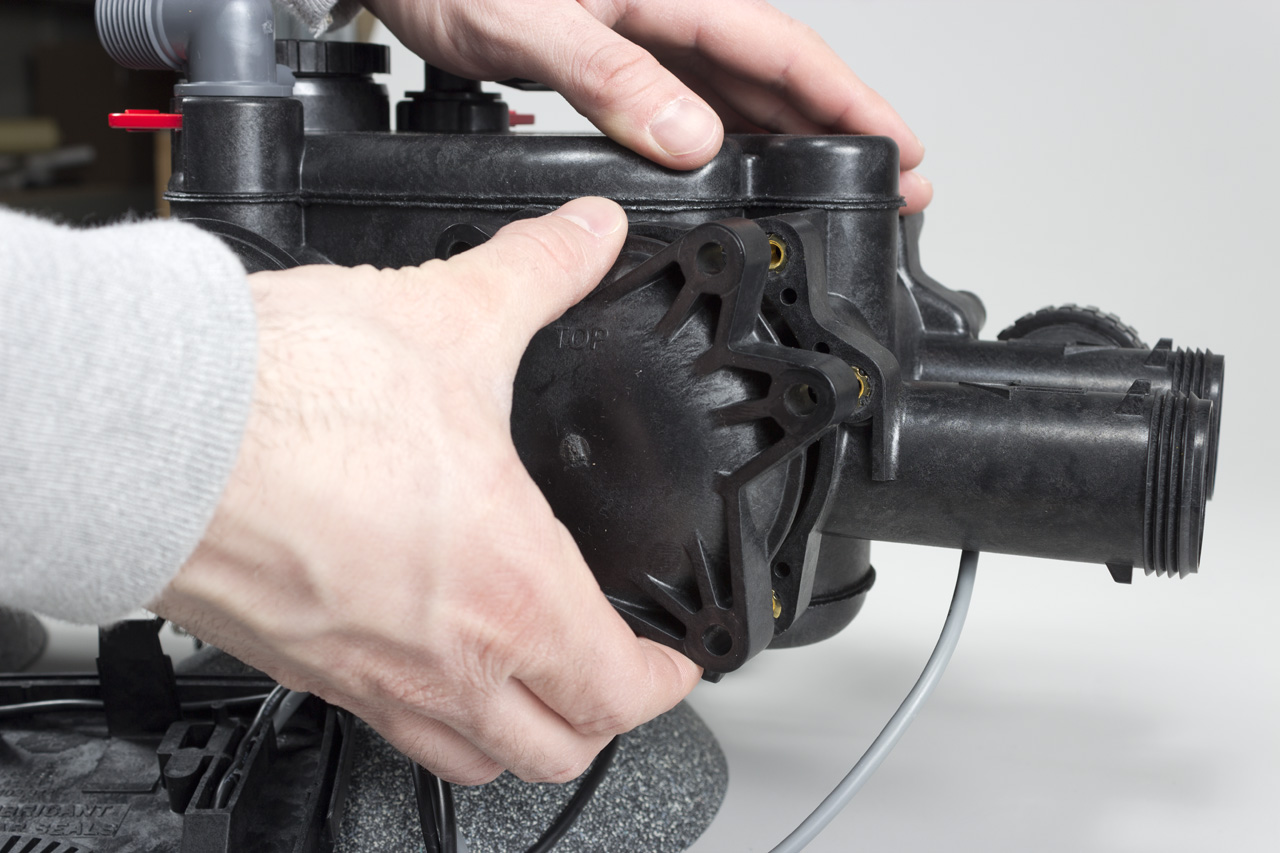 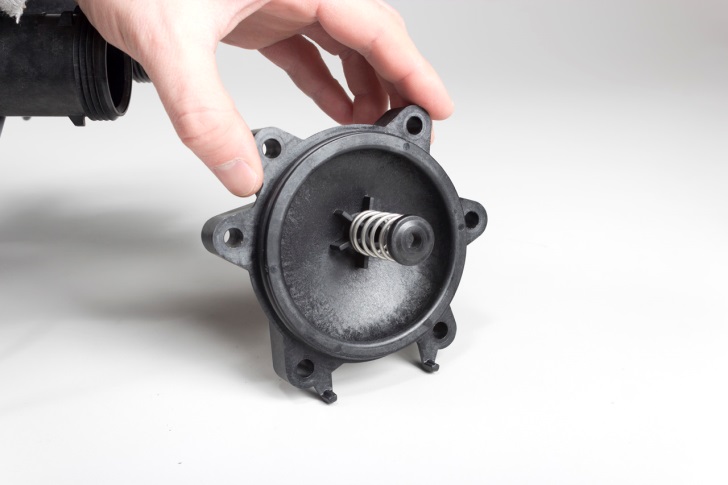 After bolts are removed firmly grab transfer cap and twist and pull away from the valve body
Front Transfer Disc
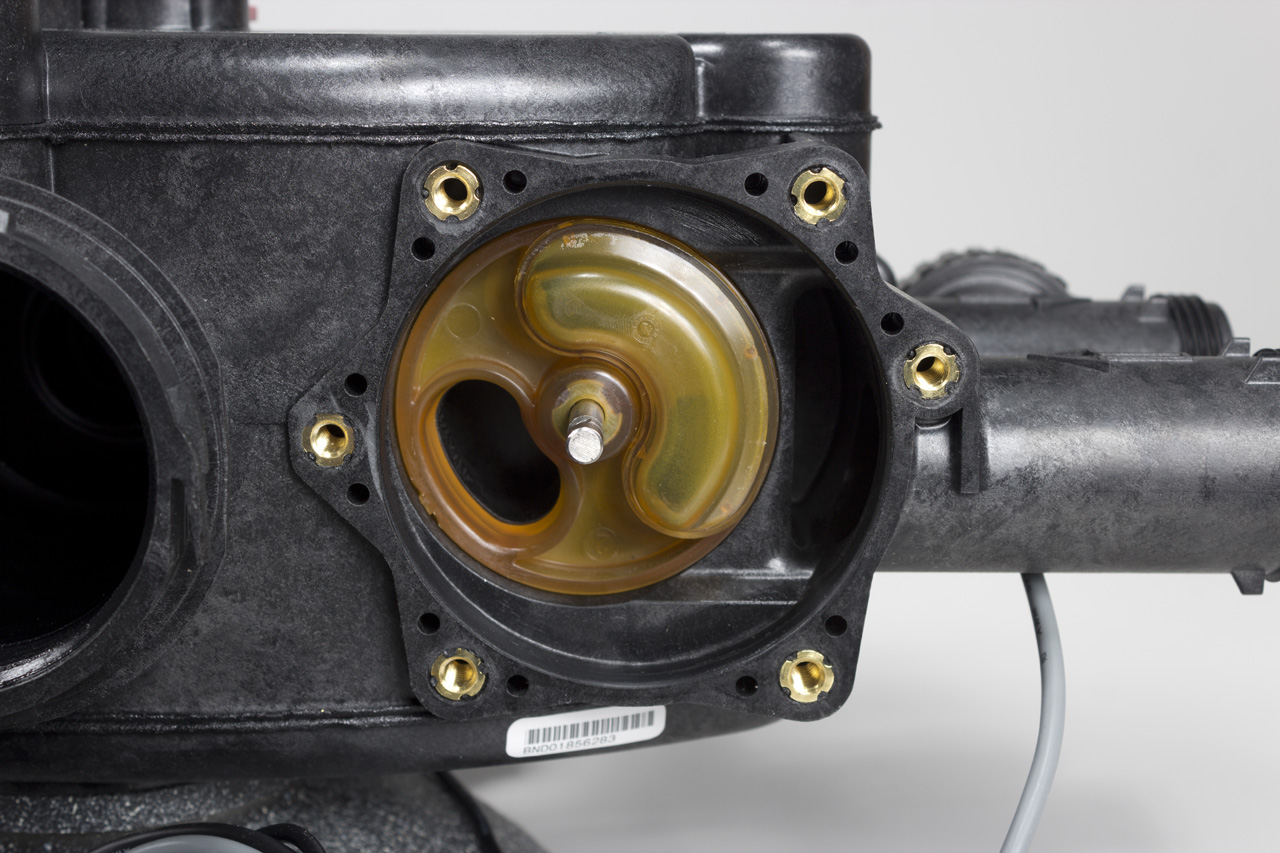 Raw/ Untreated water inlet flow path to Tank A for service
Remove Front Transfer Disc
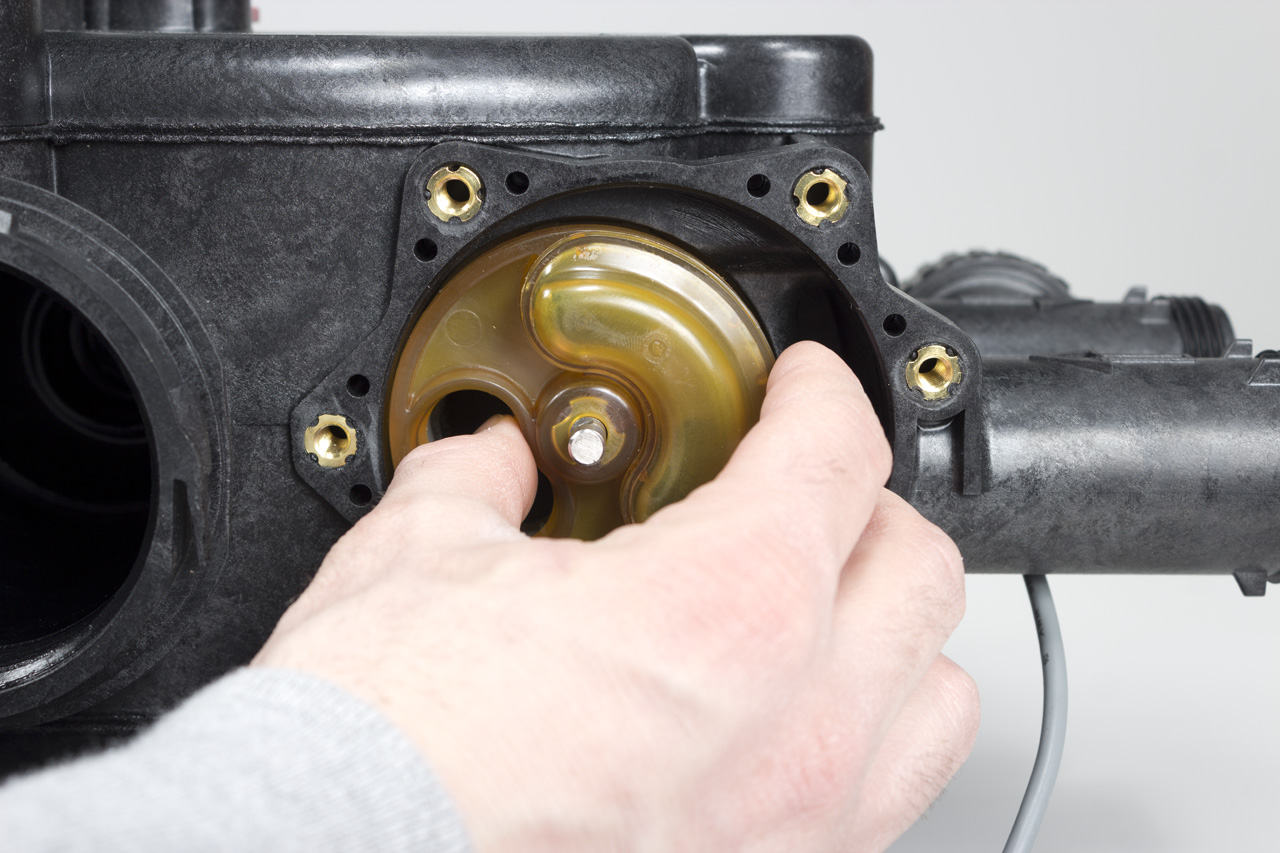 Simply pull out disc away from valve body
Transfer Disc
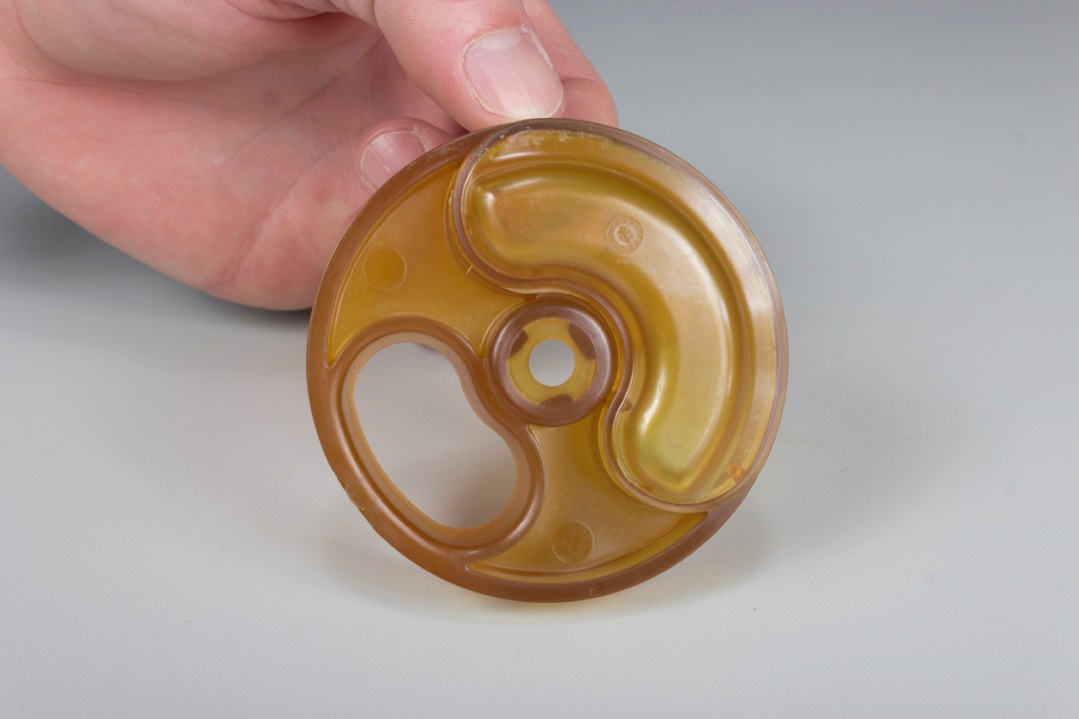 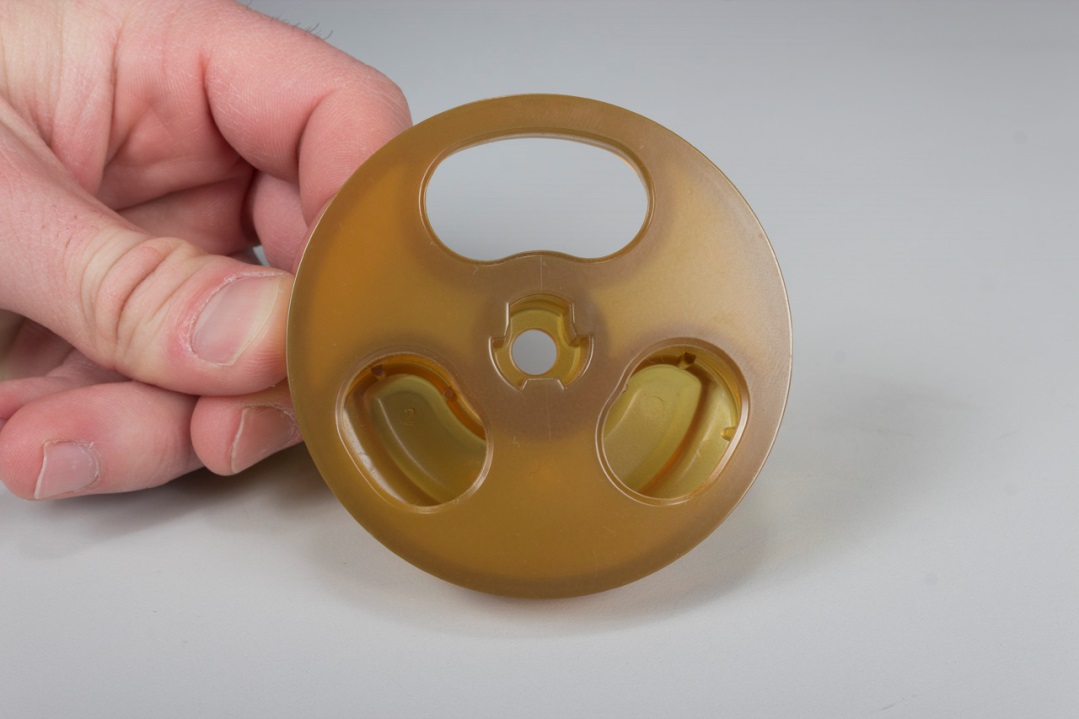 Seal Surface Side
Front Side
Seal surface side has a friction reducing coating
Remove Front Transfer Disc Seals
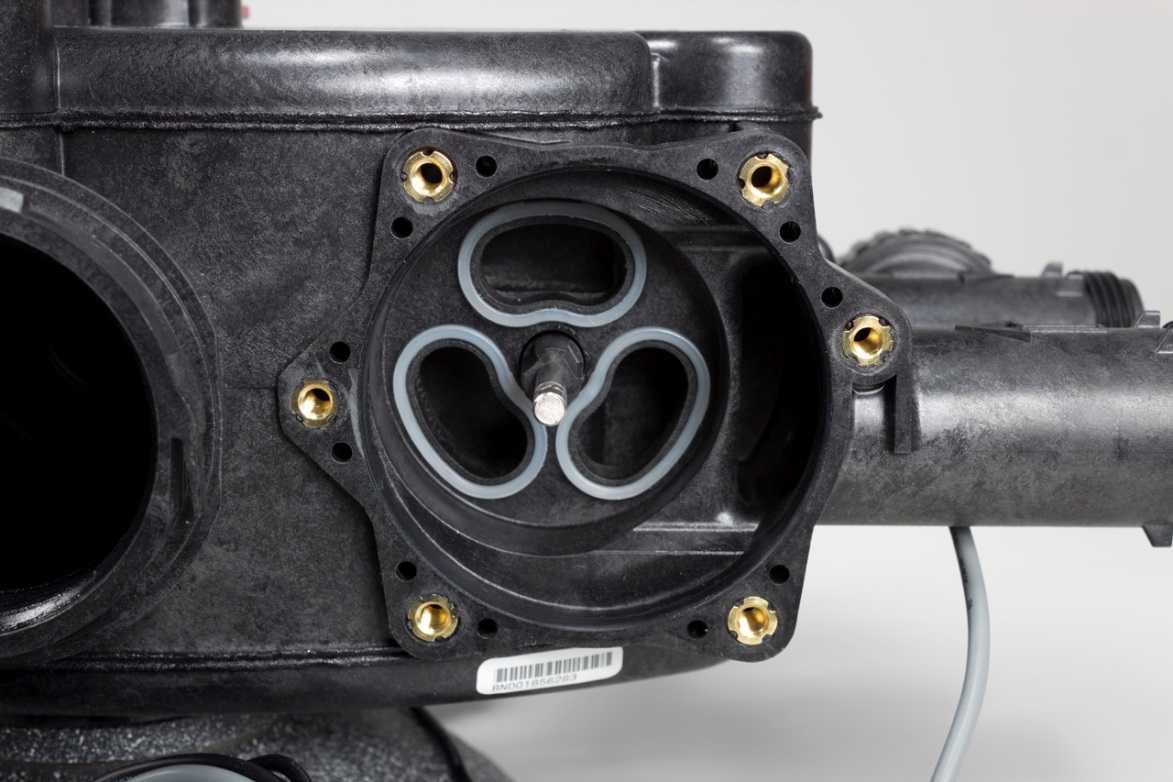 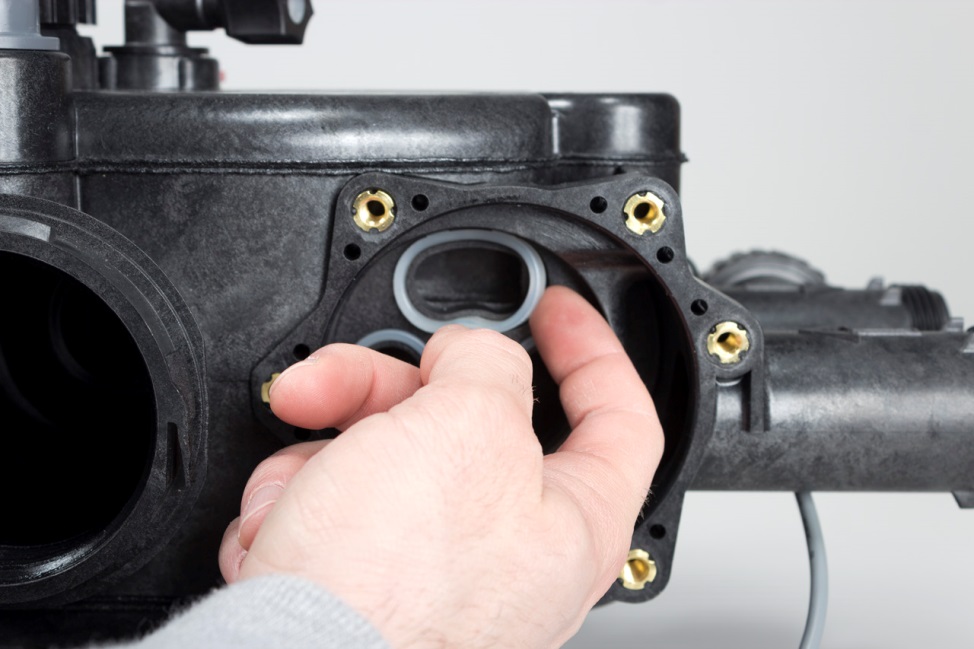 Carefully pick out seal from port cavity
Front Transfer Disc Seals
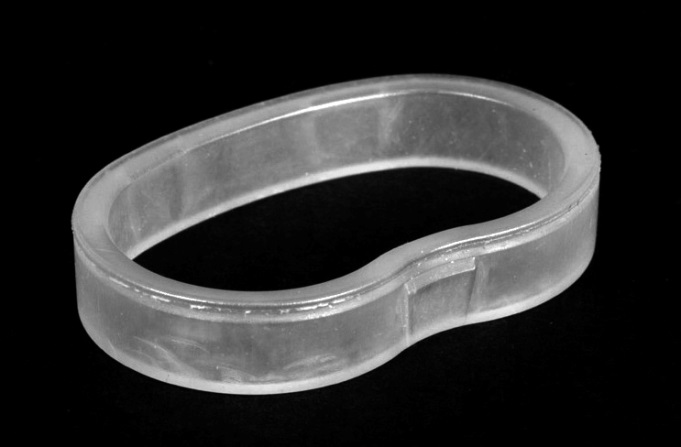 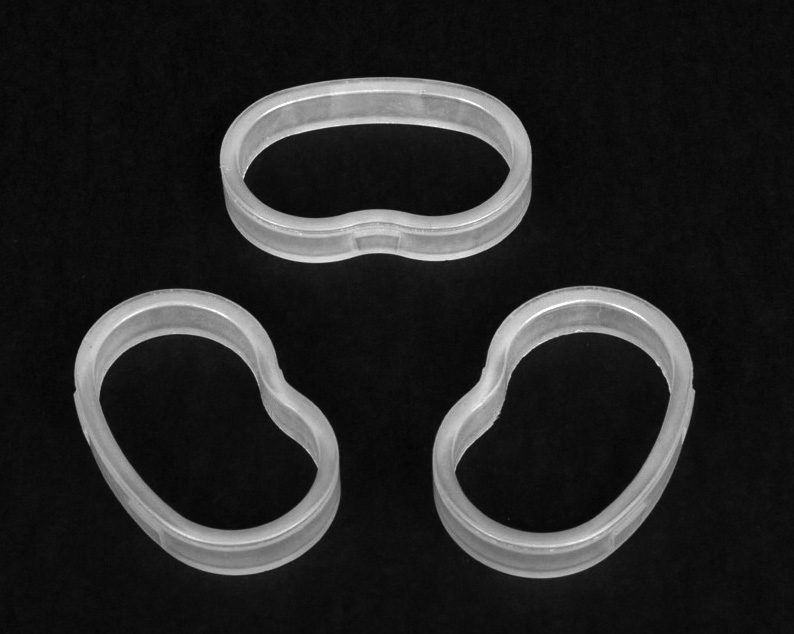 All seals have a lip, it is important that this lip faces out when installing seals into cavity ports
Transfer seals are the same in the front and back transfer side of the valve
Same material as spacer stack seals
Front Transfer Ports
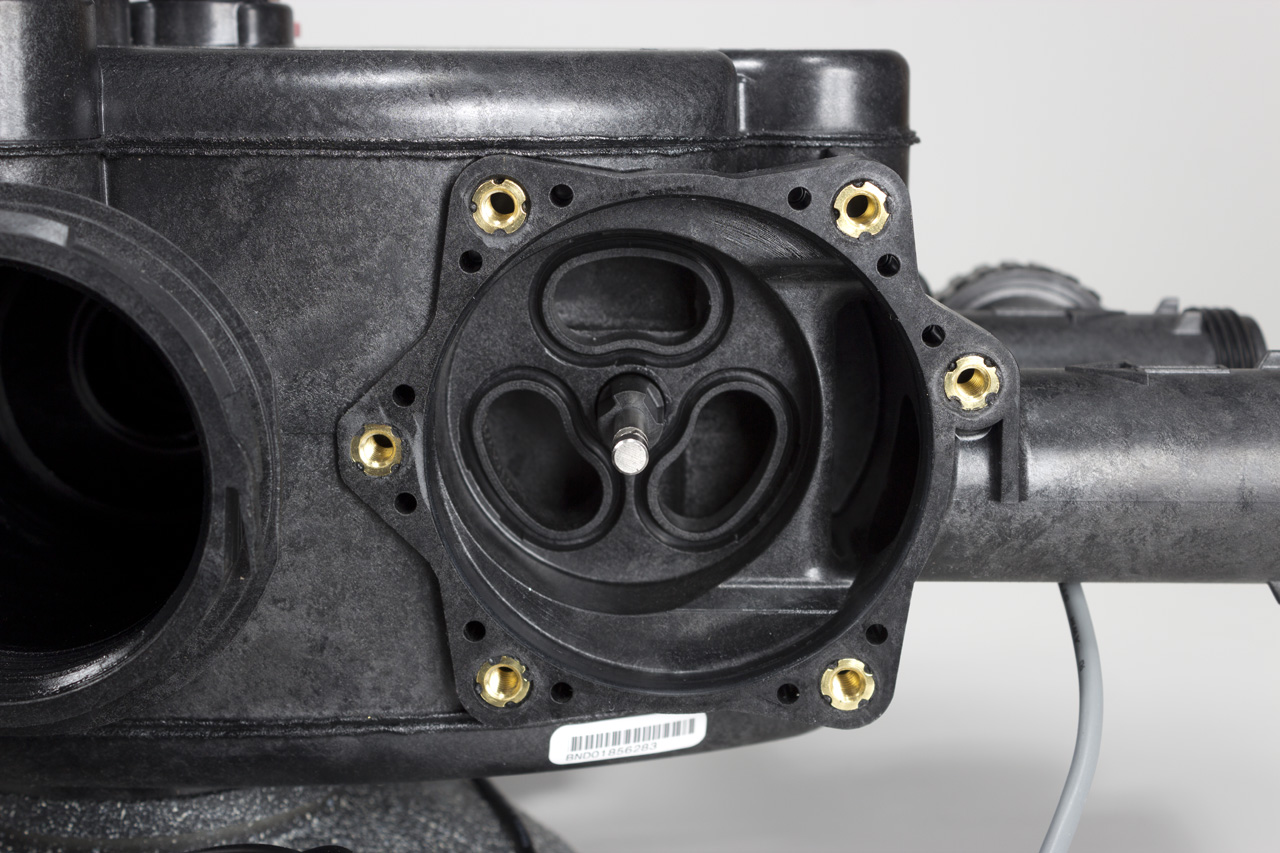 B
A
With transfer cap off, think of reading from left to right, therefore the lower port on the left is for Tank A and the lower port on the right is for Tank B
The upper port is the regenerant top of tank port that ties the regenerant to A or B during regeneration
Back Transfer Drive Cover Removal
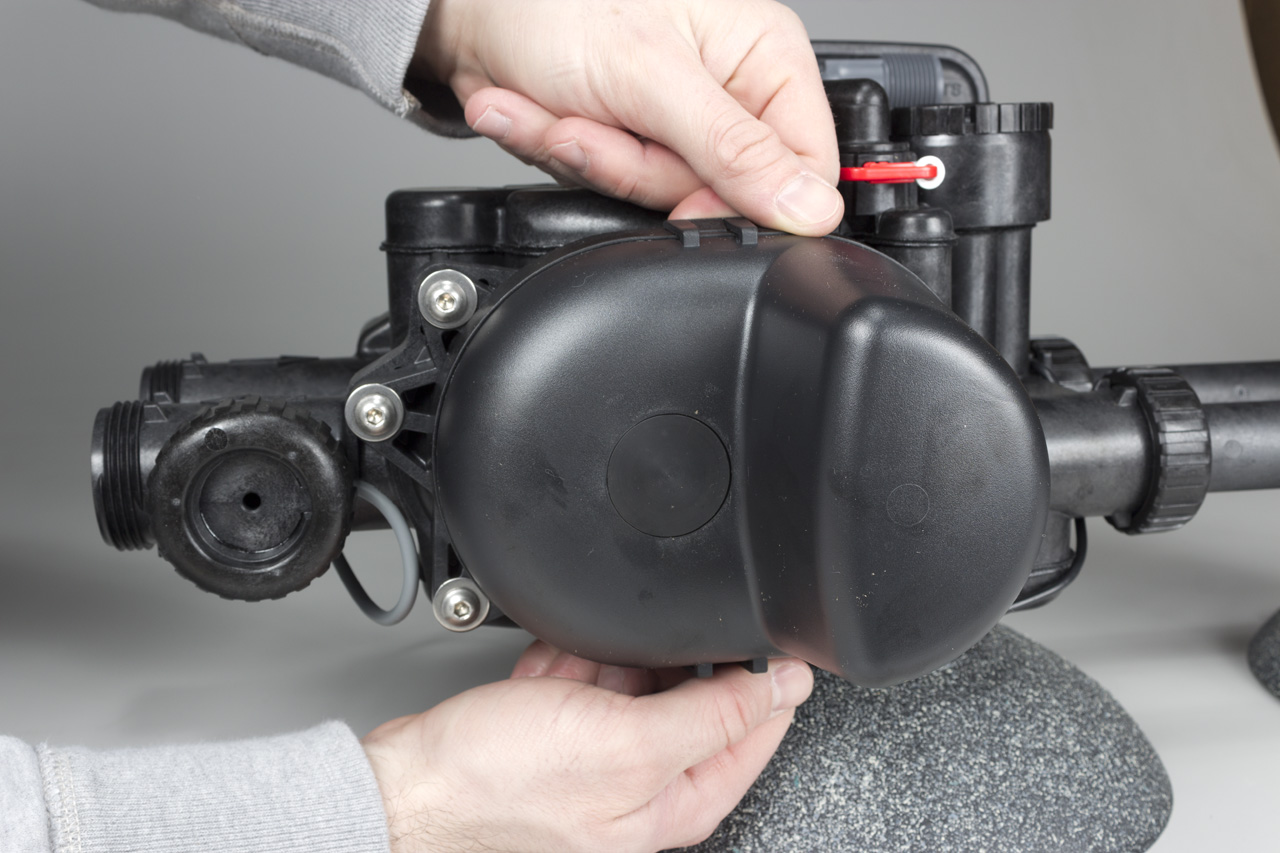 Carefully lift out on cover locking tabs to remove drive cover
Transfer Drive Motor Removal
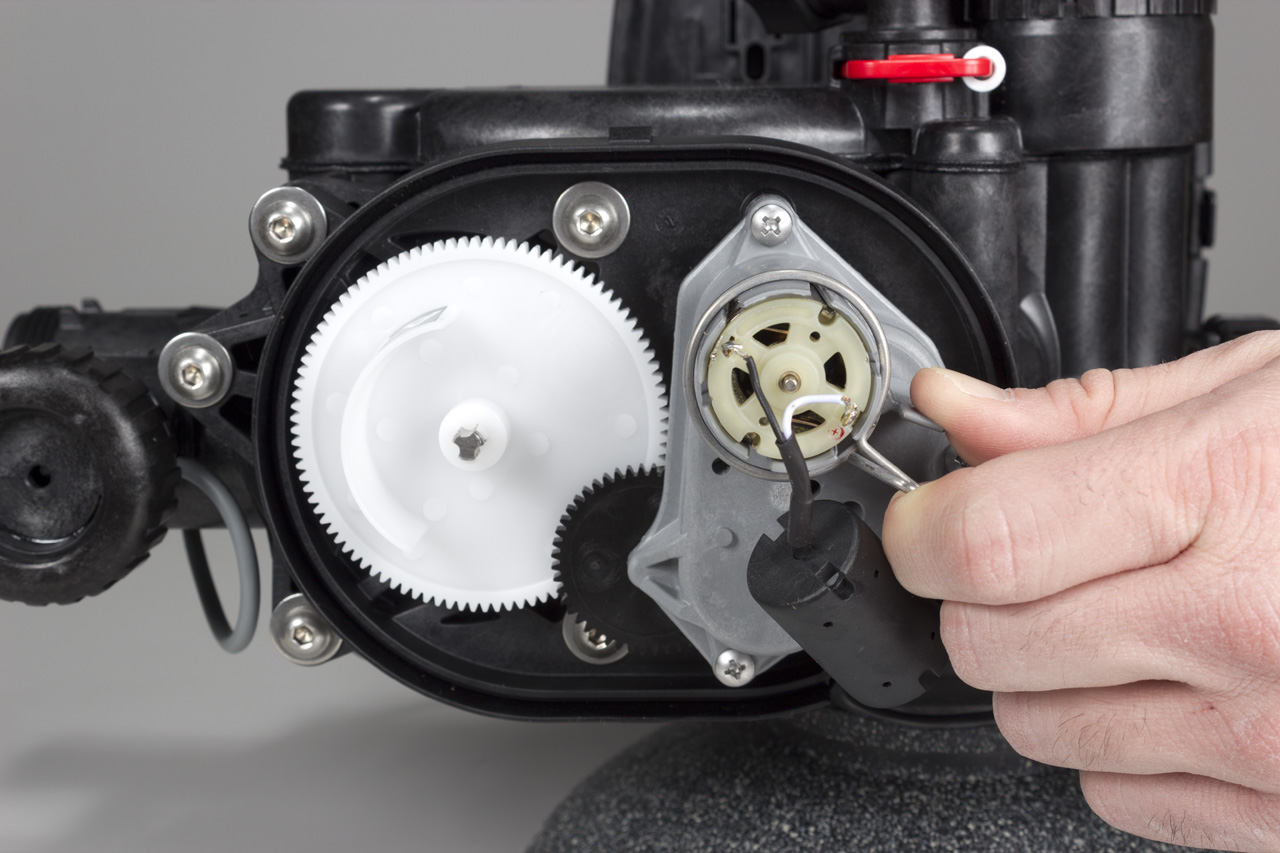 Squeeze spring clip in to remove transfer drive motor
Transfer Drive Gear Cover Removal
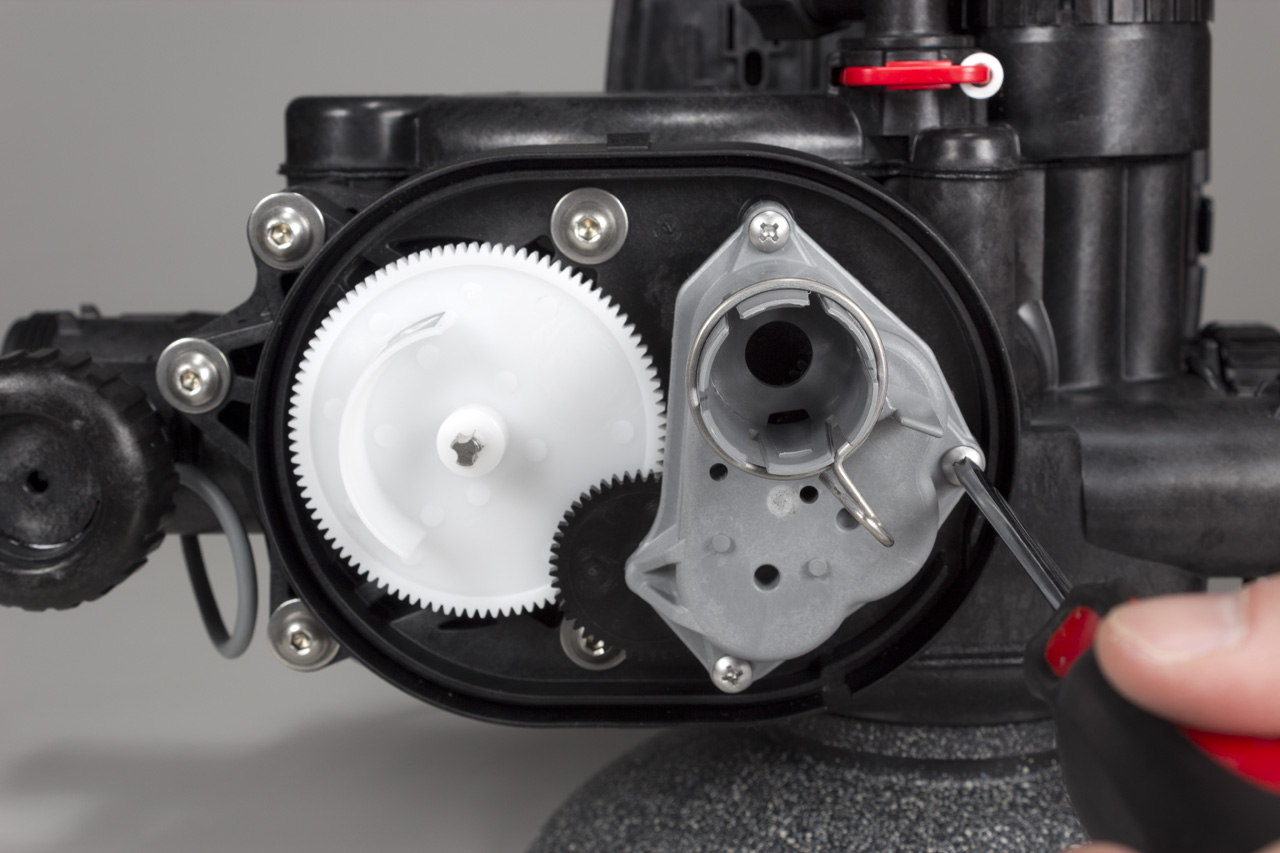 Use a Phillips screw driver to remove gear cover screws
Transfer Drive Gear Cover Removal
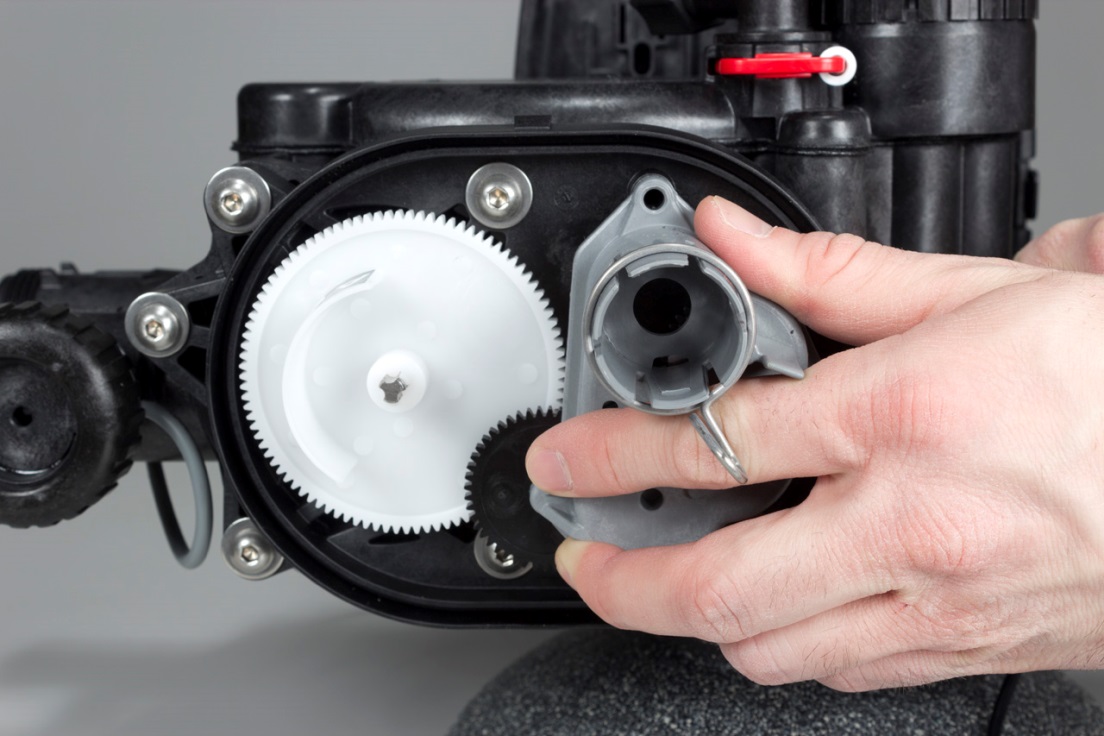 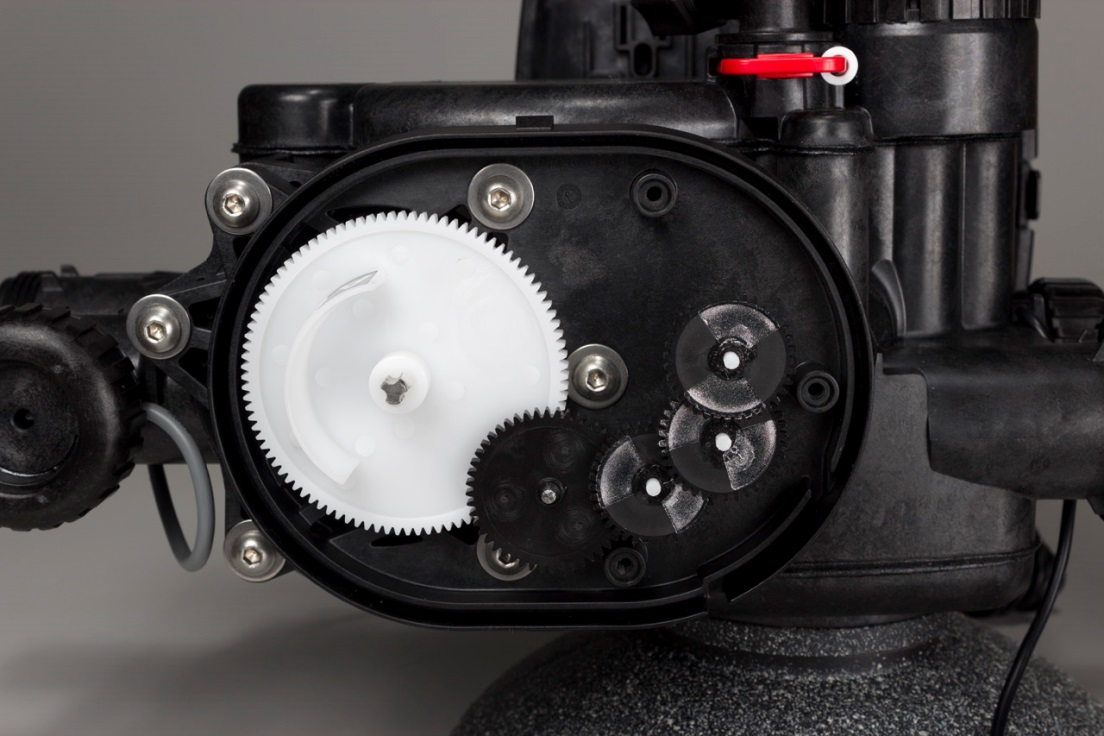 Once screws are removed simply pull gear cover off away from valve body
Transfer Drive Gears & Main Gear Removal
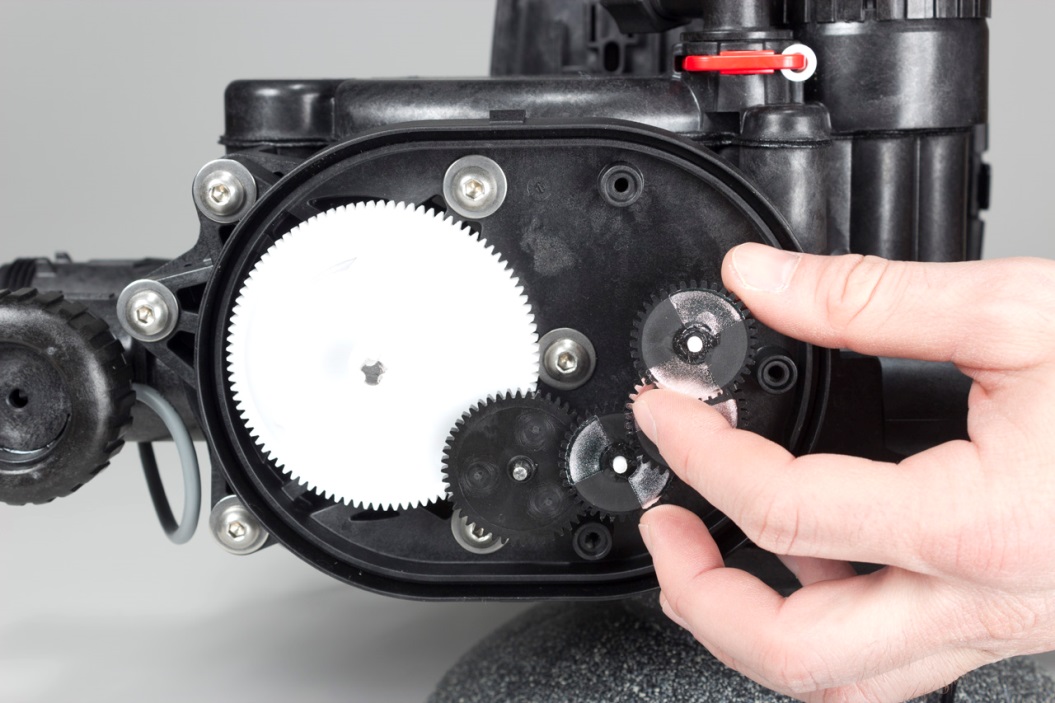 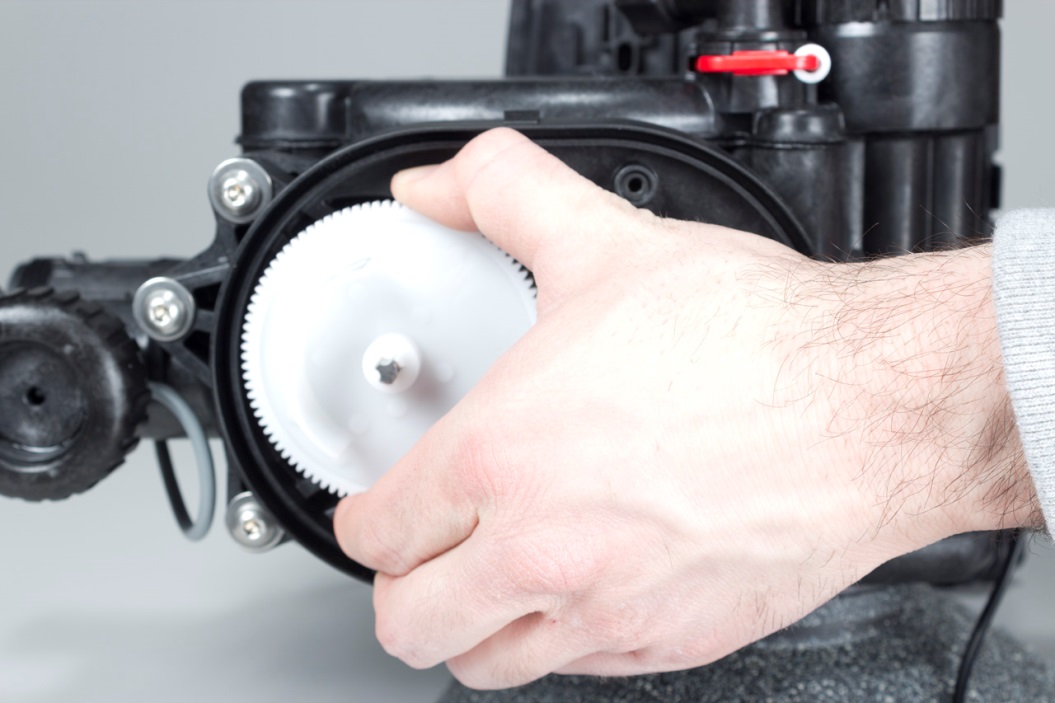 First remove small reduction drive gears
Then the main transfer drive gear can be removed
Firmly grab main transfer drive gear and pull away from valve body
Transfer Drive Gears & Main Gear
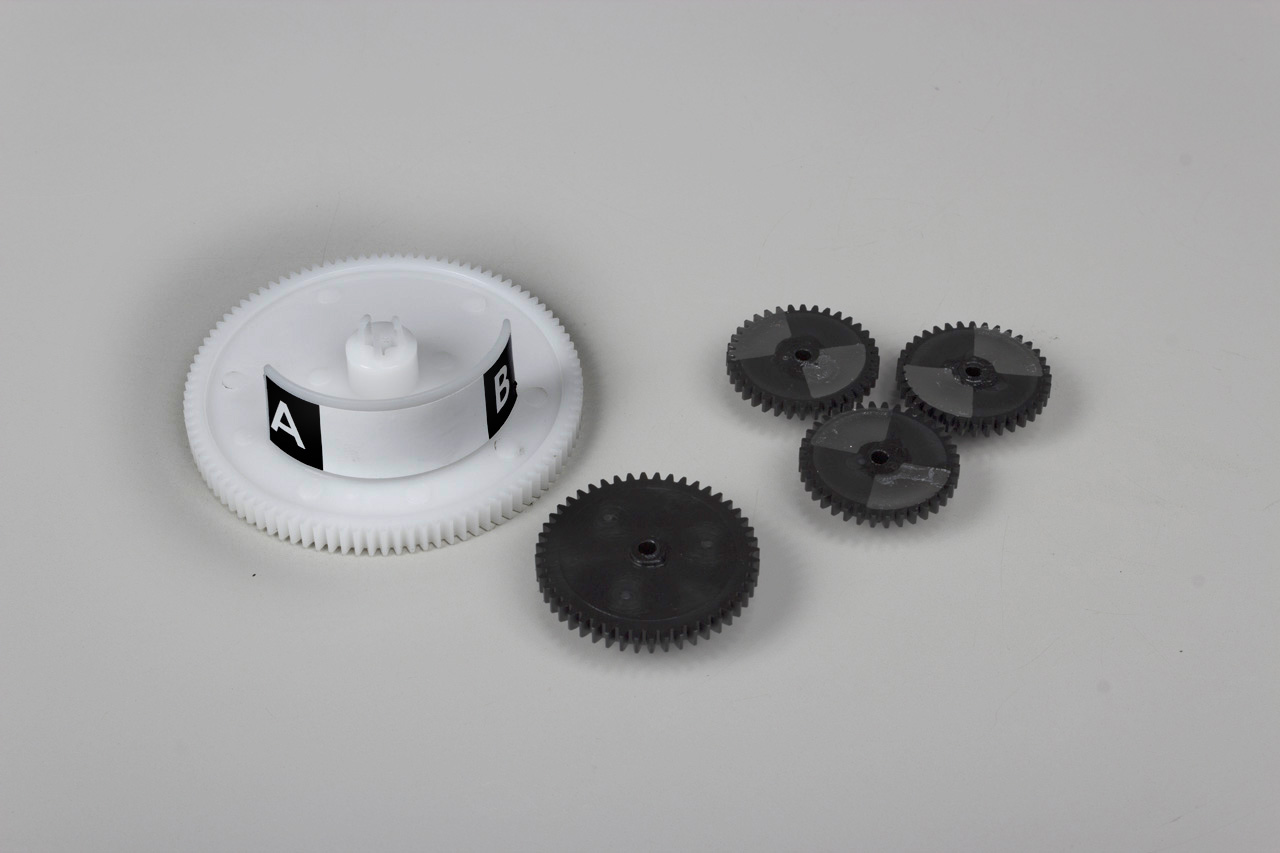 Transfer Drive Cap Removal
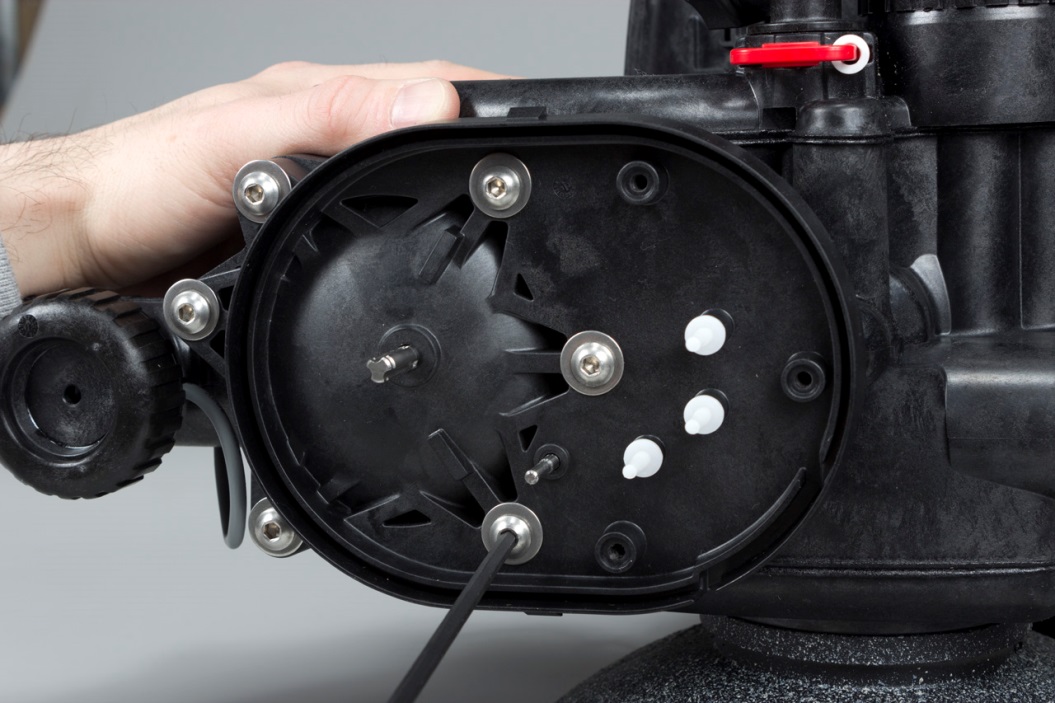 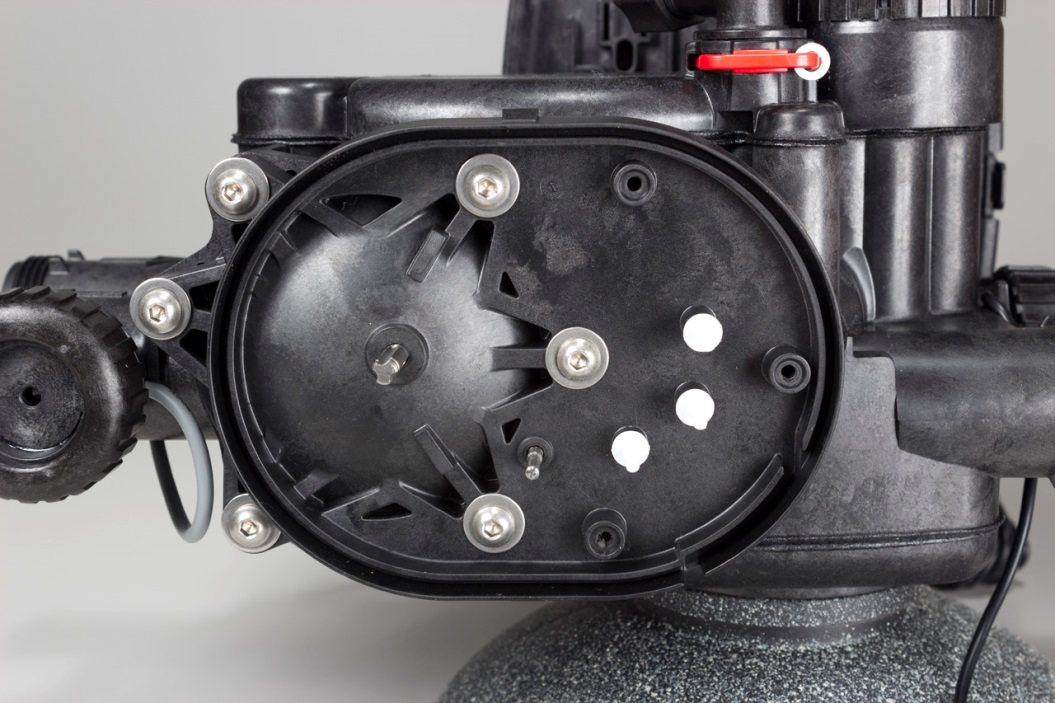 Use a 5/32 Allen wrench (T-Handle preferred) to remove bolts
Transfer Drive Cap Removal
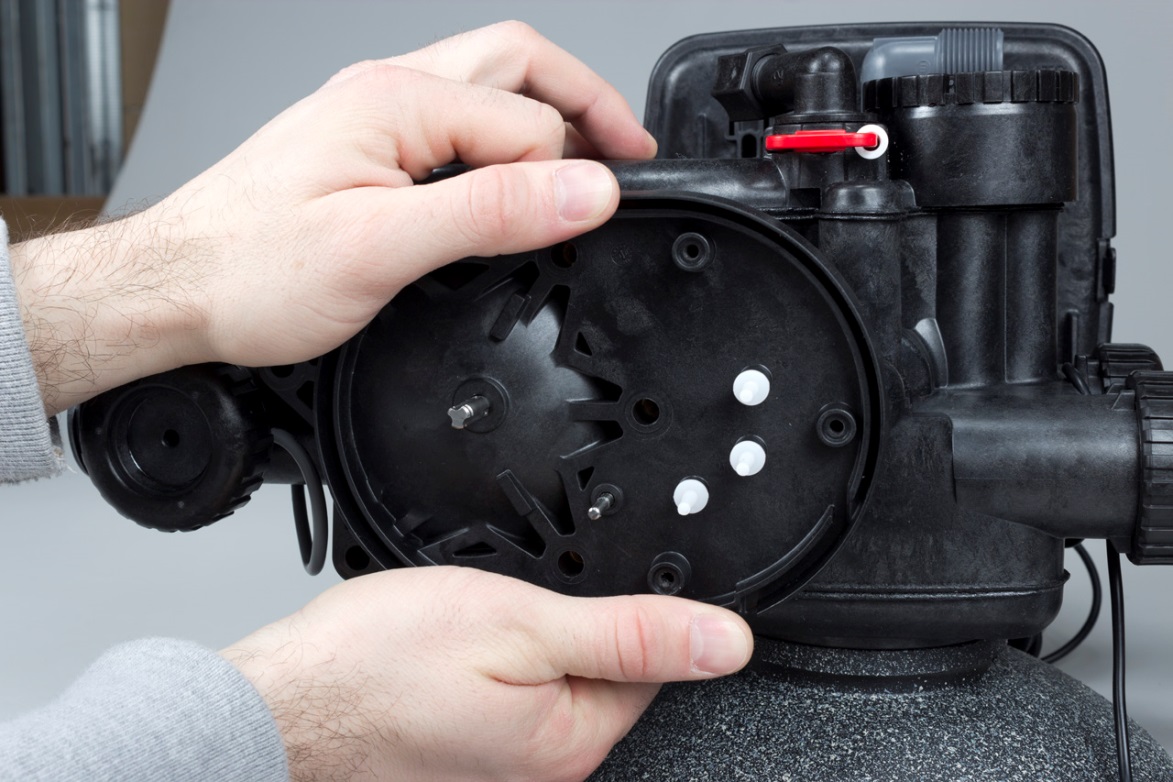 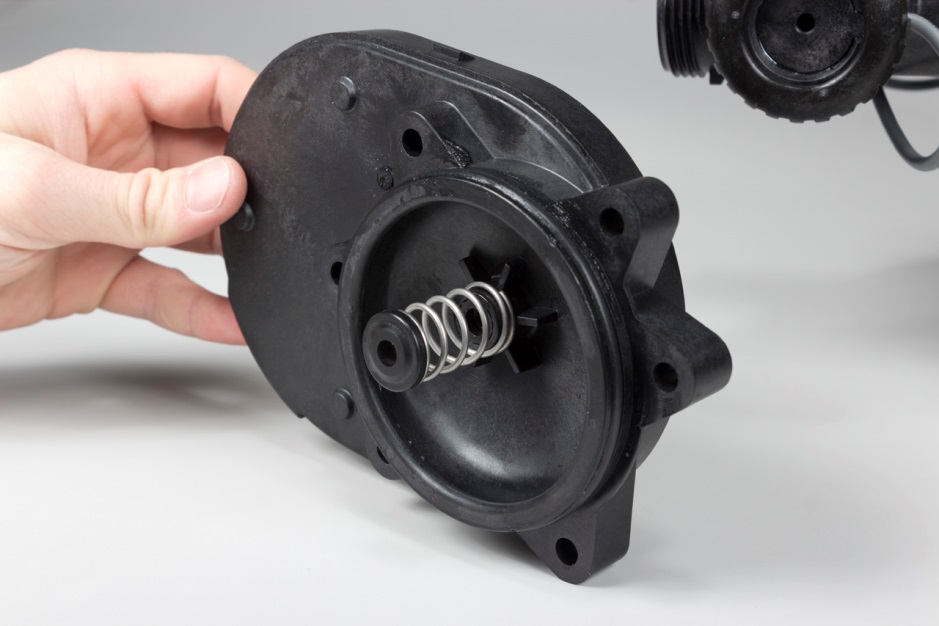 Back Transfer Disc
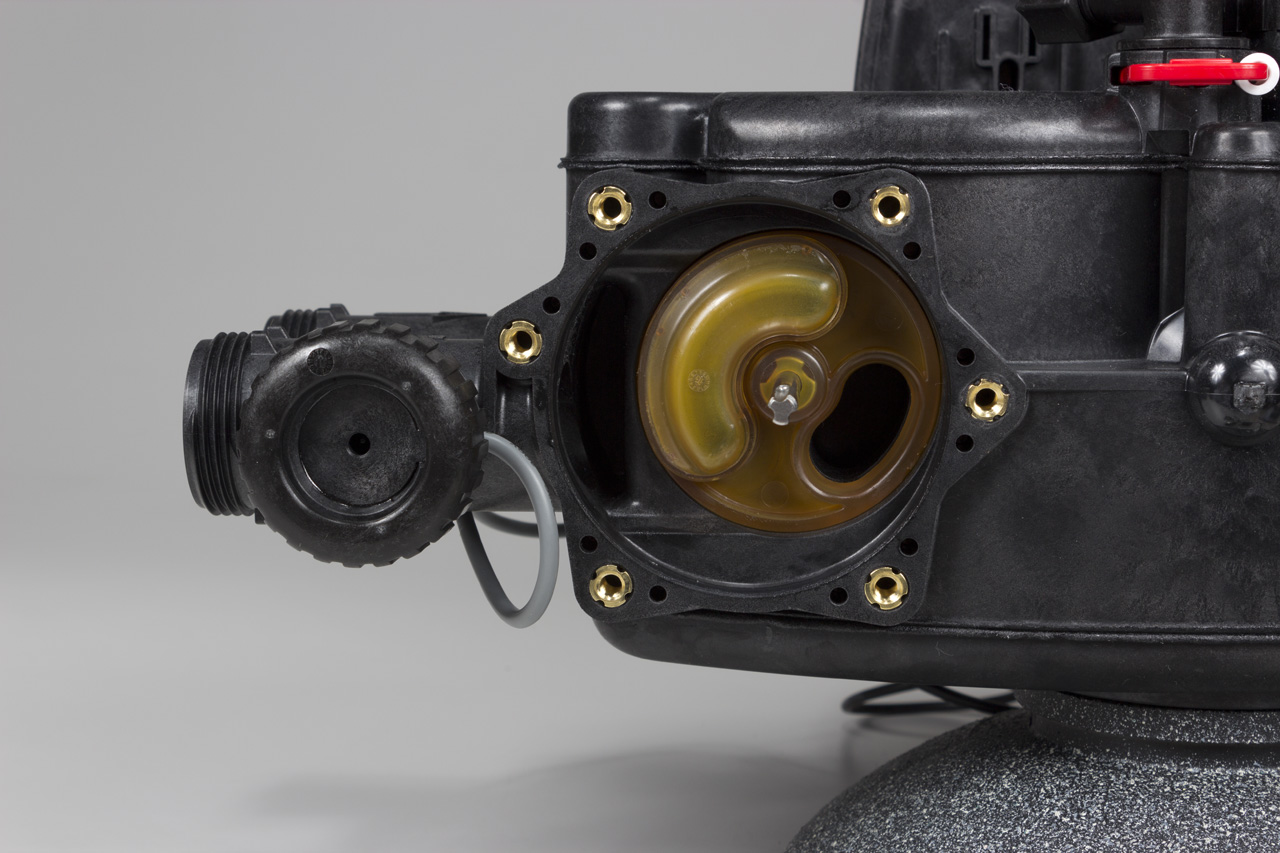 Drilled Soft/ Treated water port for regeneration
Soft/ Treated water outlet flow path from Tank A to service
Back Transfer Disc Removal
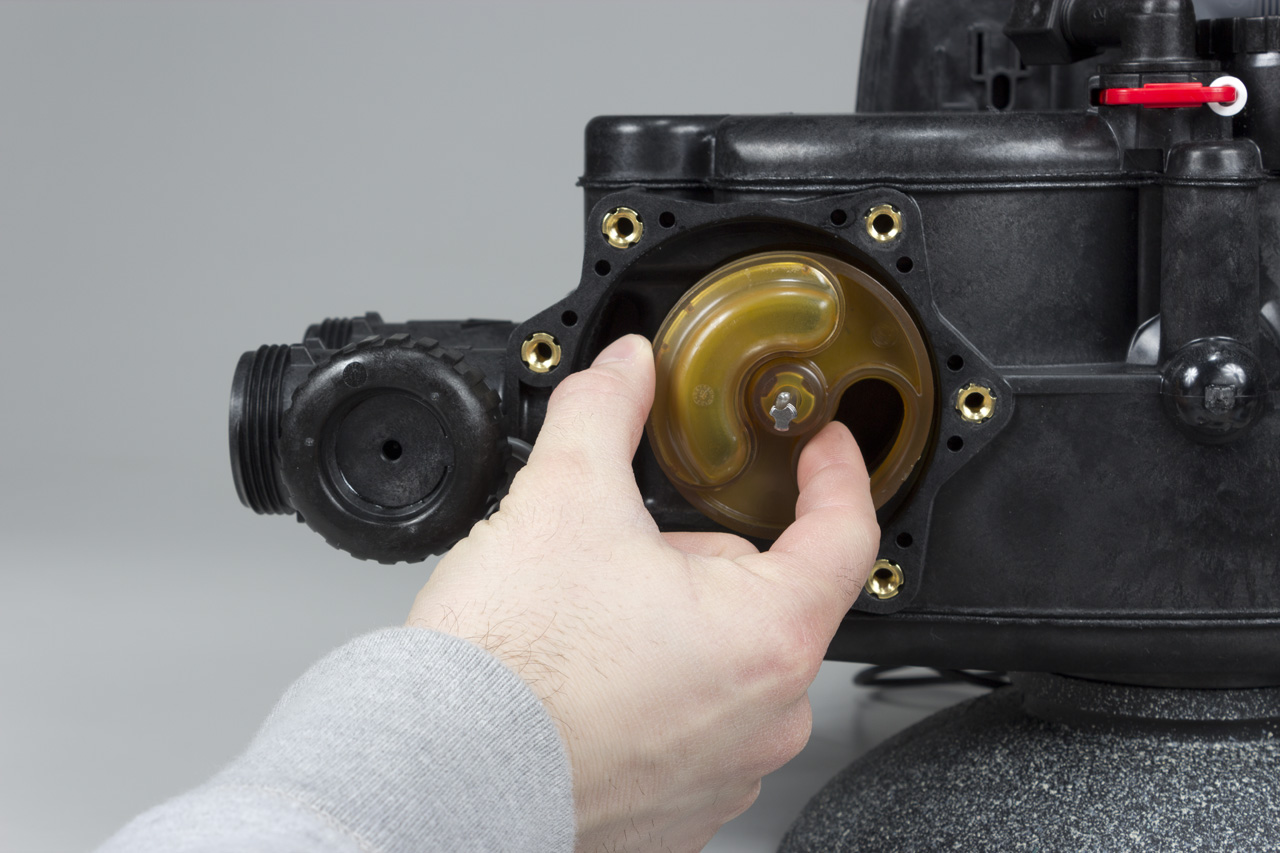 Simply pull out disc away from valve body
Transfer Disc
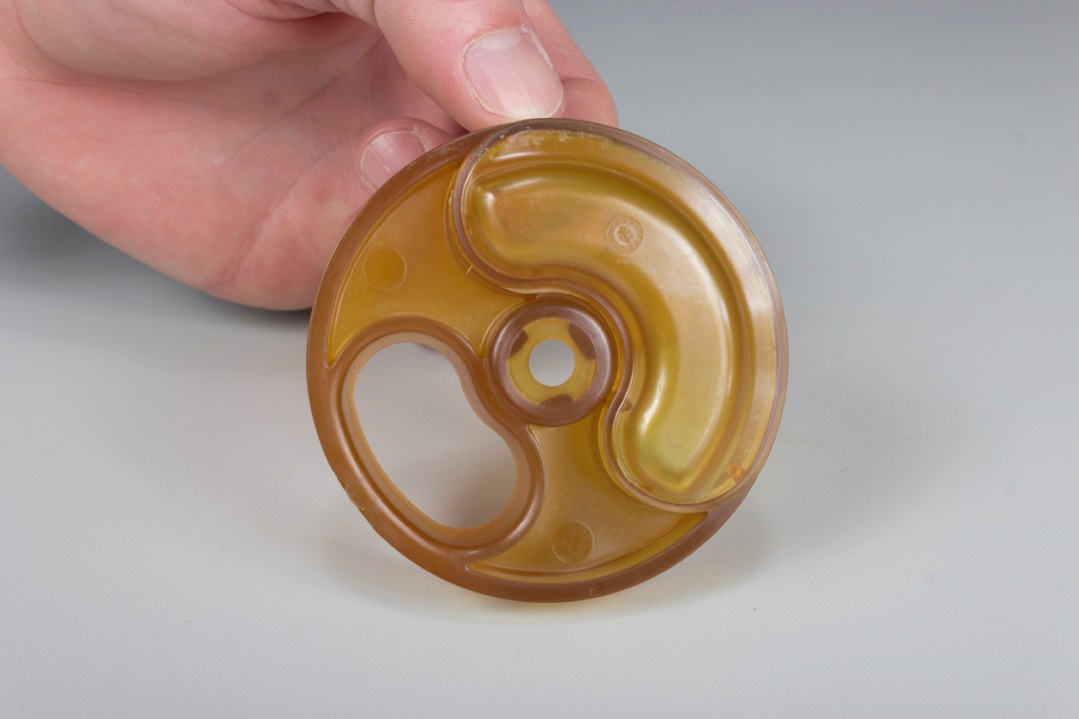 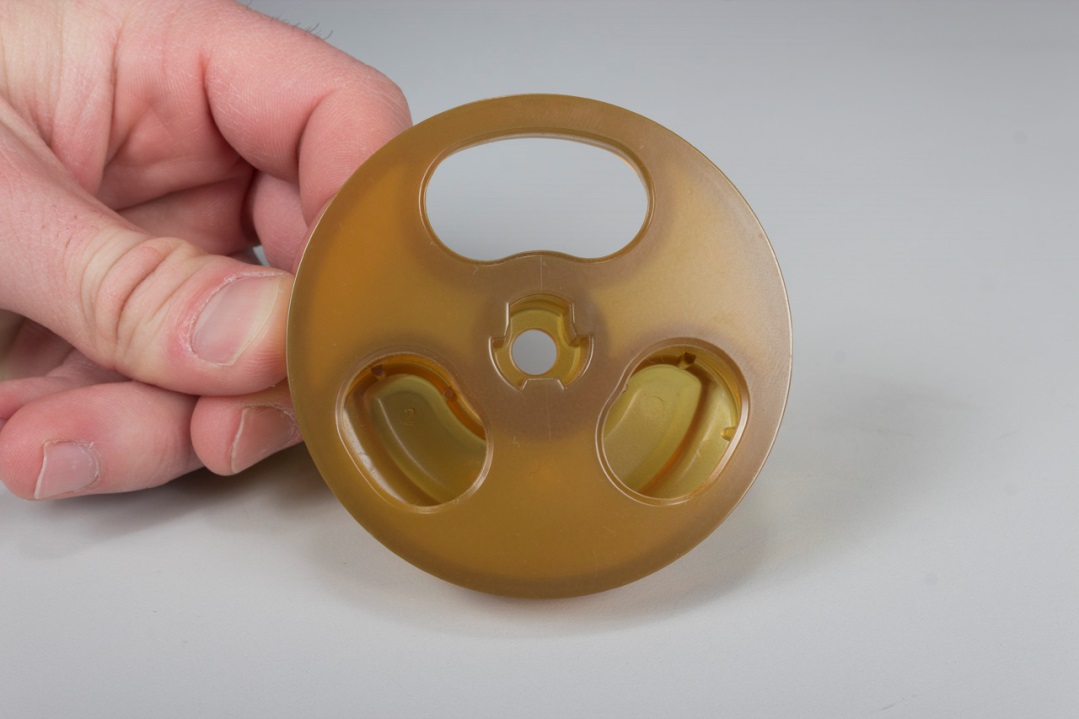 Seal Surface Side
Front Side
Seal surface side has a friction reducing coating
Remove Back Transfer Disc Seals
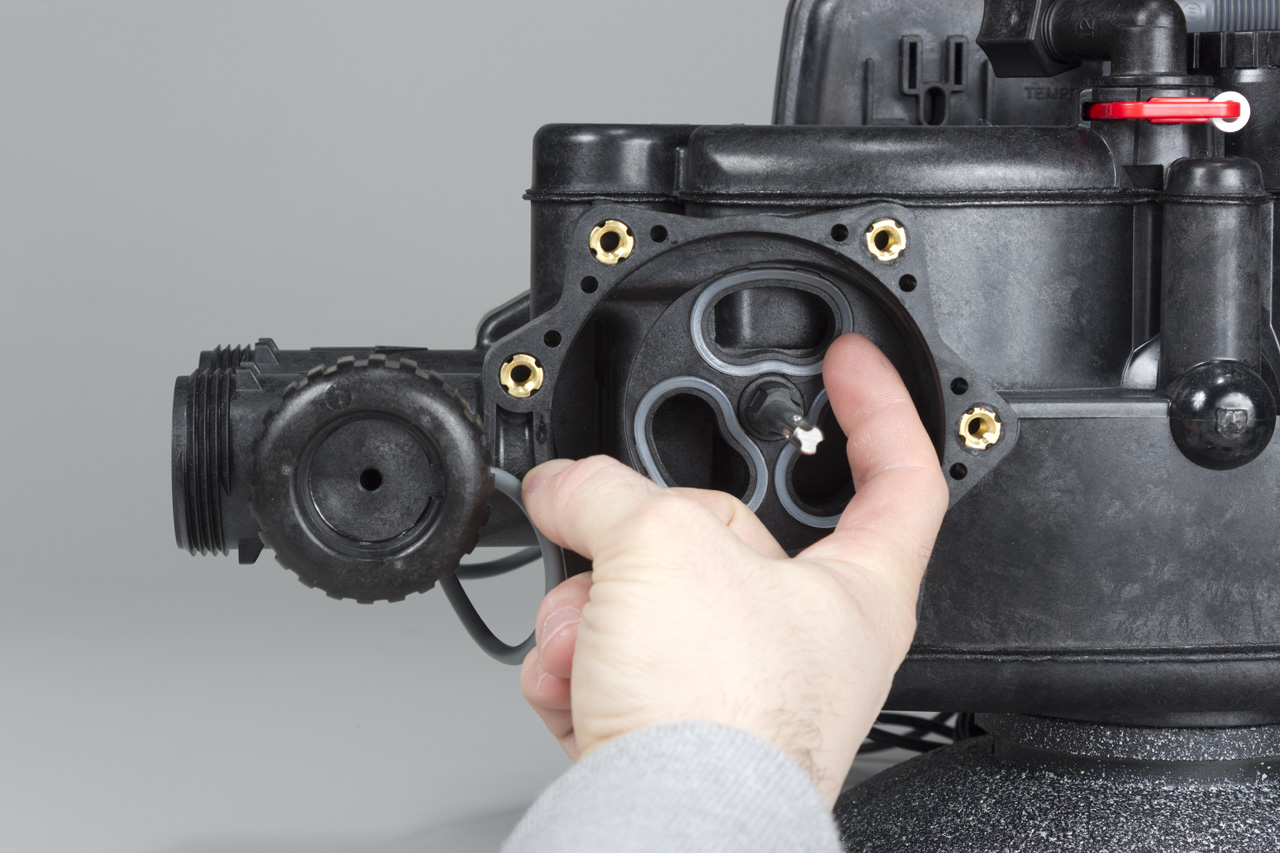 Carefully pick out seal from port cavity
Back Transfer Disc Seals
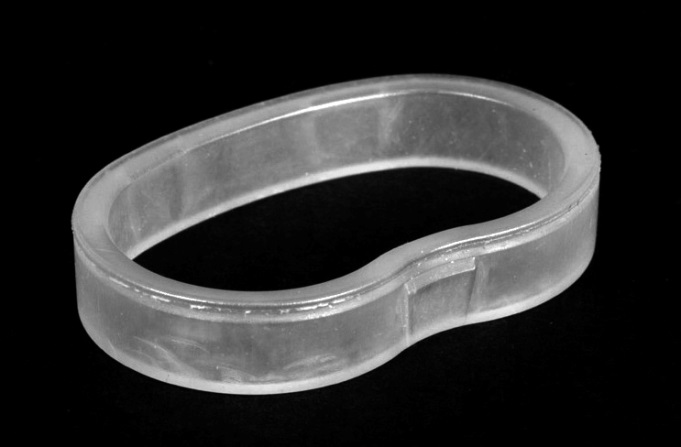 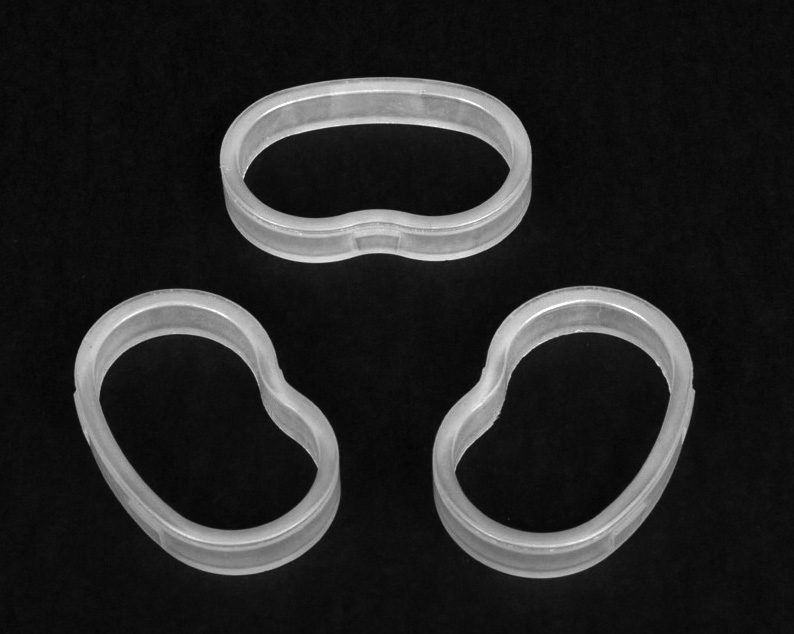 All seals have a lip, it is important that this lip faces out when installing seals into cavity ports
Transfer seals are the same in the front and back transfer side of the valve
Same material as spacer stack seals
Back Transfer Ports
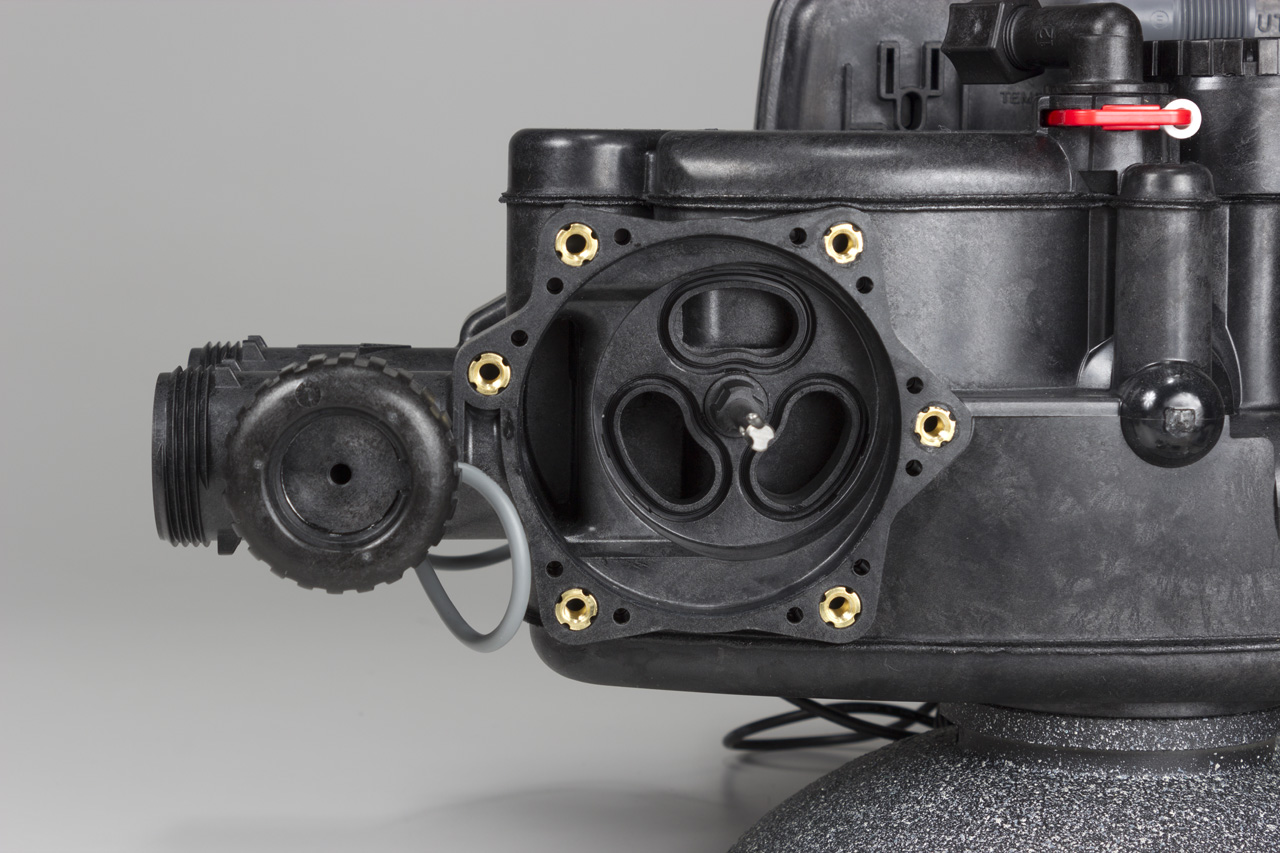 A
B
With transfer cap off, the disc’s are keyed together, therefore the lower port on the left is for Tank B and the lower port on the right is for Tank A when looking at the back
The upper port is the regenerant distributor tube port that ties the regenerant to A or B during regeneration
Remove Transfer Drive Shaft
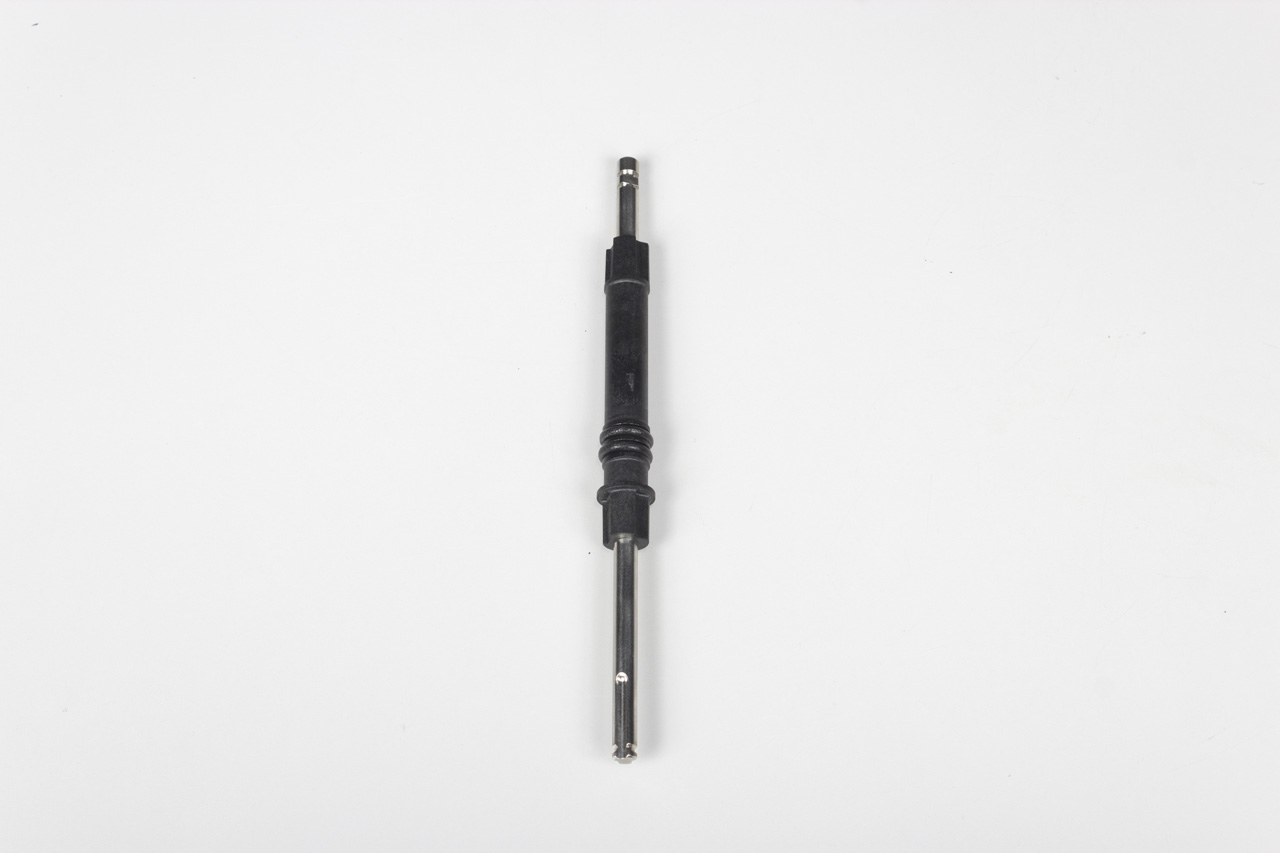 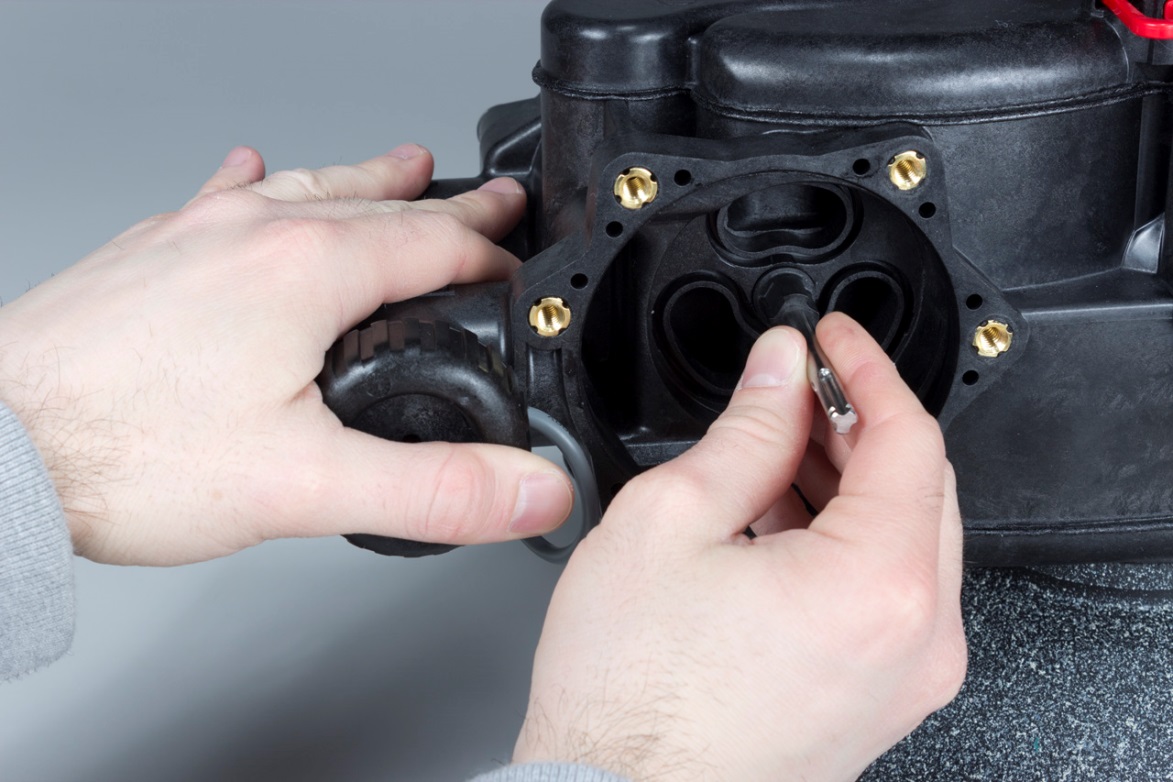 Simply pull out on transfer shaft to remove
Re-installing Transfer Drive Shaft and Transfer Seals
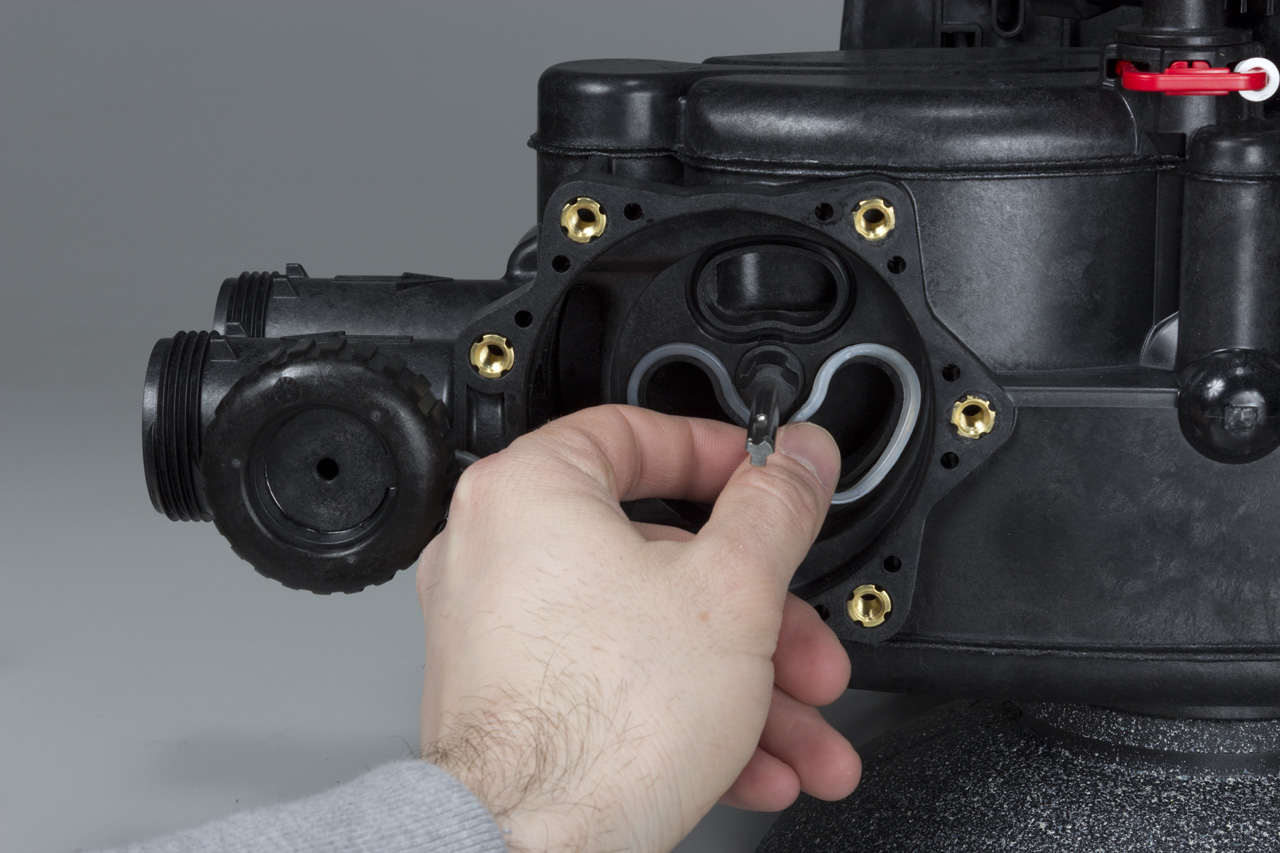 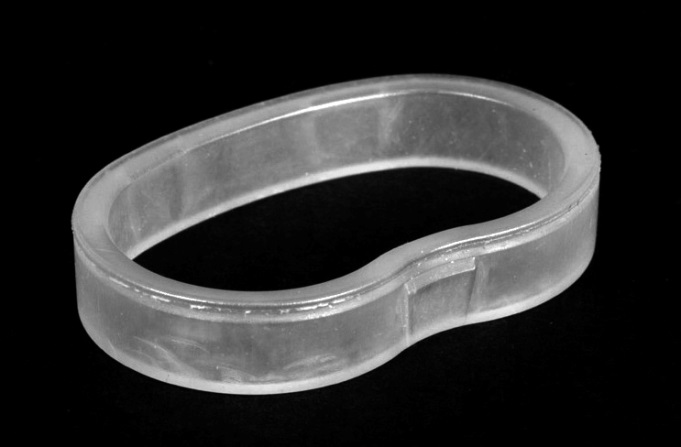 All seals have a lip, it is important that this lip faces out when installing seals into cavity ports
After installing transfer drive shaft carefully press back in the transfer seals into their cavity ports
Re-installing Transfer Drive Shaft and Transfer Seals
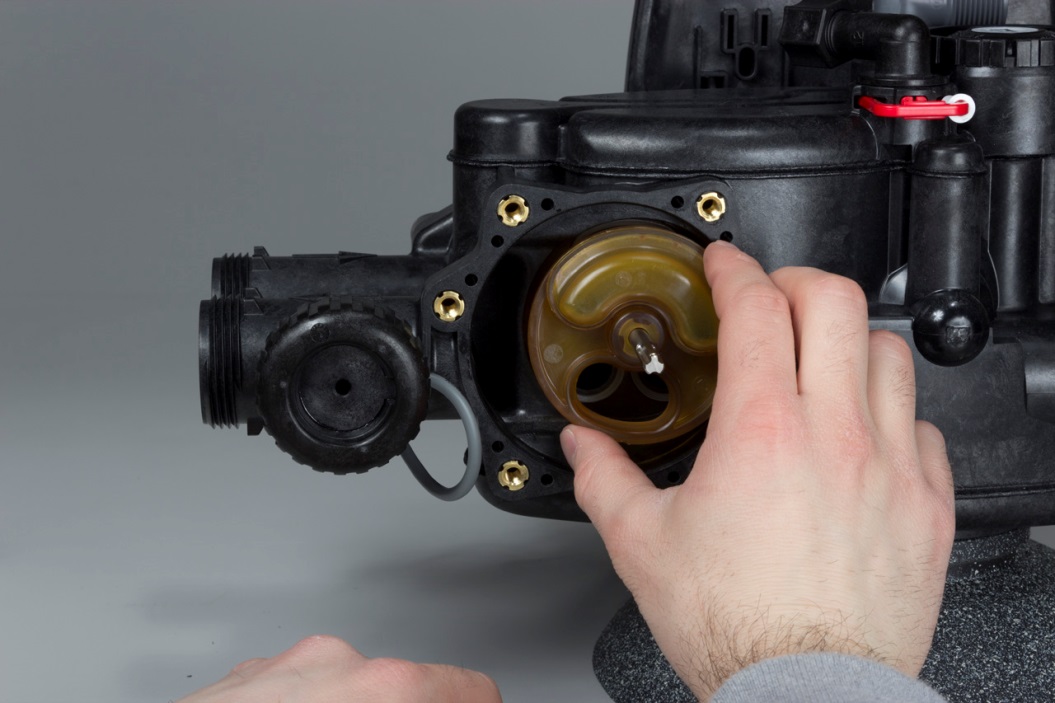 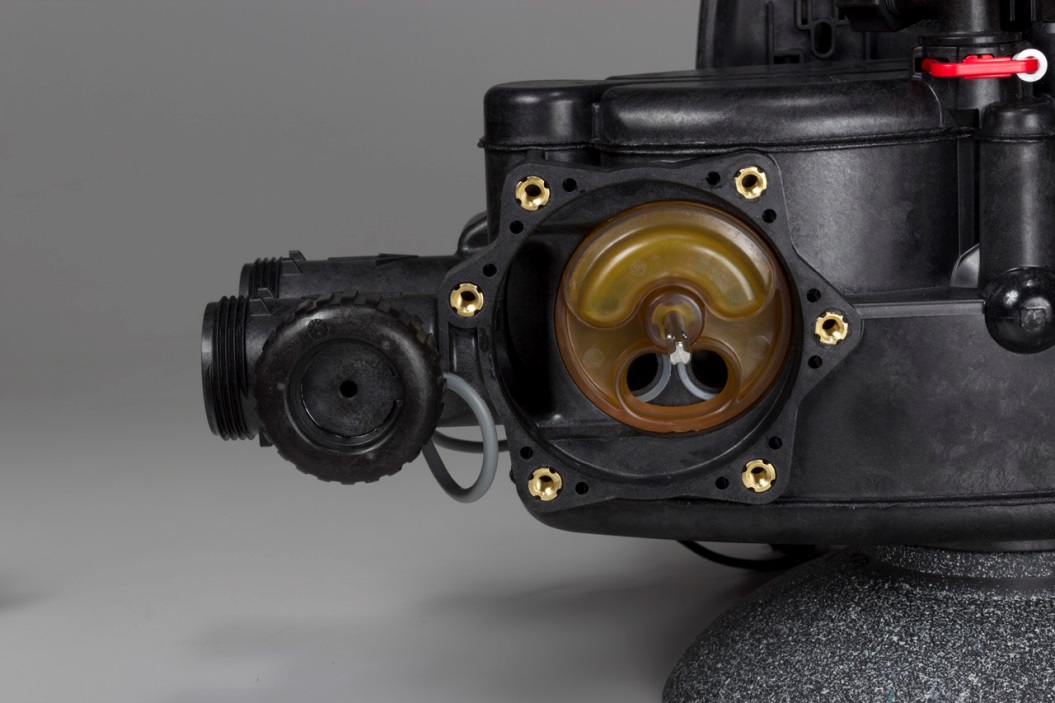 Slide transfer disc onto shaft
Note: the shaft is keyed to each transfer disc so they only align one way
Make sure to position the transfer disc so that the open port of the disc is located in a 6 O’clock position
Re-installing Transfer Drive Cap
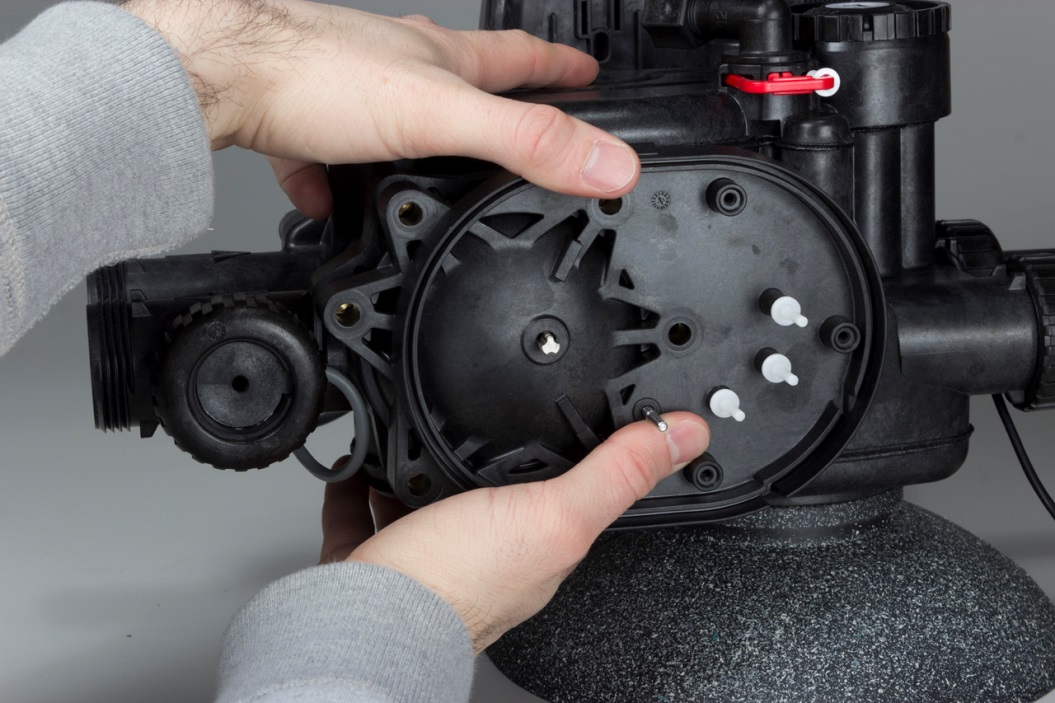 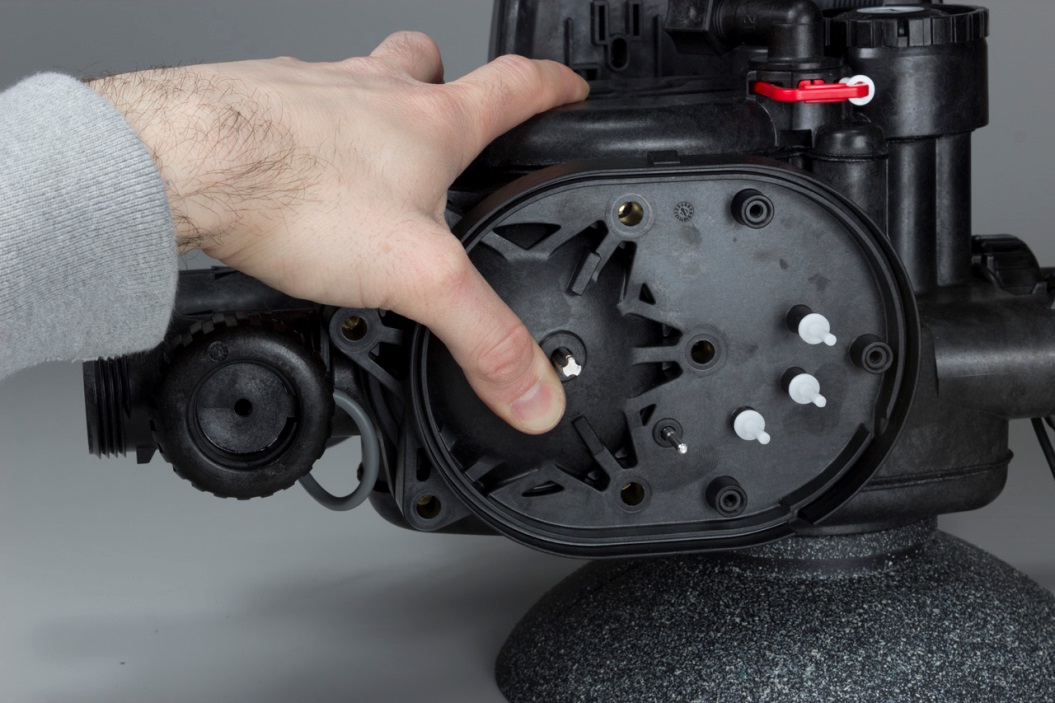 Carefully press drive cap back onto the valve
The spring on the inside of the transfer cap will provide resistance, therefore you will need the firmly press and hold the cap to the valve body, keep thumb in the center while holding
Re-installing Transfer Drive Cap
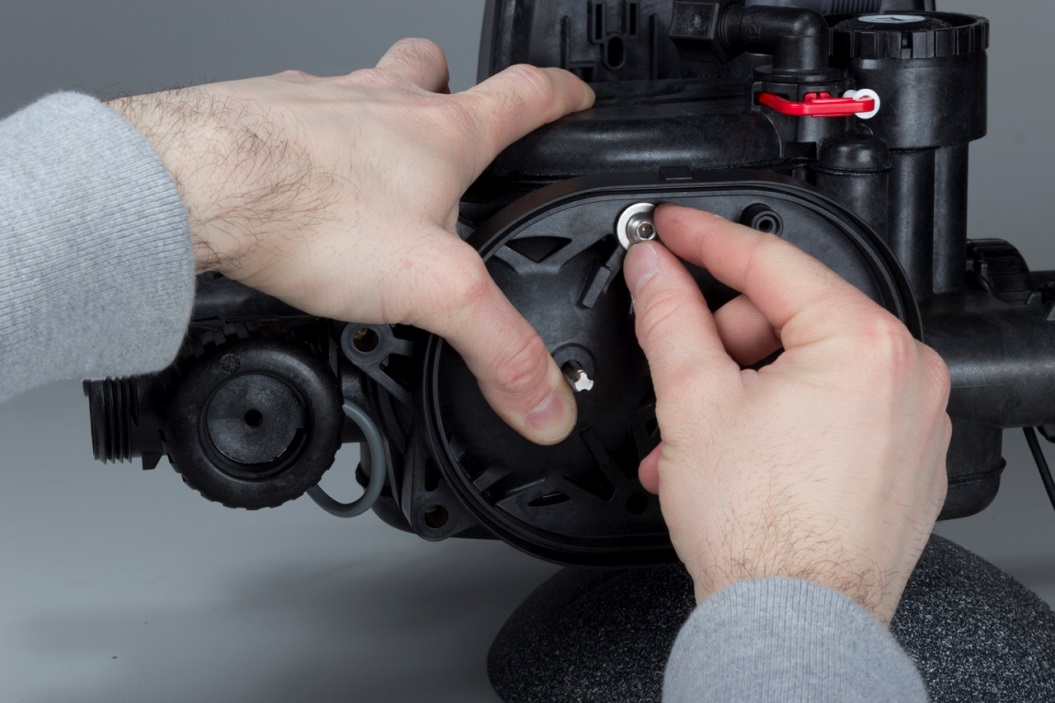 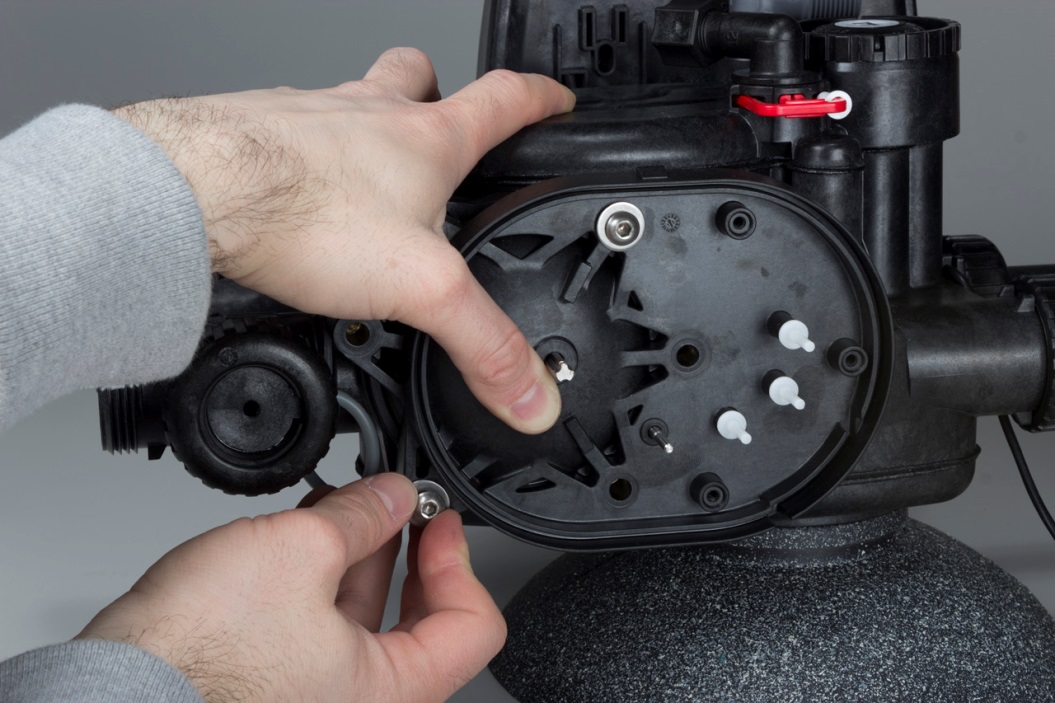 While holding in on the transfer cap, start hand threading in a screw and then another screw opposite of the first one
Re-installing Transfer Drive Cap
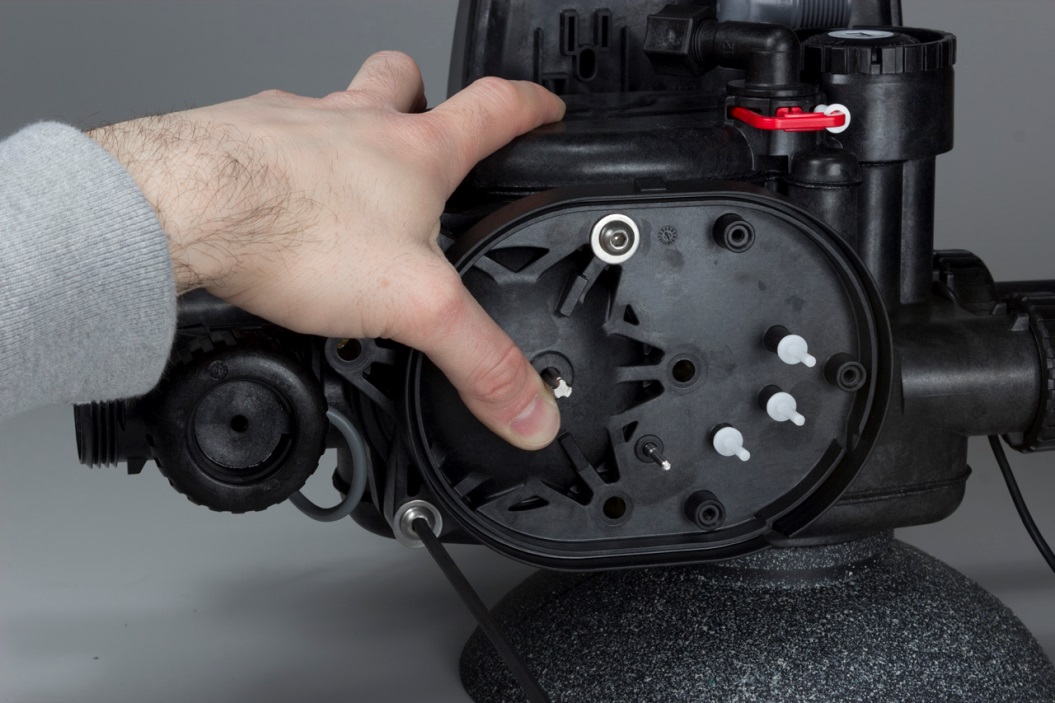 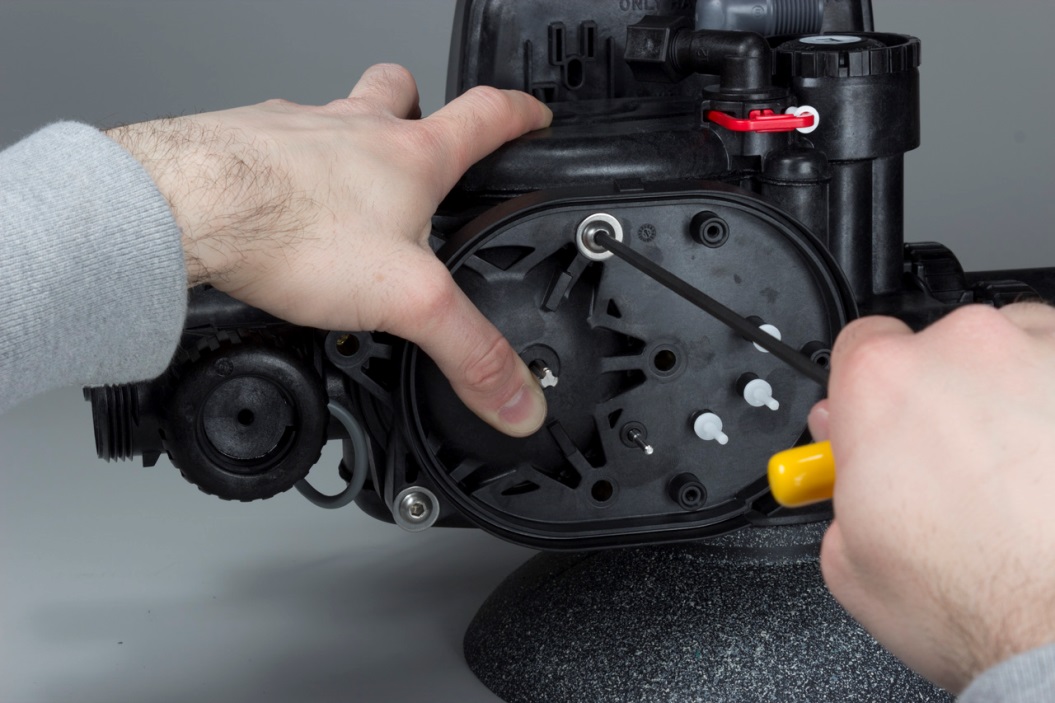 Once two bolts are started by hand then a 5/32 Allen wrench (T-Handle preferred)  can be used
While tightening the bolts alternate back an forth between the two so the cap is evenly secured to the valve body
Then the remaining bolts can be tightened back in
Re-installing Main Transfer Gear
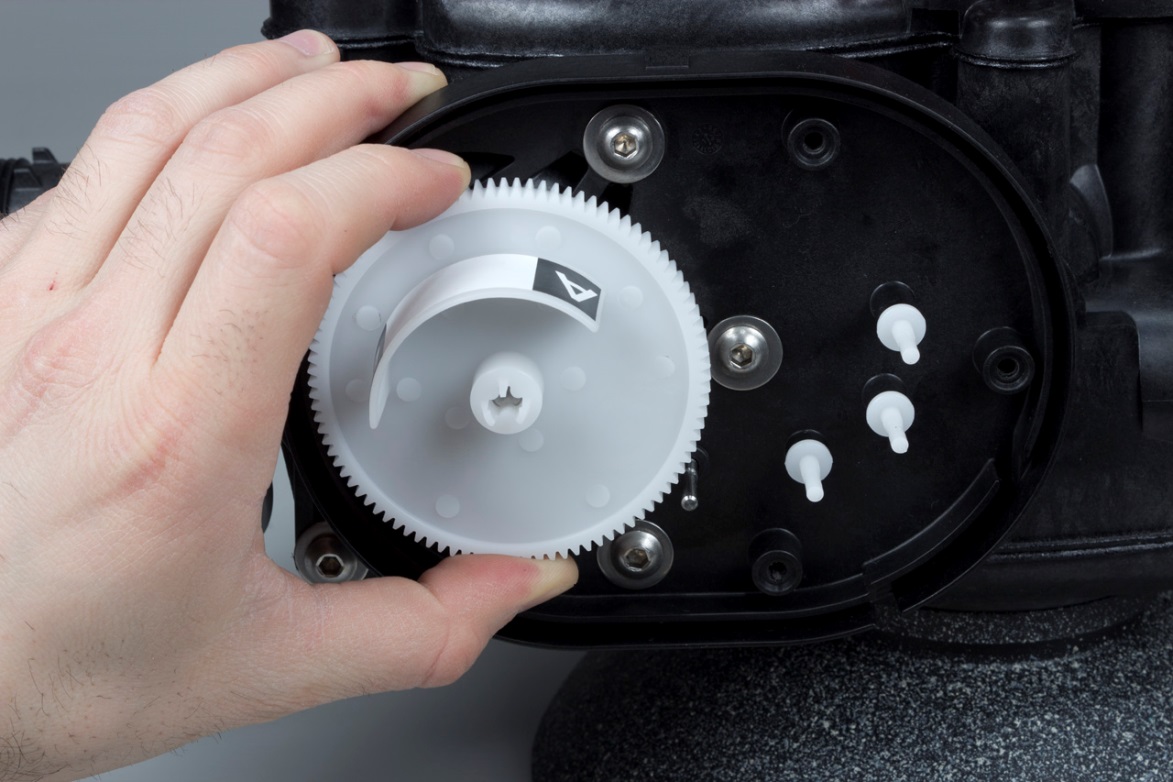 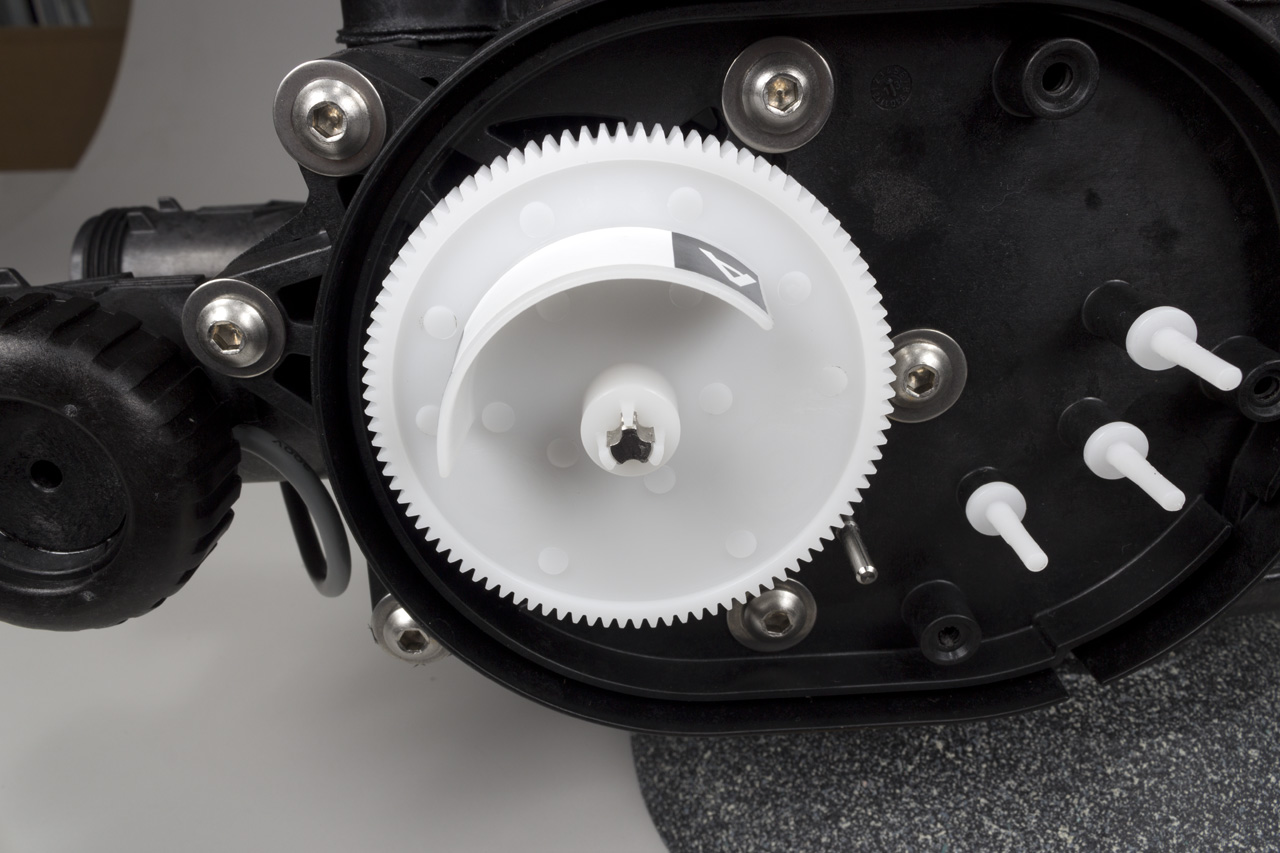 Note: Transfer shaft and main transfer gear are keyed to only go together one way
Align main transfer gear onto transfer shaft so that the Tank A label is at a 1 O’clock position
Re-installing Reduction Transfer Gears
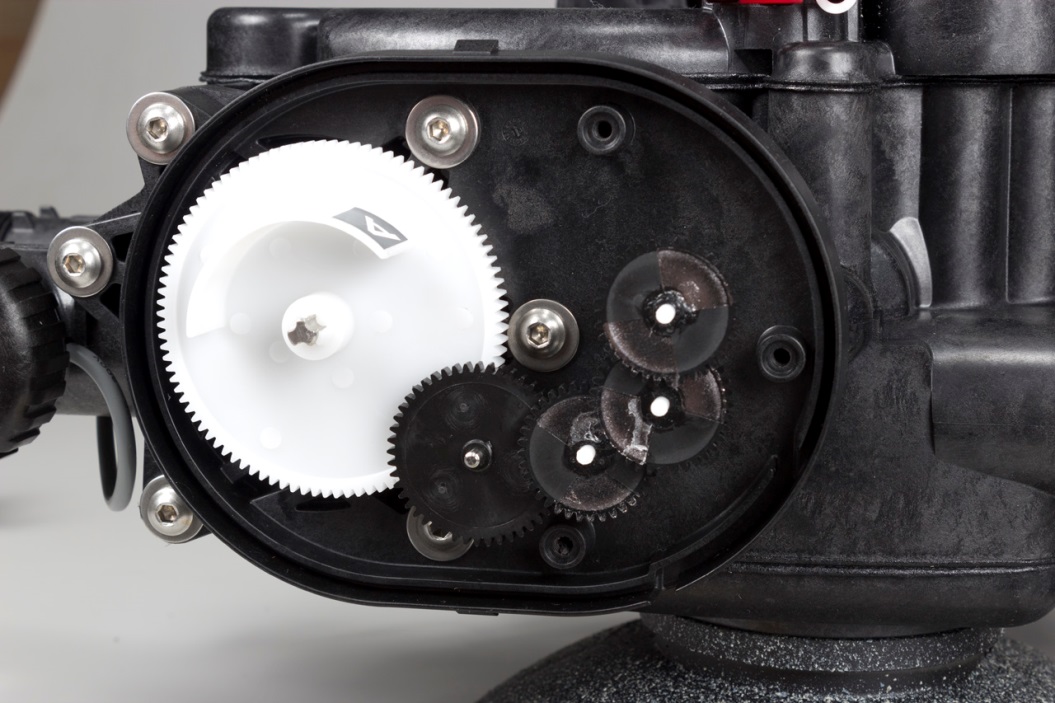 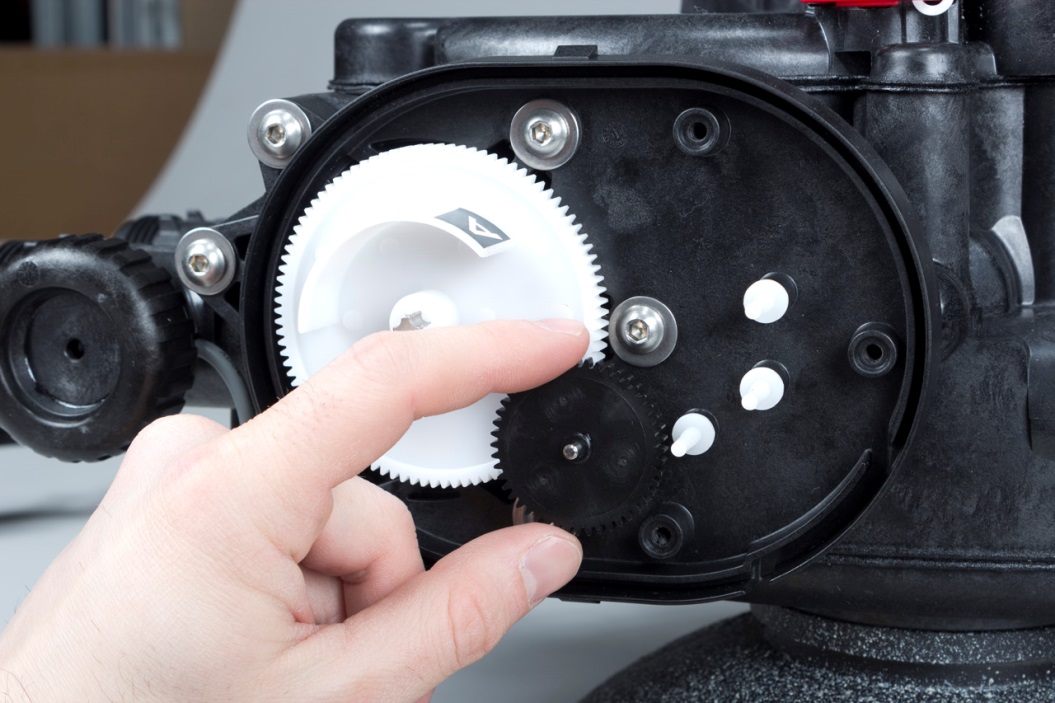 After pressing main transfer gear in all the way onto the transfer shaft the largest reduction gear may be installed onto it’s gear post first followed by the remaining reduction gears
Re-installing Transfer Gears Cover
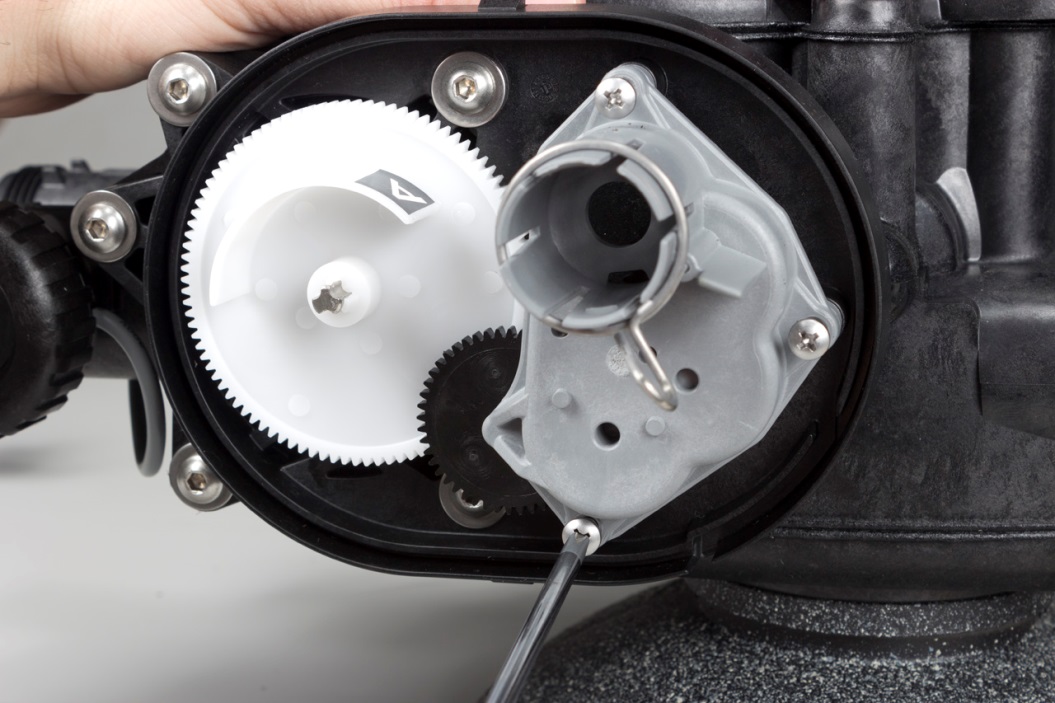 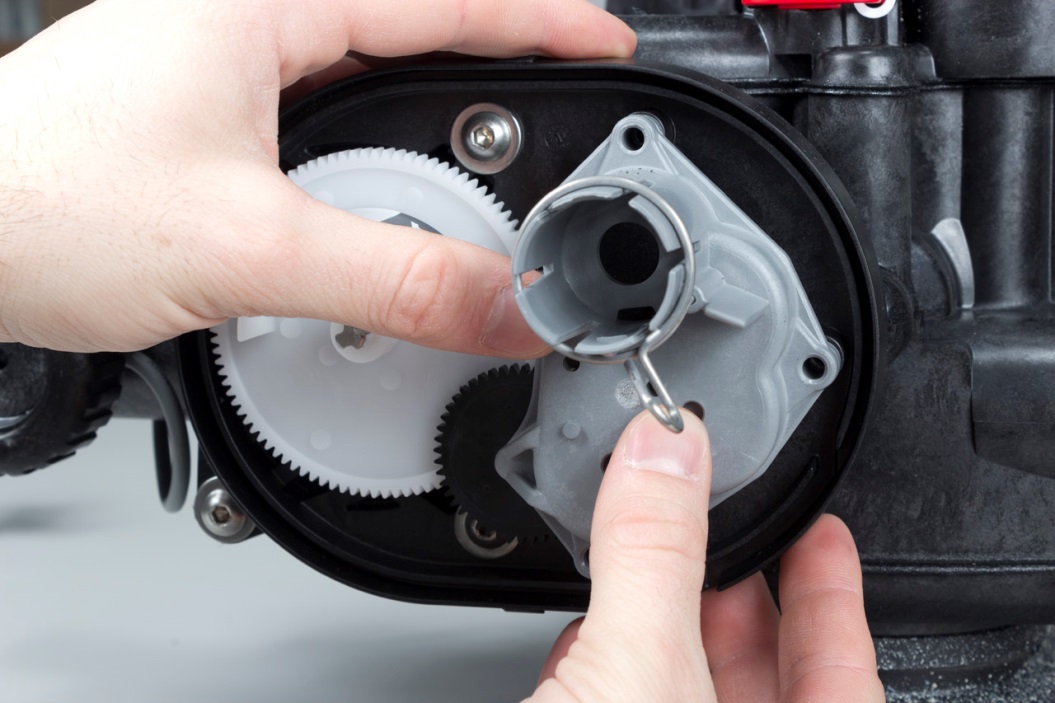 Align gear cover and firmly press cover onto the transfer cap
Then use a Phillips screw driver to fasten the screws to the cover and cap
Re-installing Transfer Motor
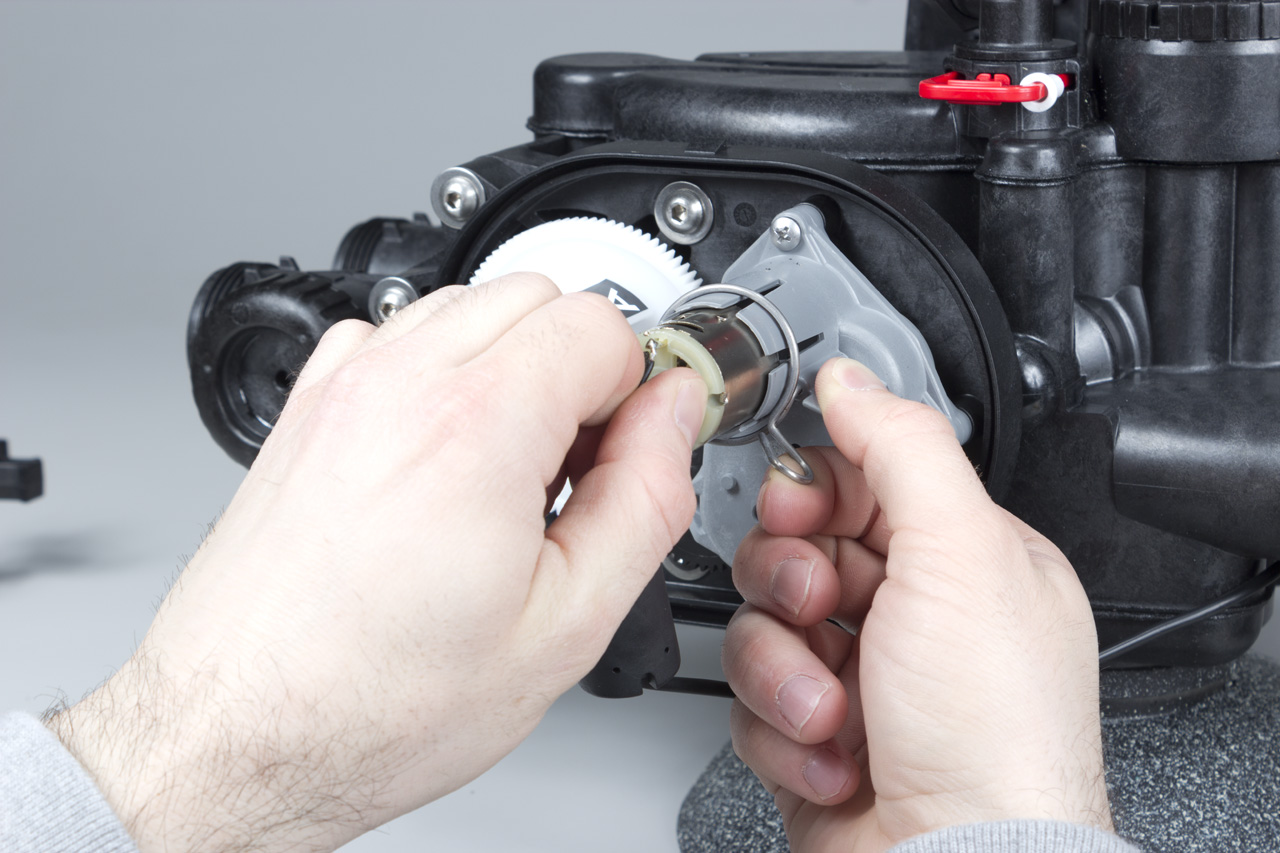 Press and hold the spring clip in and carefully insert the motor into the housing while inserting twist the motor left to right so that the drive pinion meshes with the reducing gears
Re-installing Transfer Motor
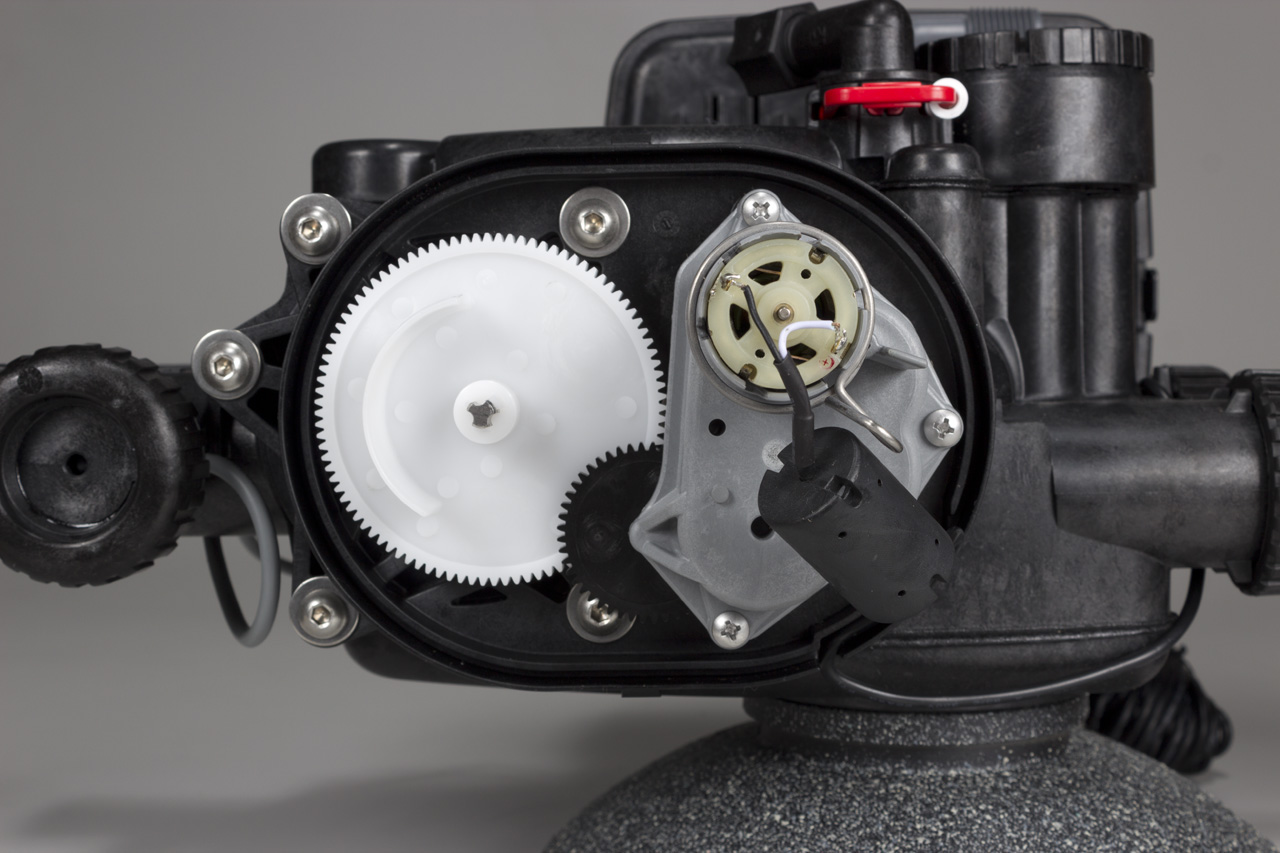 Motor wire channel
Make sure that the motor wire gets pressed back in to the channel
Re-installing Transfer Valve Cover
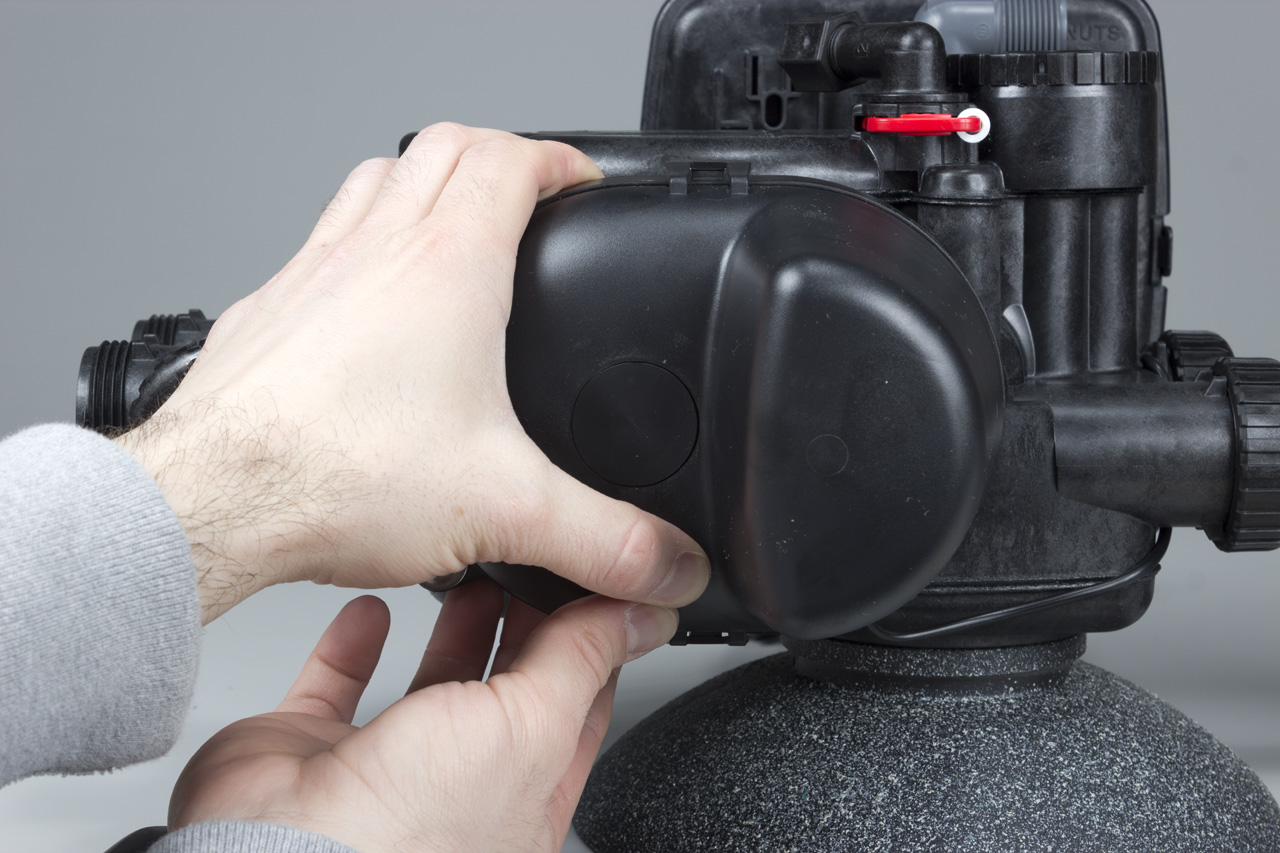 Firmly press in on the bottom of the cover to get the lower locking tab to click first then the top
Re-installing Front Transfer Seals
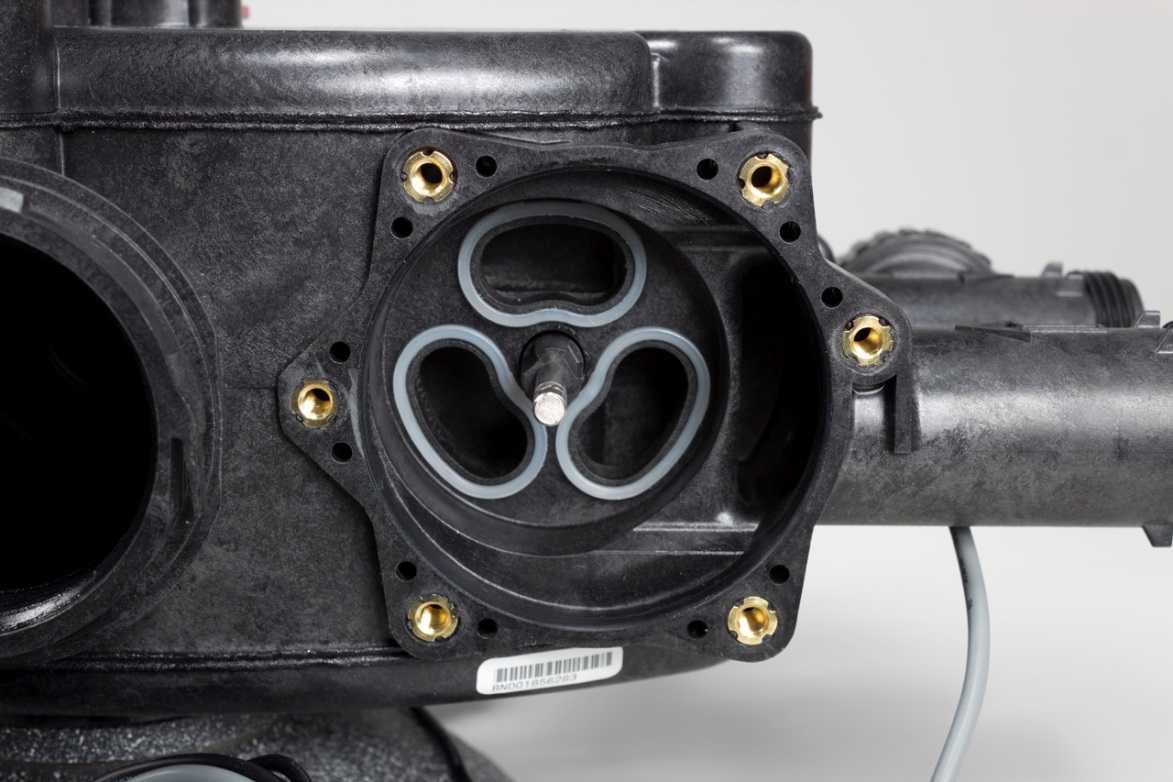 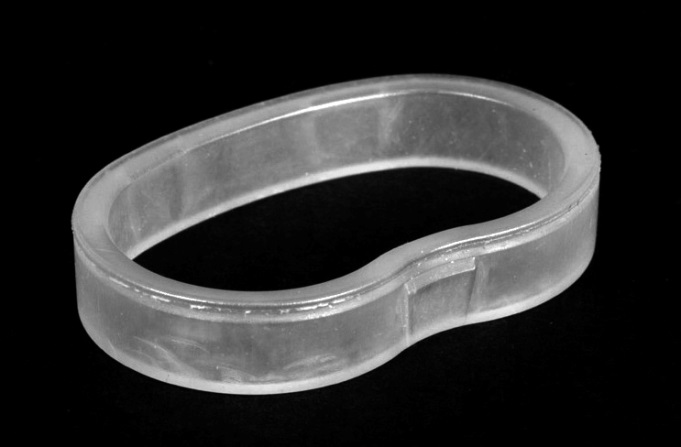 All seals have a lip, it is important that this lip faces out when installing seals into cavity ports
Re-installing front transfer seals into their cavity ports
Re-install Front Transfer Disc
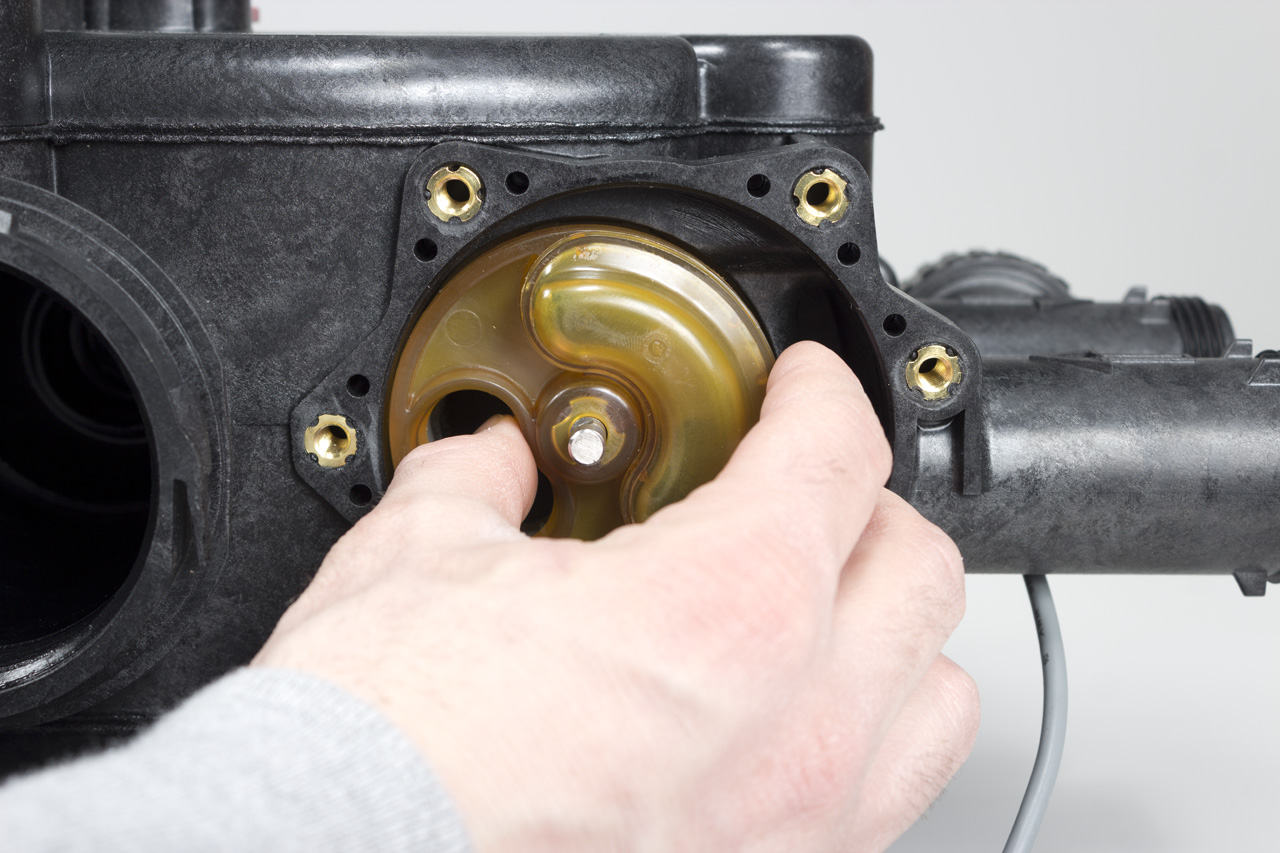 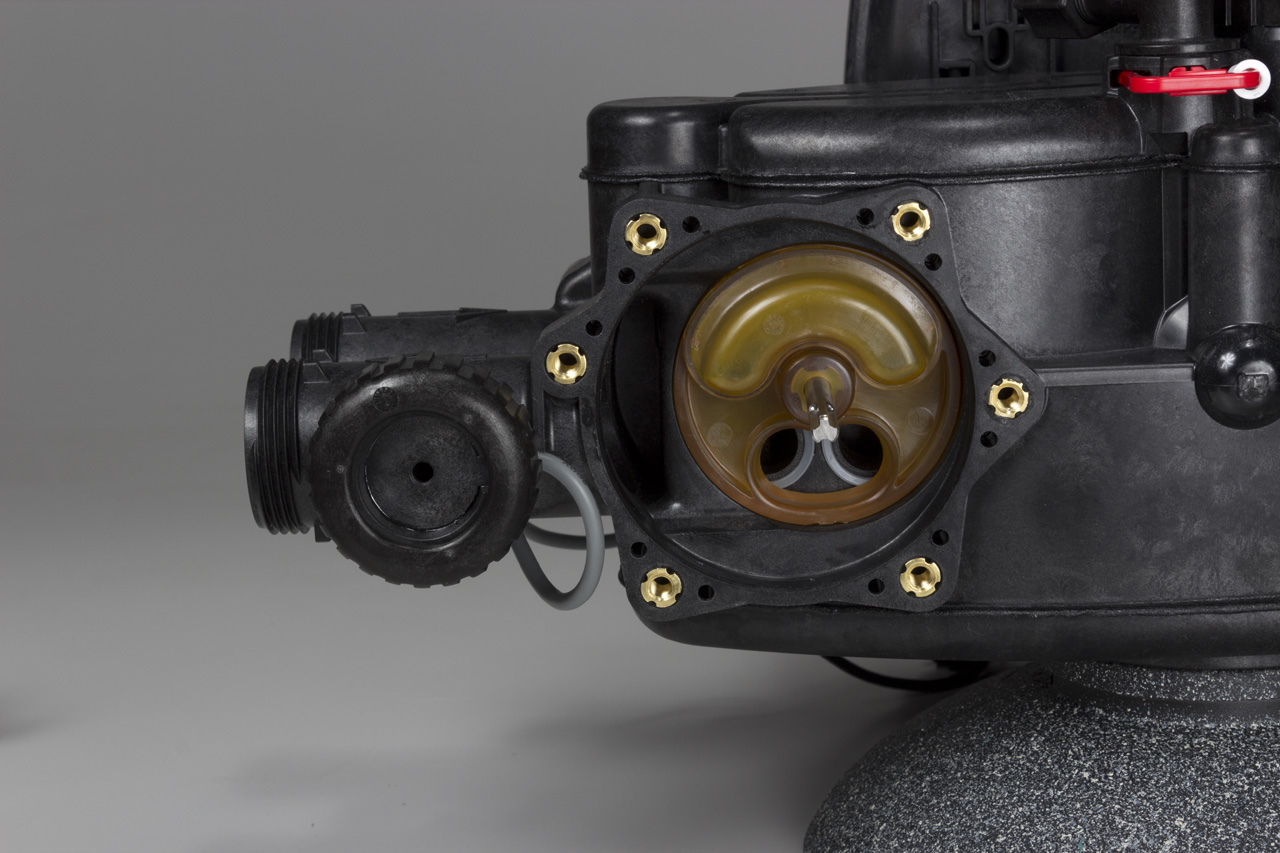 Simply slide transfer disc back onto the transfer drive shaft, since the shaft and disc are keyed it should line up in the 6 O’clock position already when fully installed
Re-installing Front Transfer Drive Cap
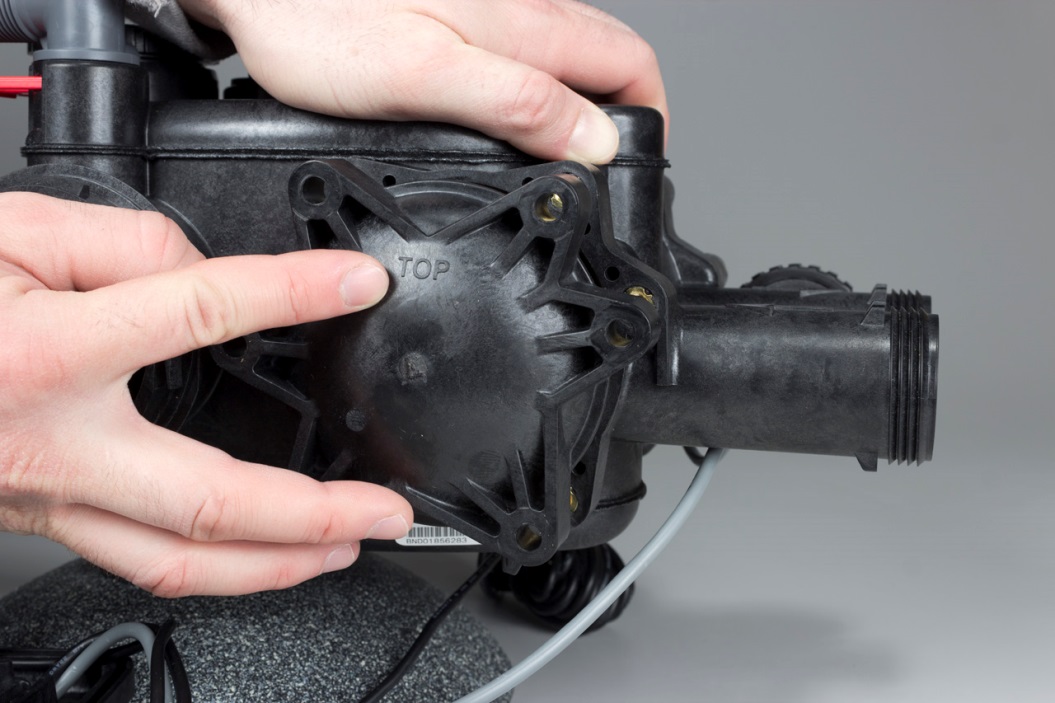 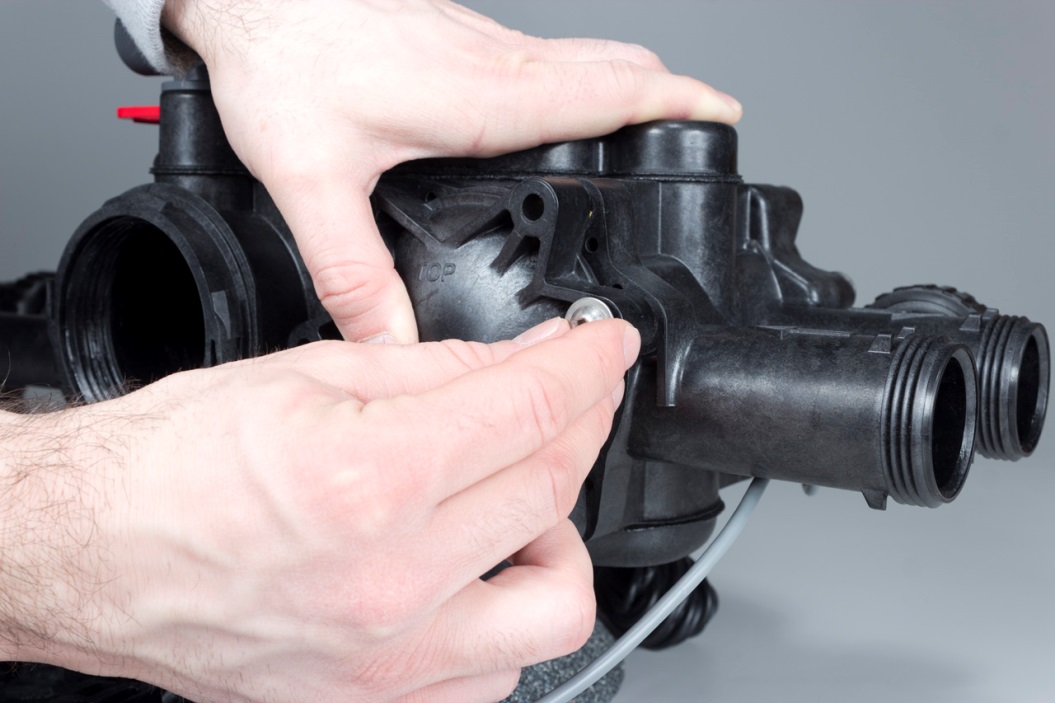 Carefully press drive cap back onto the valve
Make sure the word TOP is aligned towards the top as shown above
The spring on the inside of the transfer cap will provide resistance, therefore you will need the firmly press and hold the cap to the valve body, keep thumb in the center while holding
Also begin to hand thread in some bolts
Re-installing Front Transfer Drive Cap
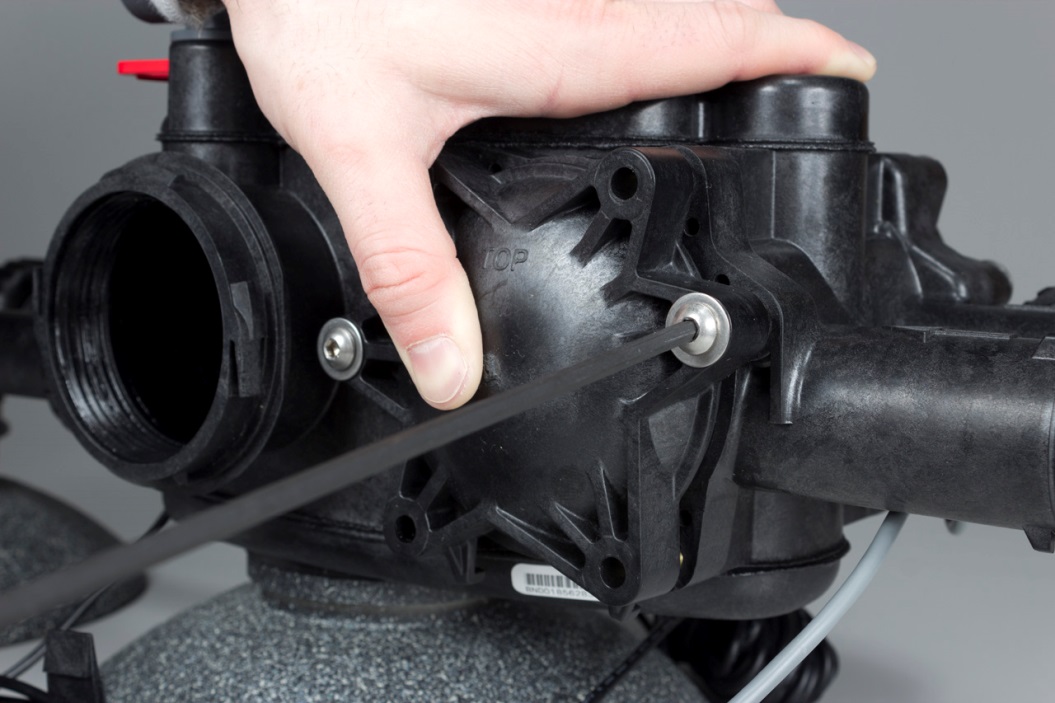 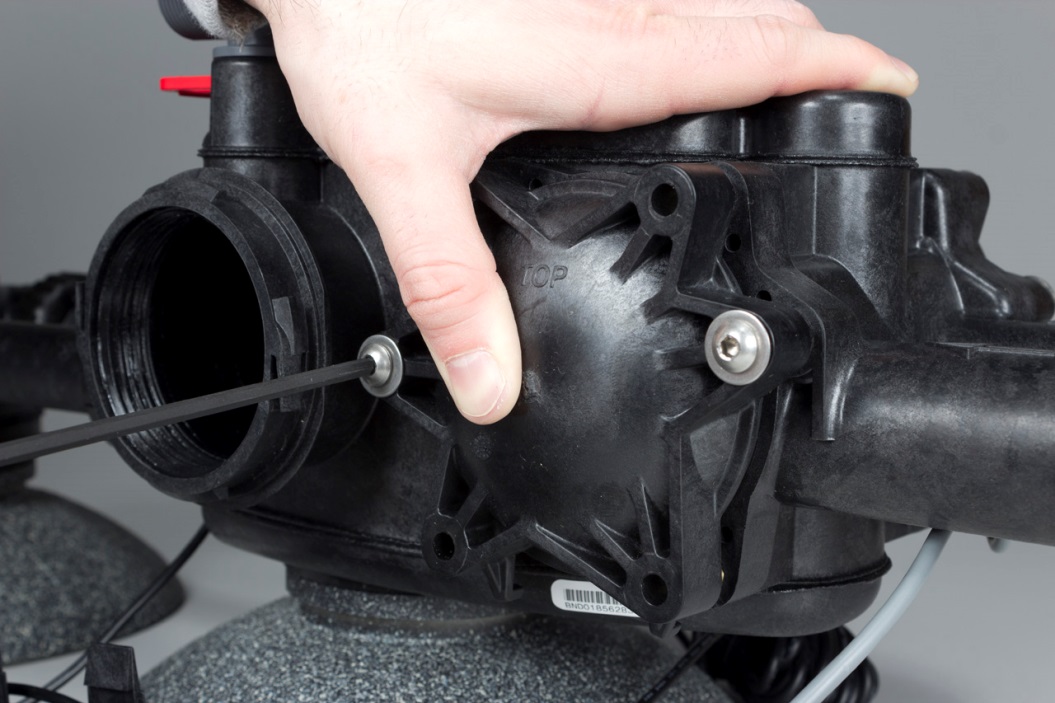 Once two bolts are started by hand then a 5/32 Allen wrench (T-Handle preferred)  can be used
While tightening the bolts alternate back an forth between the two so the cap is evenly secured to the valve body
Then the remaining bolts can be tightened back in
Re-installing Backplate
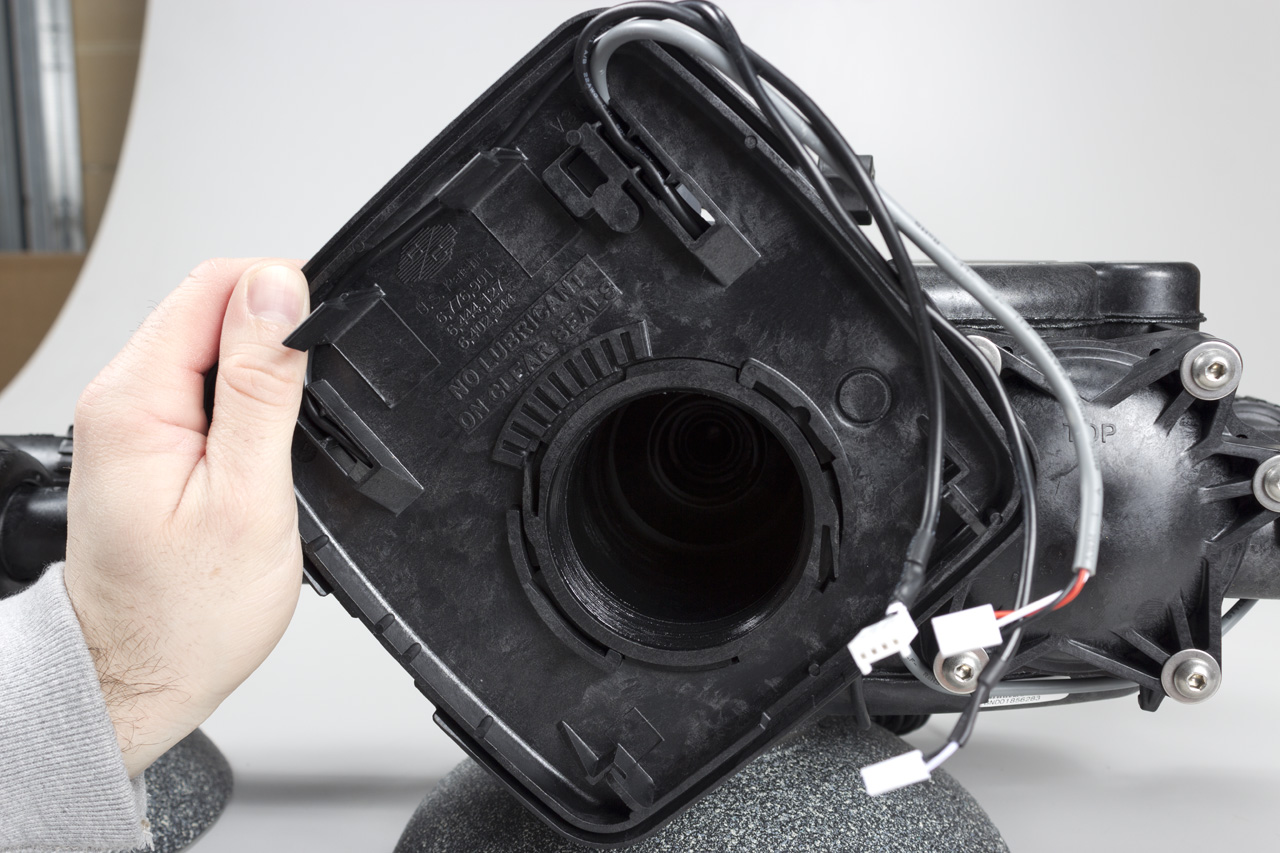 Locate backplate notches and align backplate back onto the valve body as shown and then twist backplate to the right until the backplate clicks back onto the valve body
Finish re-assembling the front end of the control valve
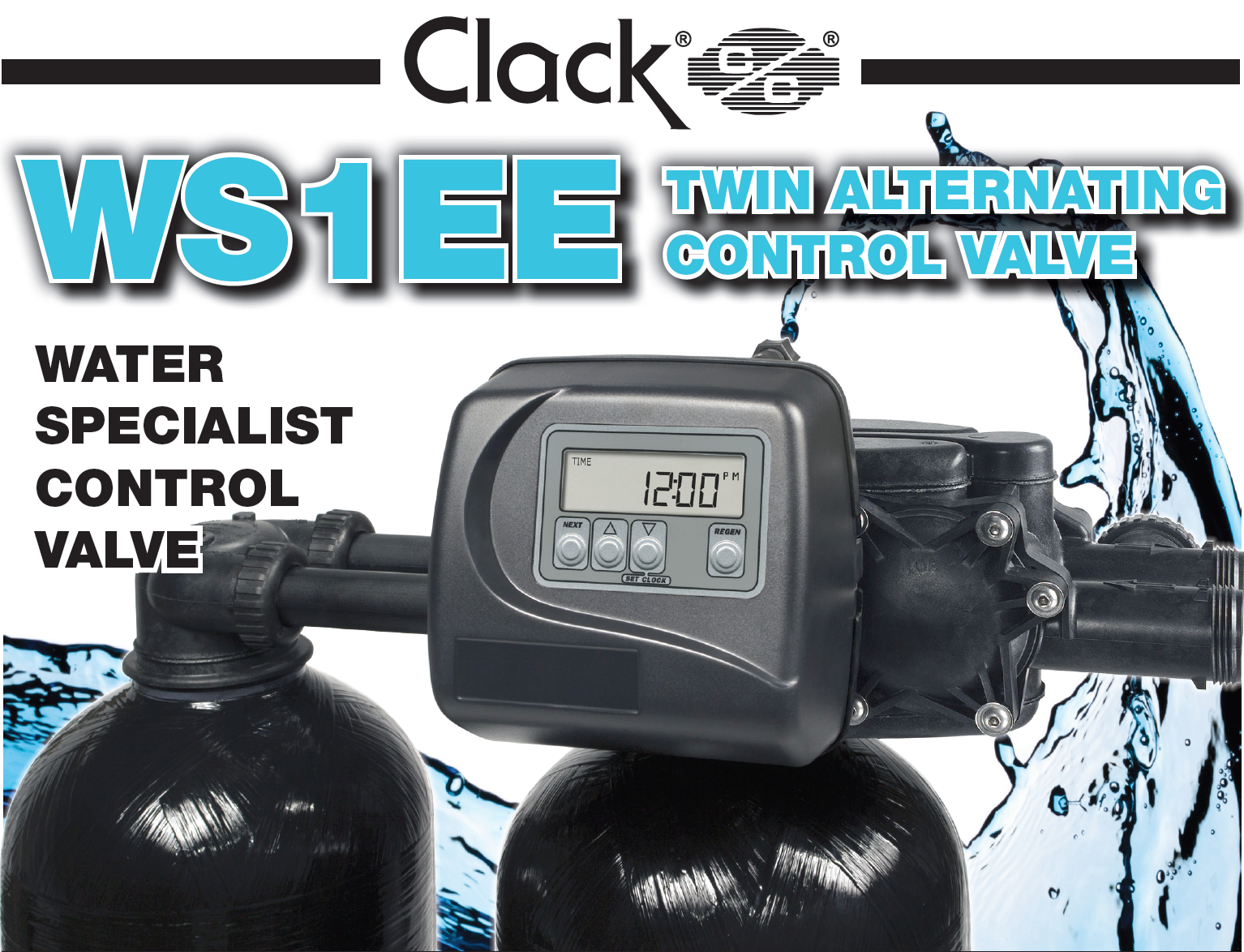 Programming Screens
Button Operation and Functions
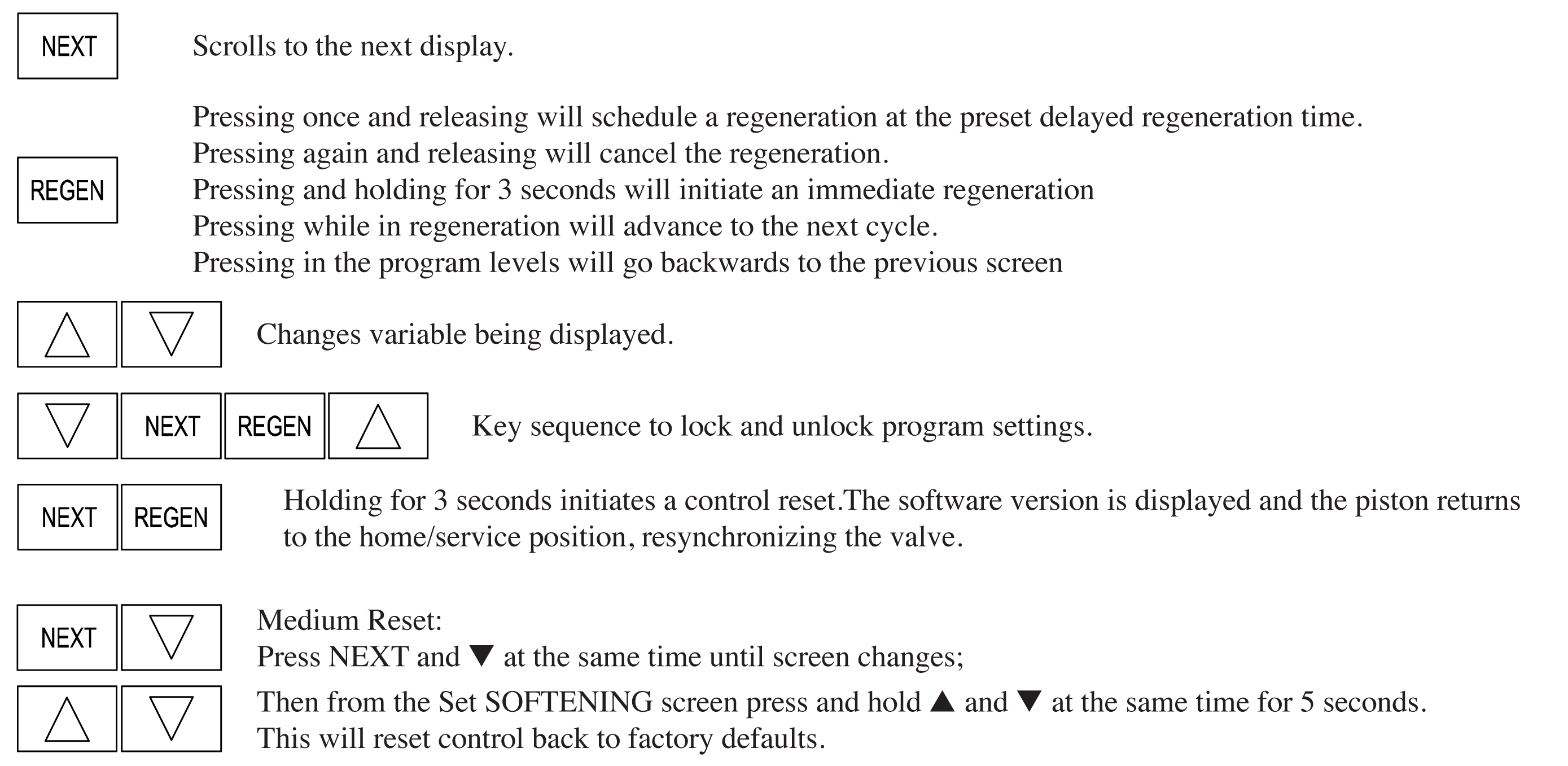 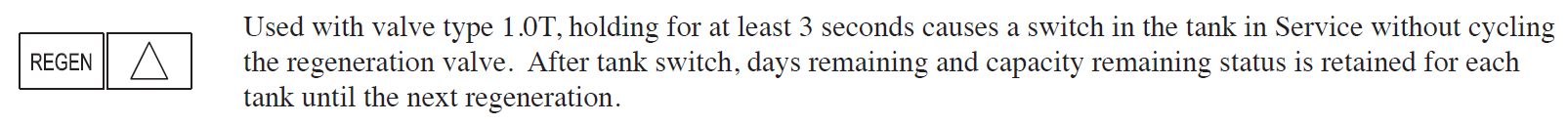 Regeneration and Error Screens
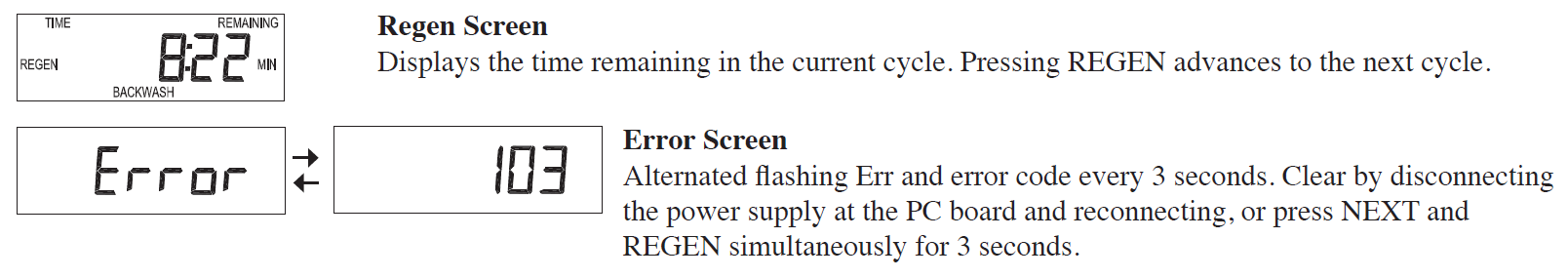 Regeneration Cycles and Times
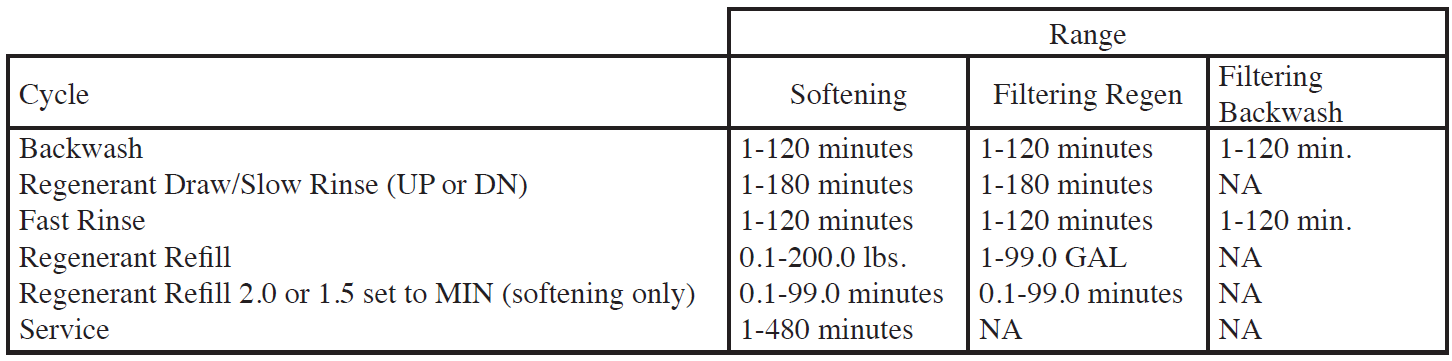 Setting Time of Day
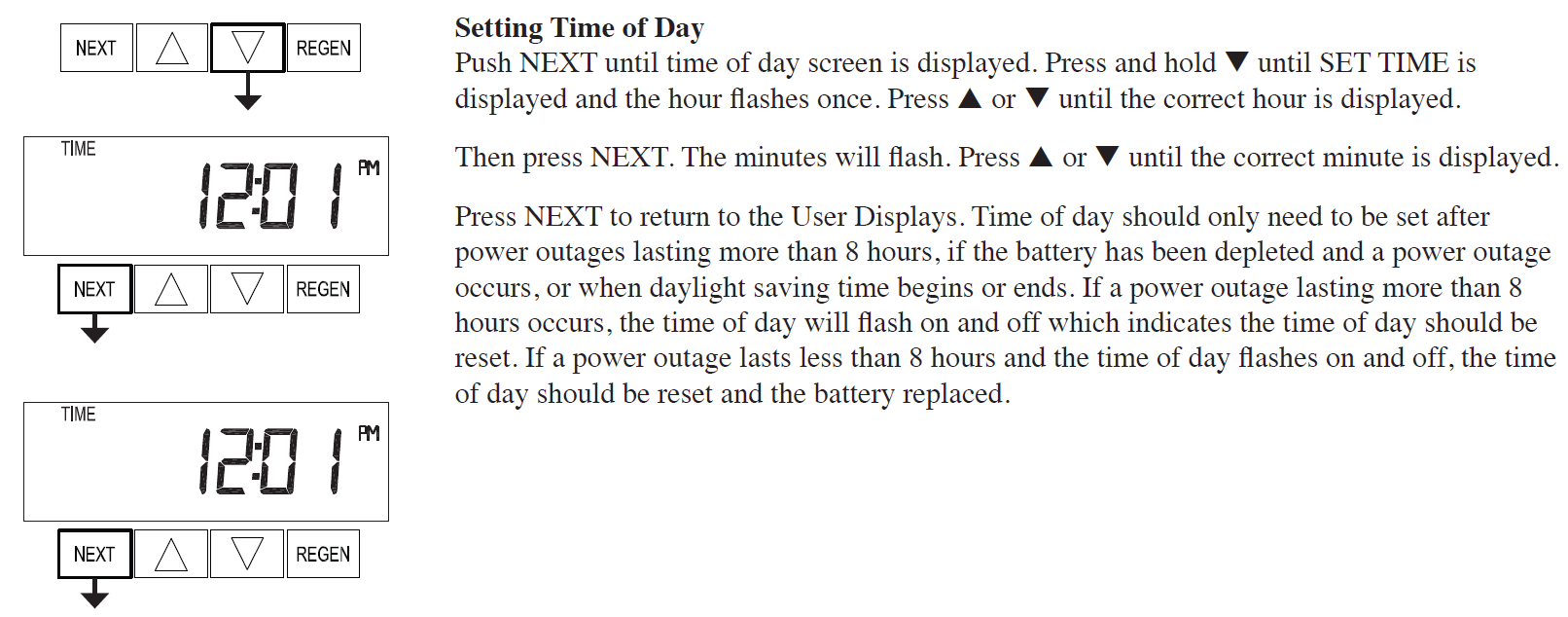 User Displays
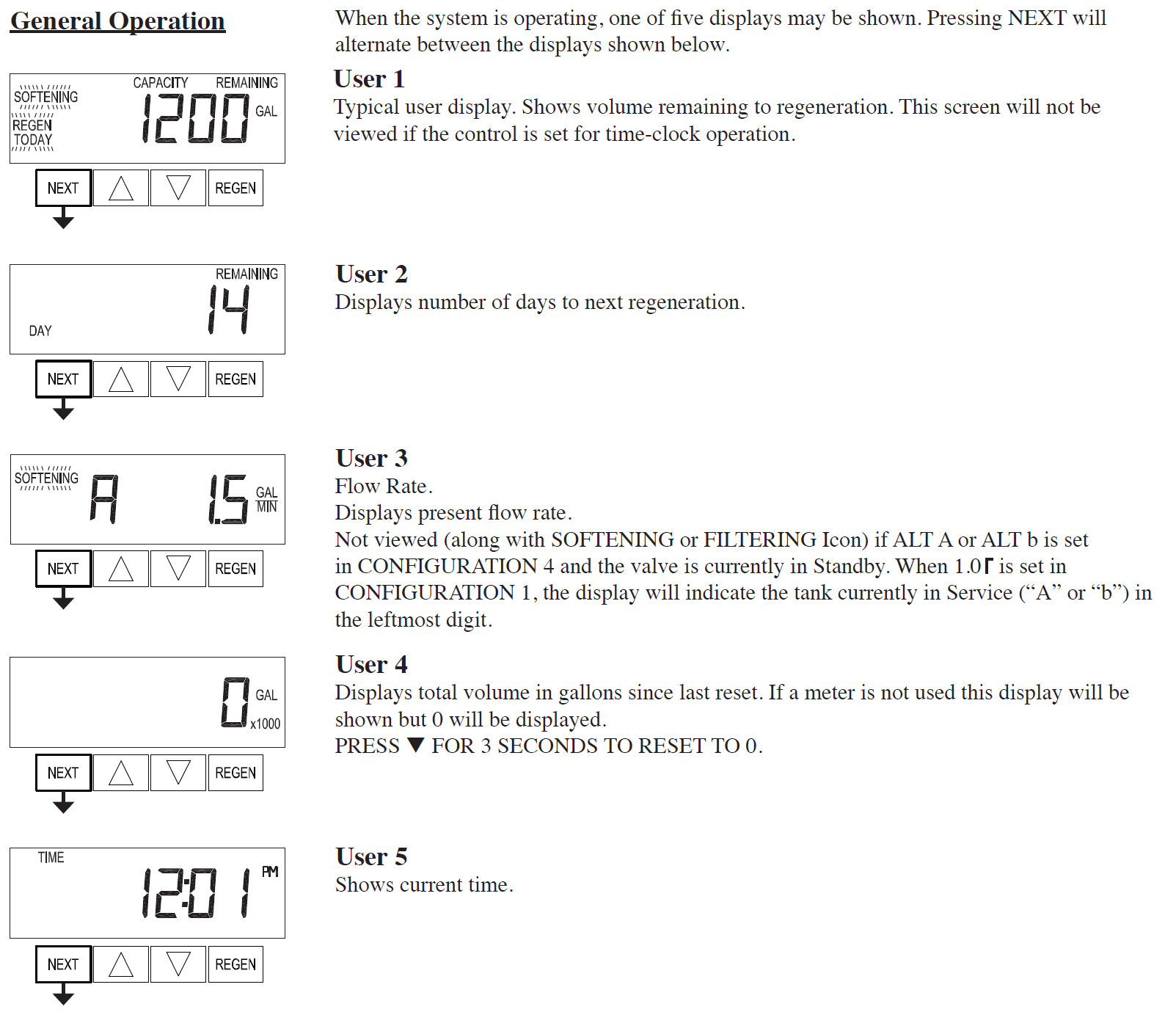 Conditional Operation Display Screens
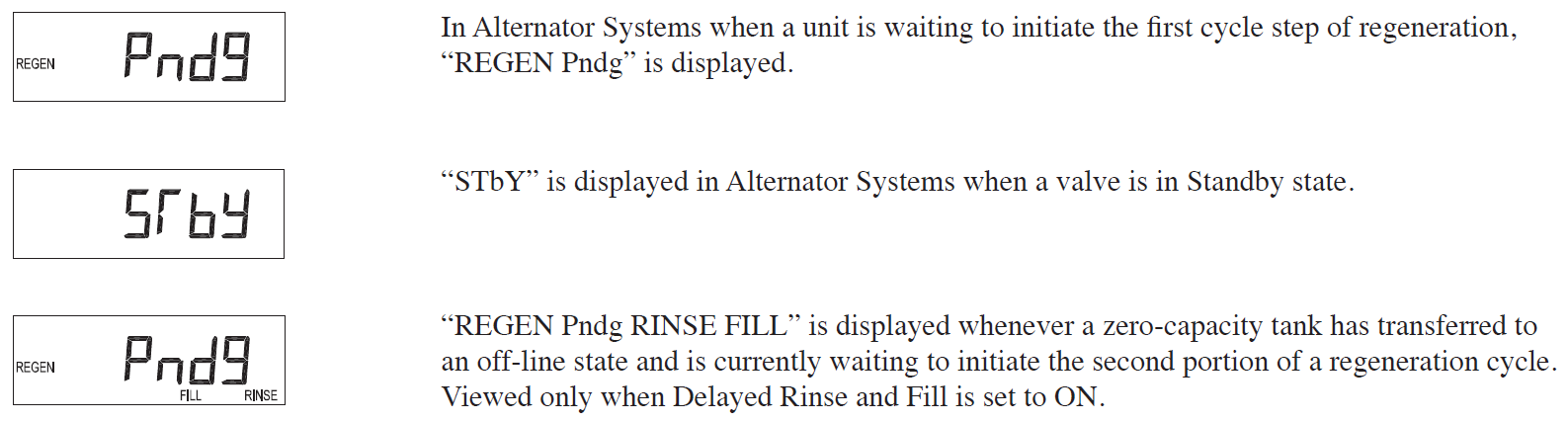 To Access Valve Configuration Screens
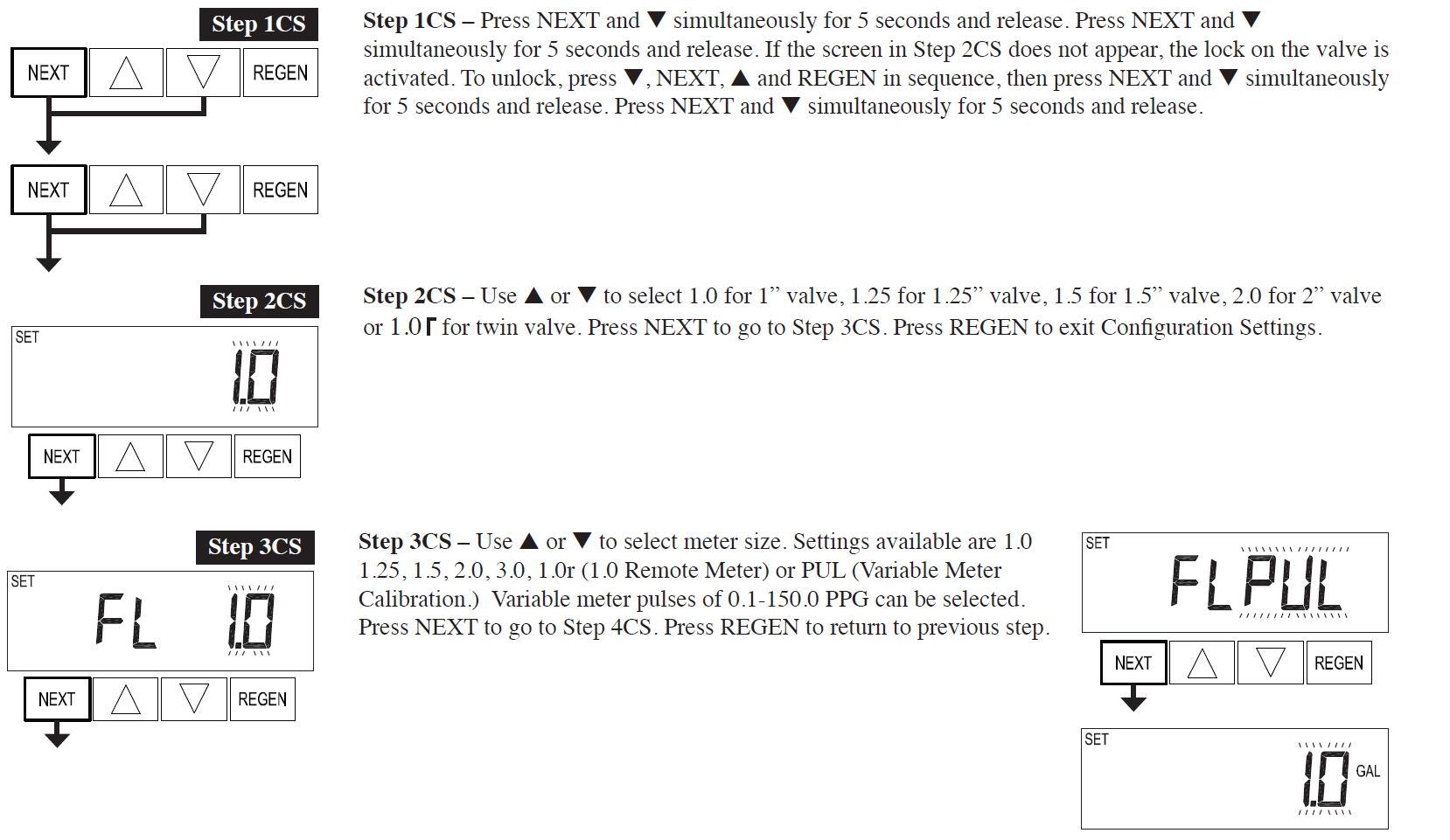 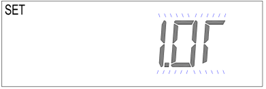 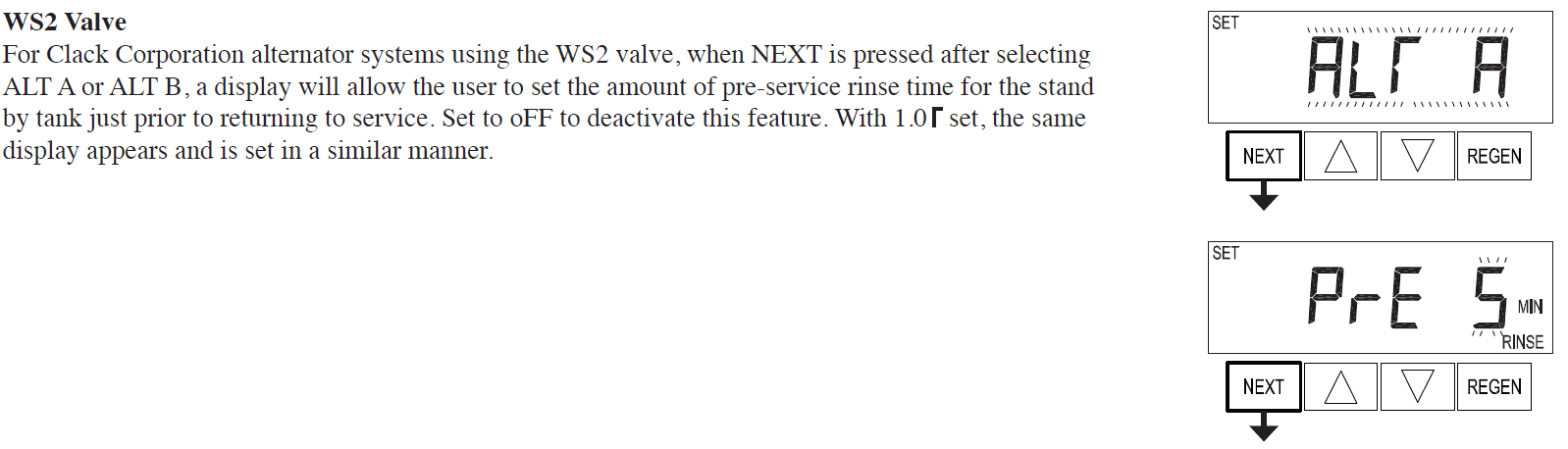 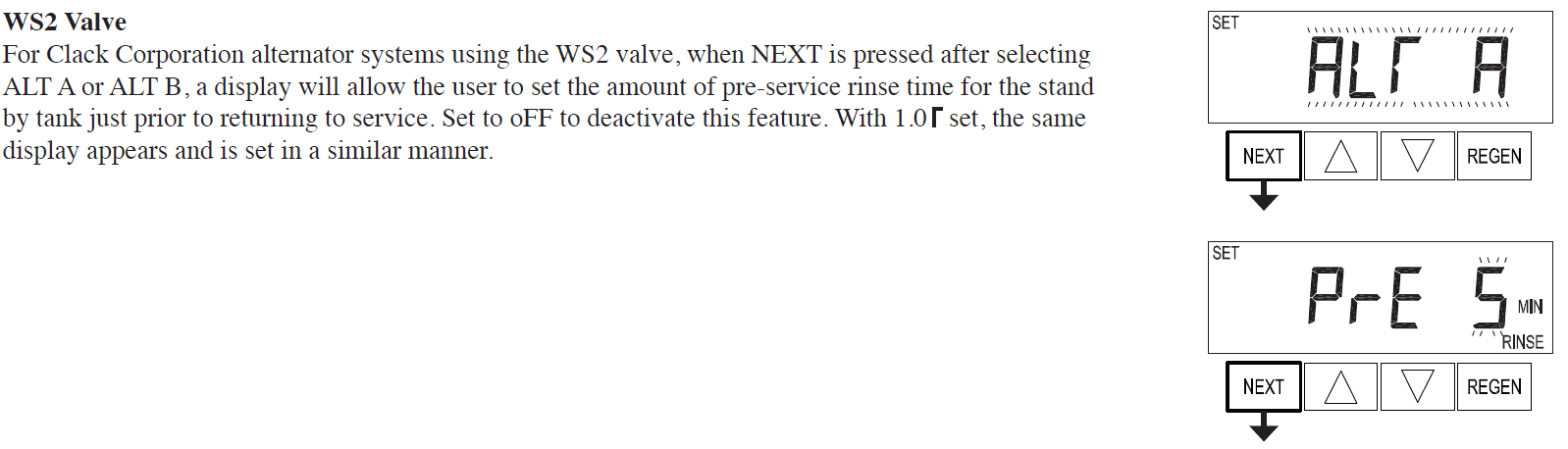 Note: with 1.0 Γ set, Step 3CS, 5CS, & 6CS are skipped
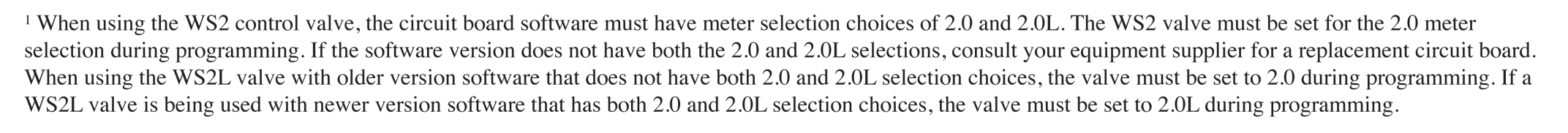 Twin Alternating Programming Options
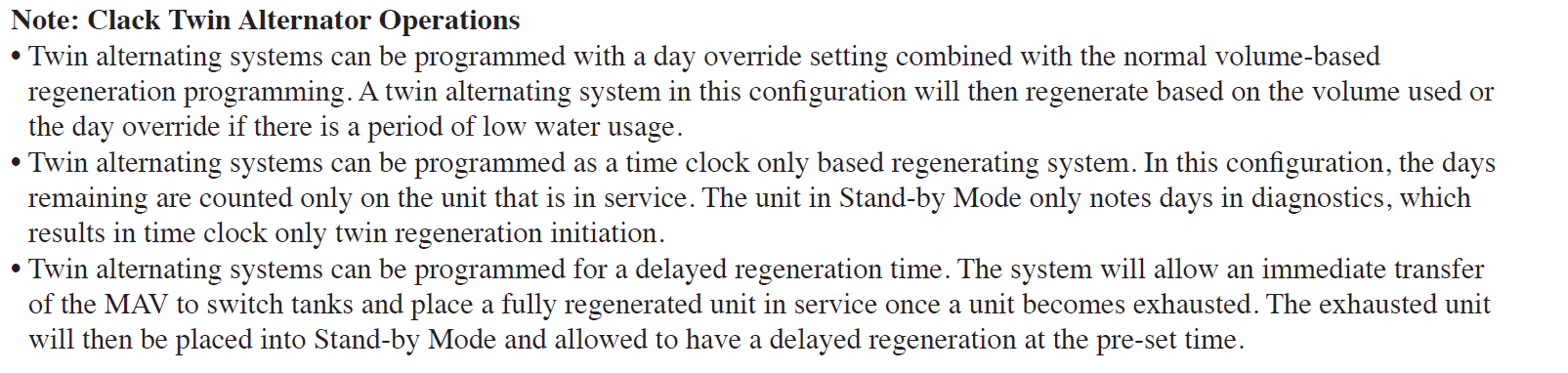 To Access Valve Configuration Screens
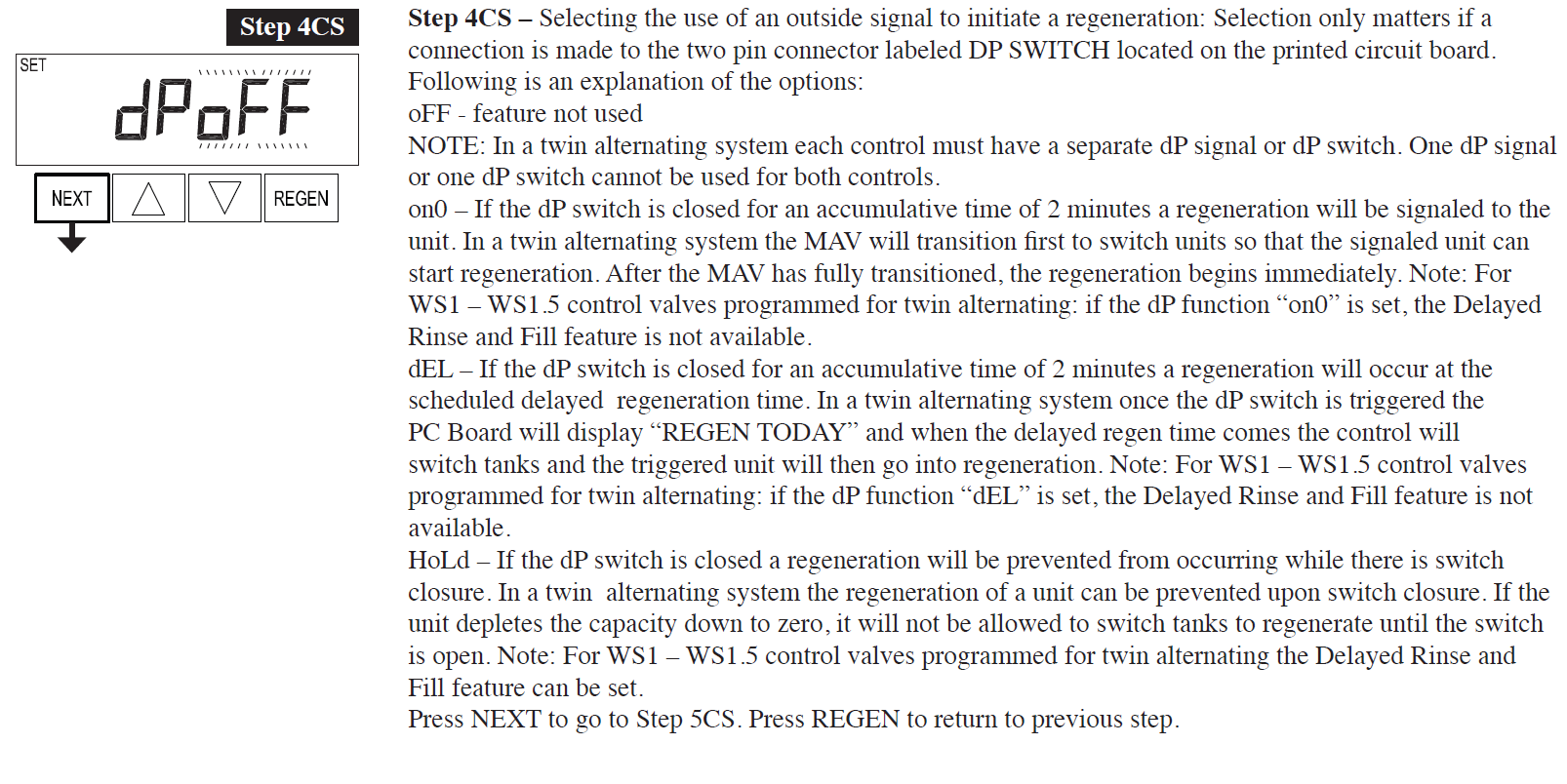 OEM Softener Setup
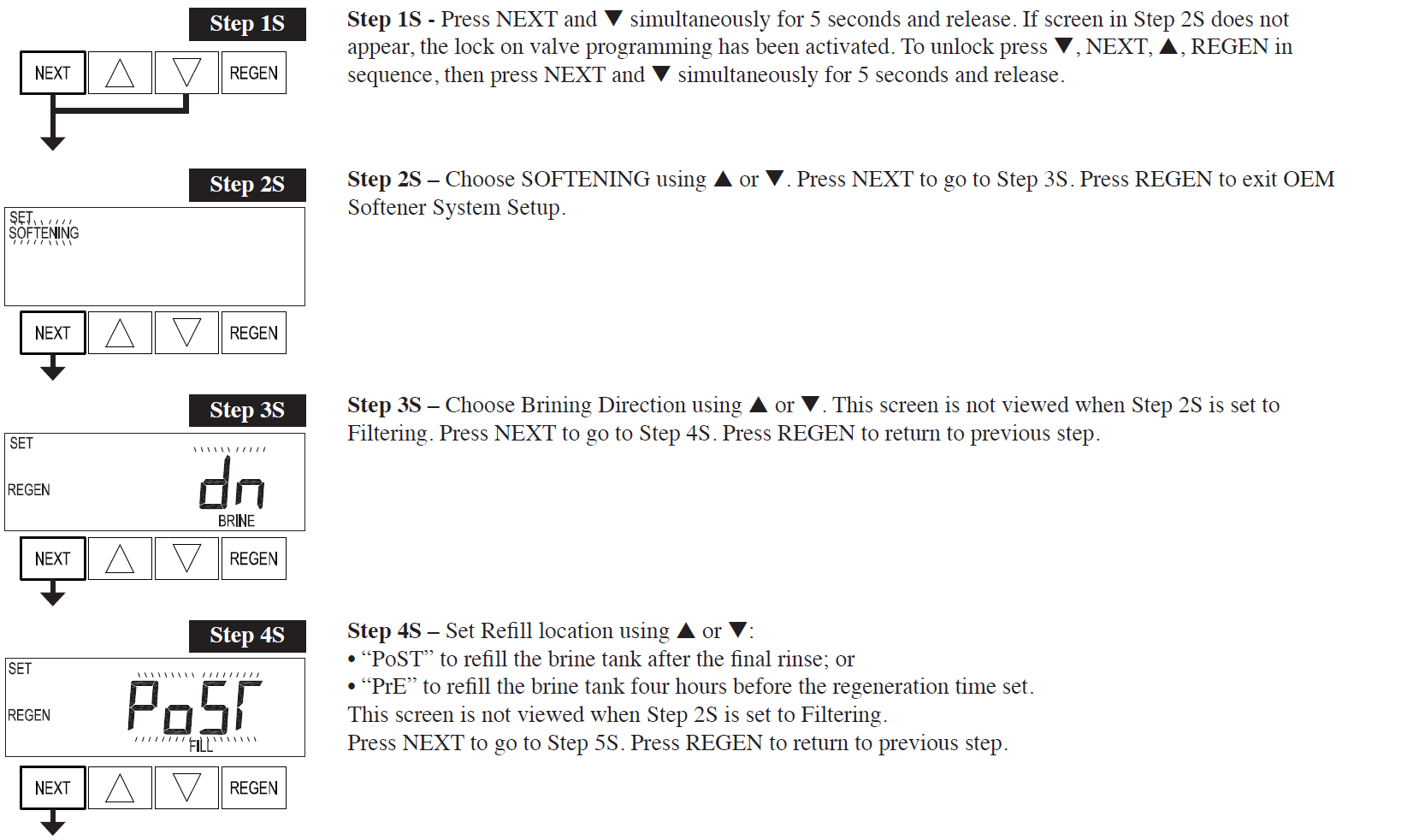 OEM Softener Setup
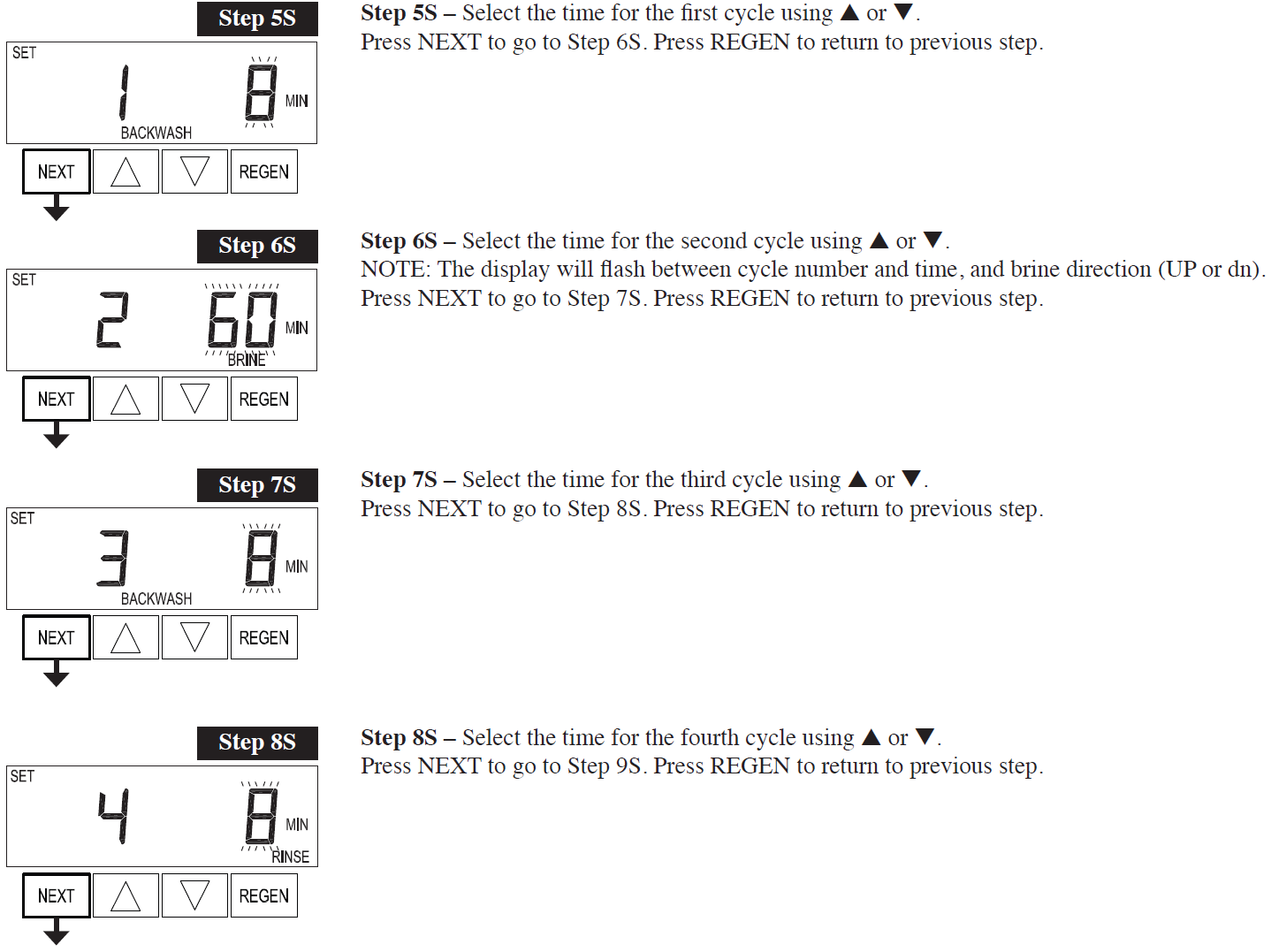 OEM Softener Setup
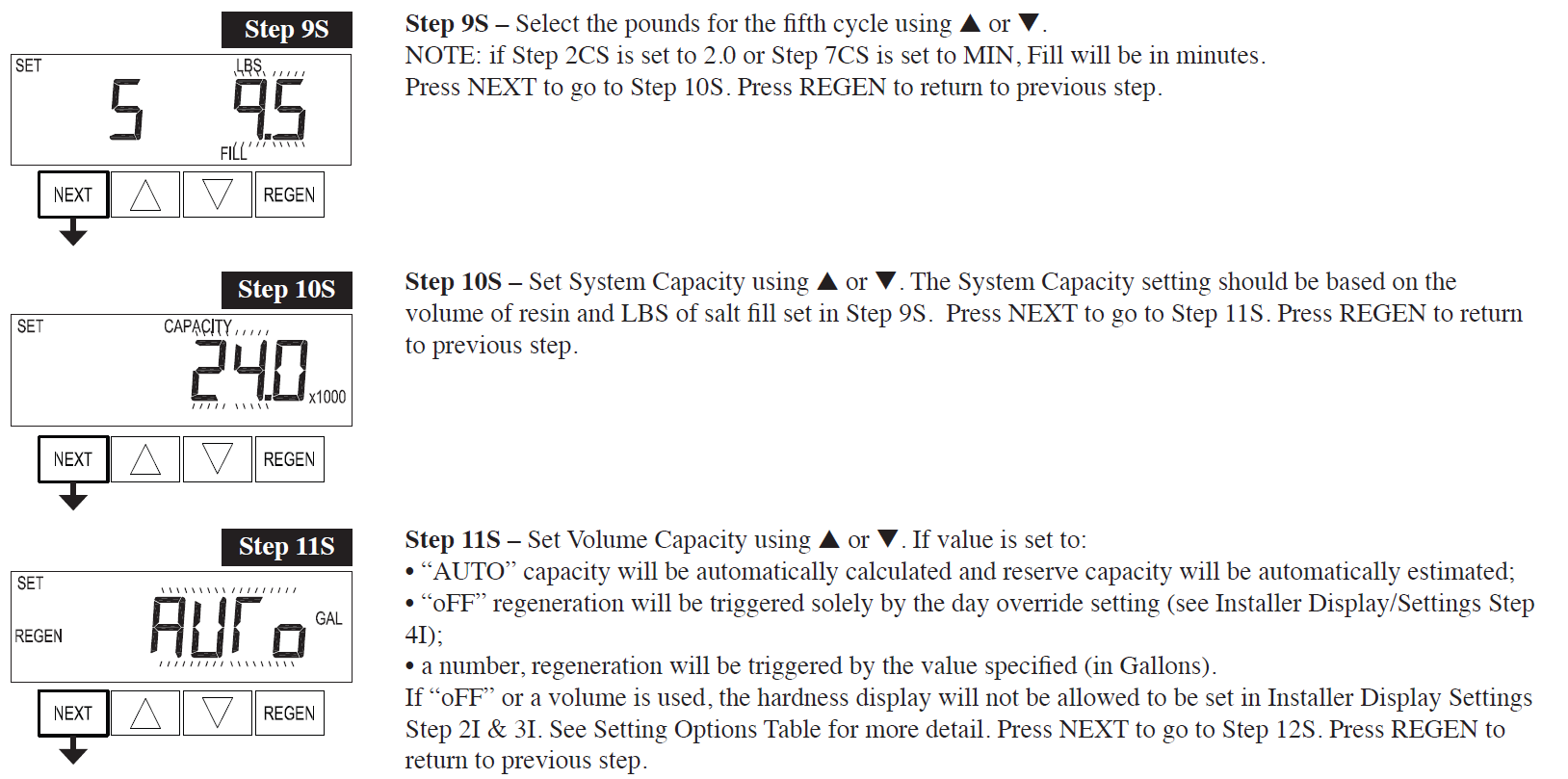 OEM Softener Setup
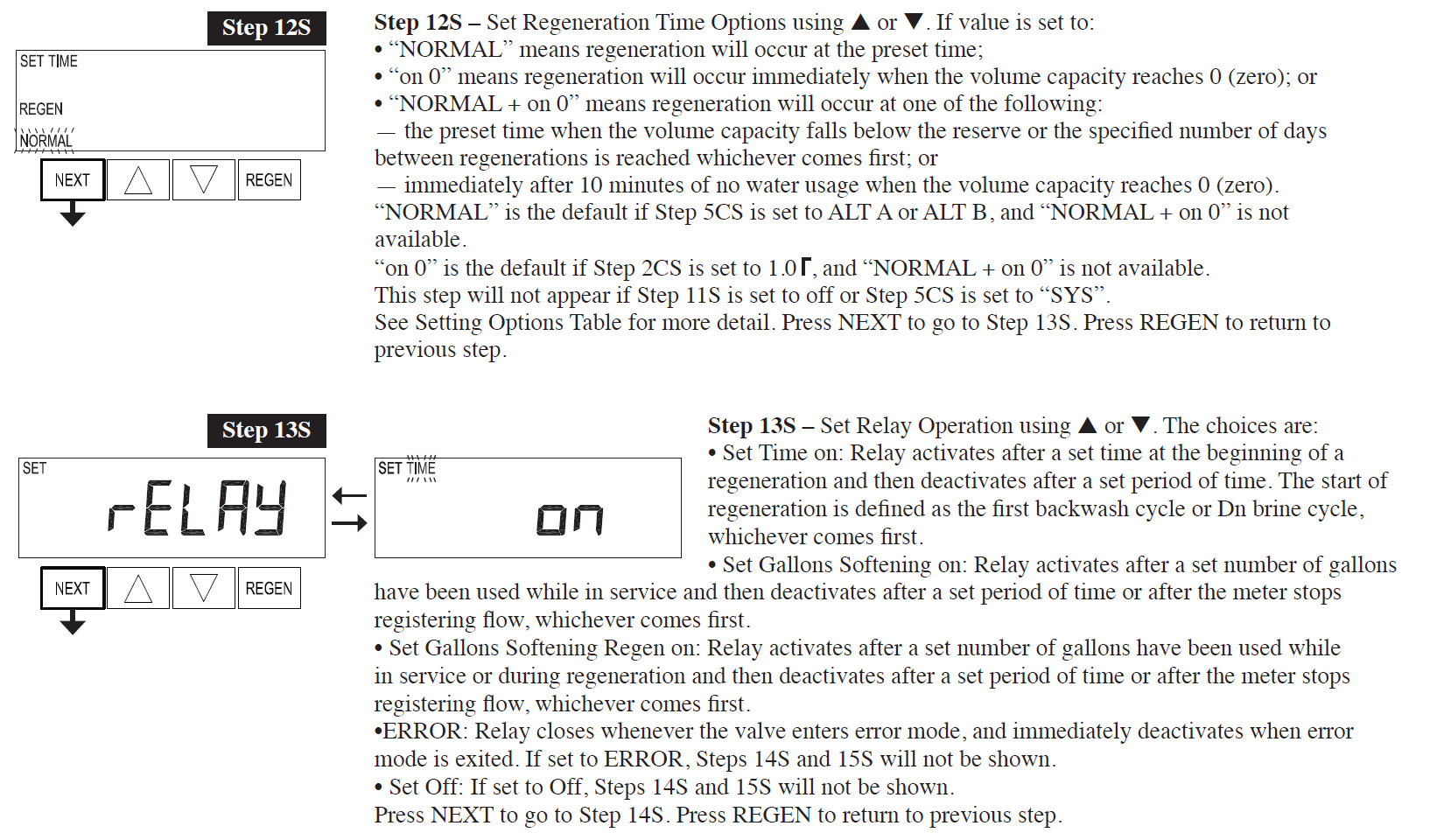 OEM Softener Setup
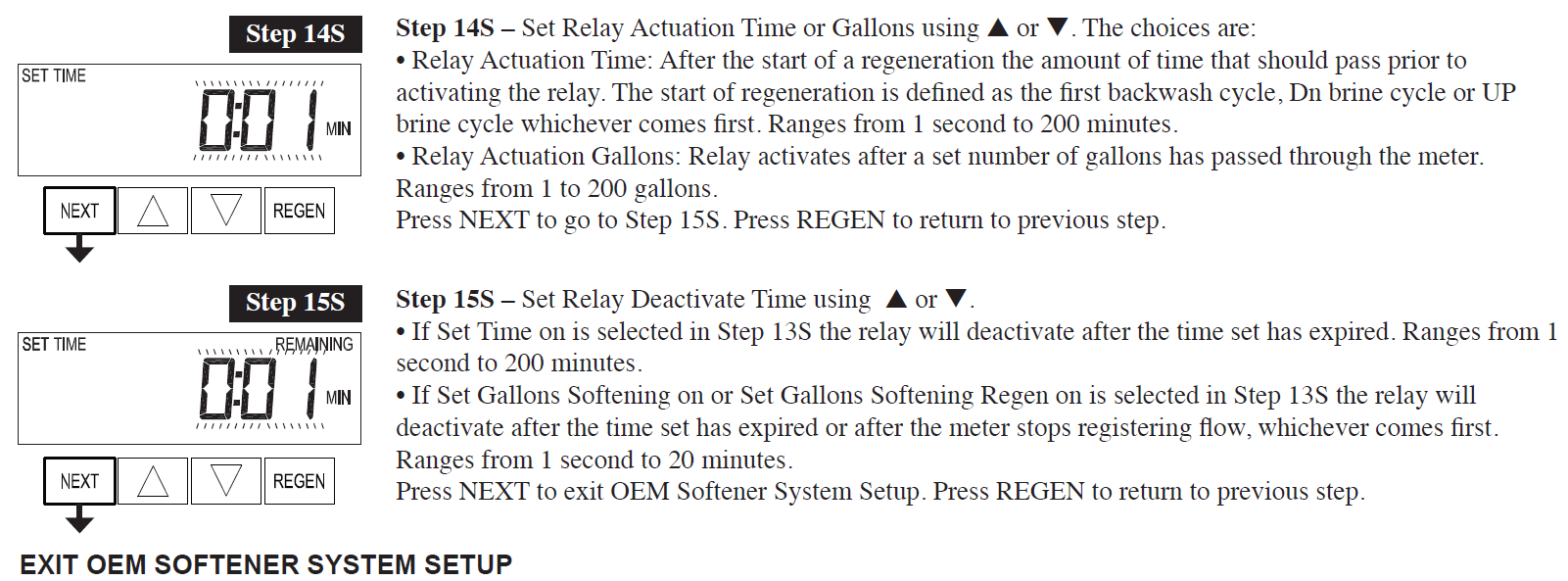 Installer Display Settings
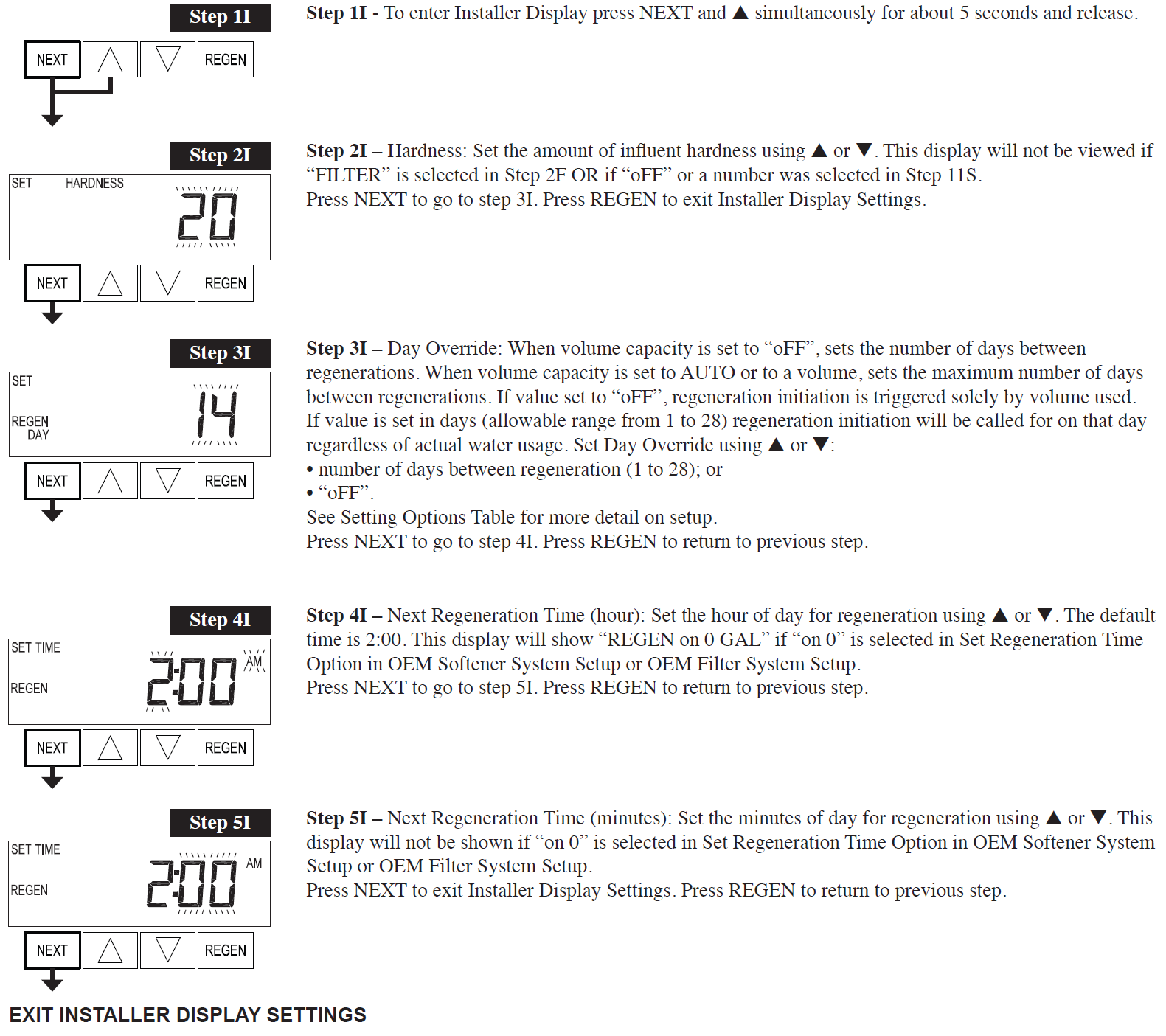 Diagnostics
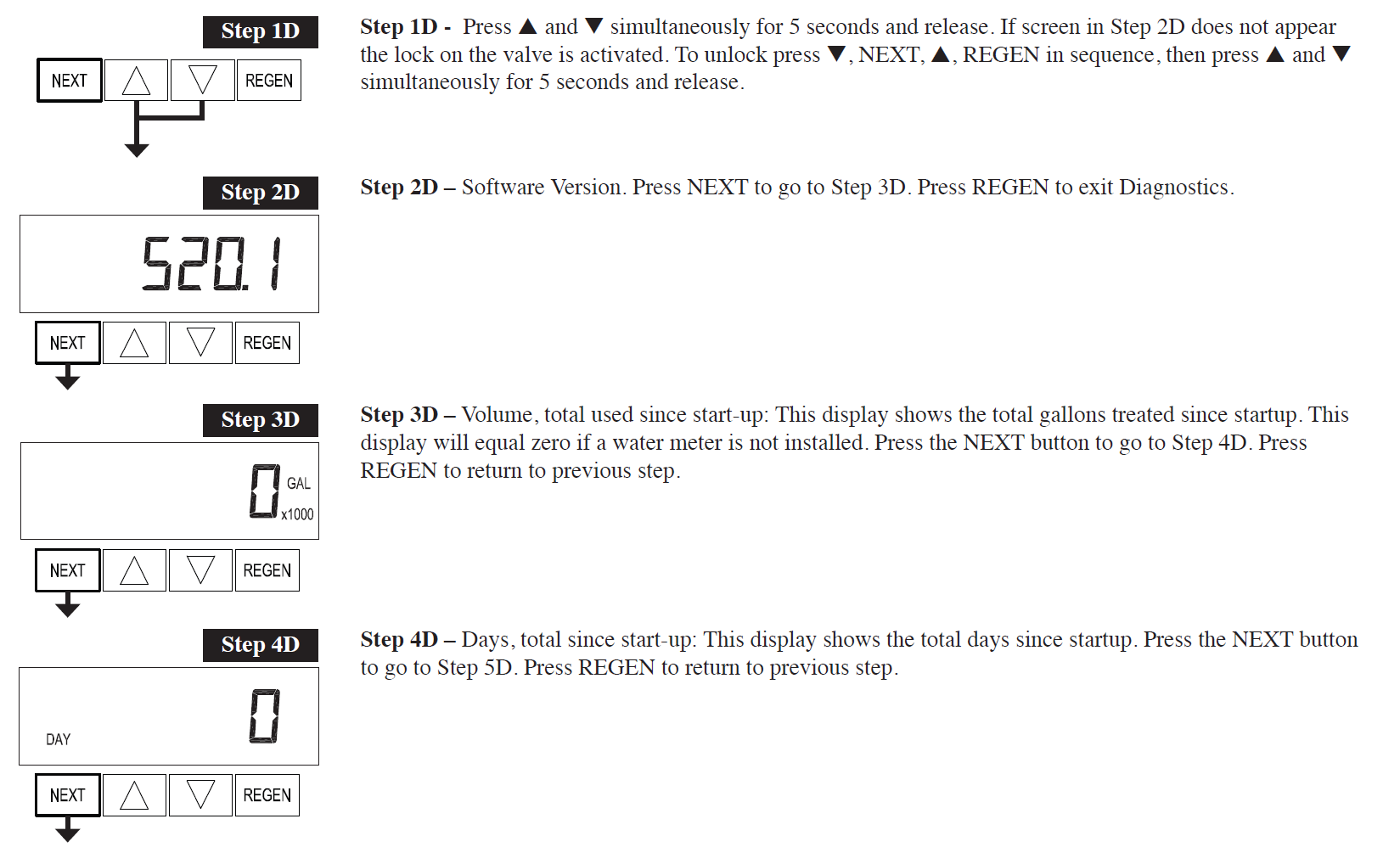 Diagnostics
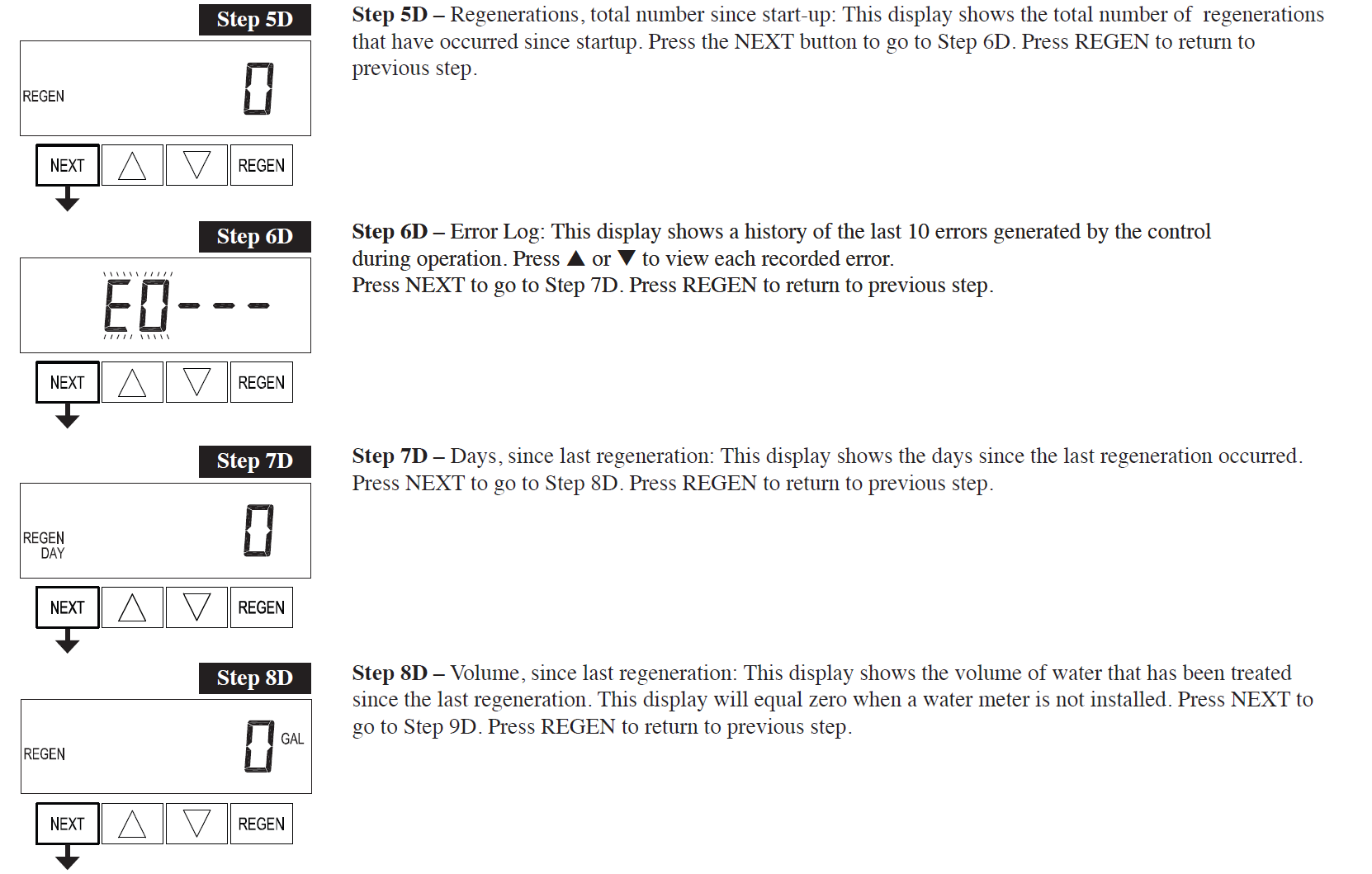 Diagnostics
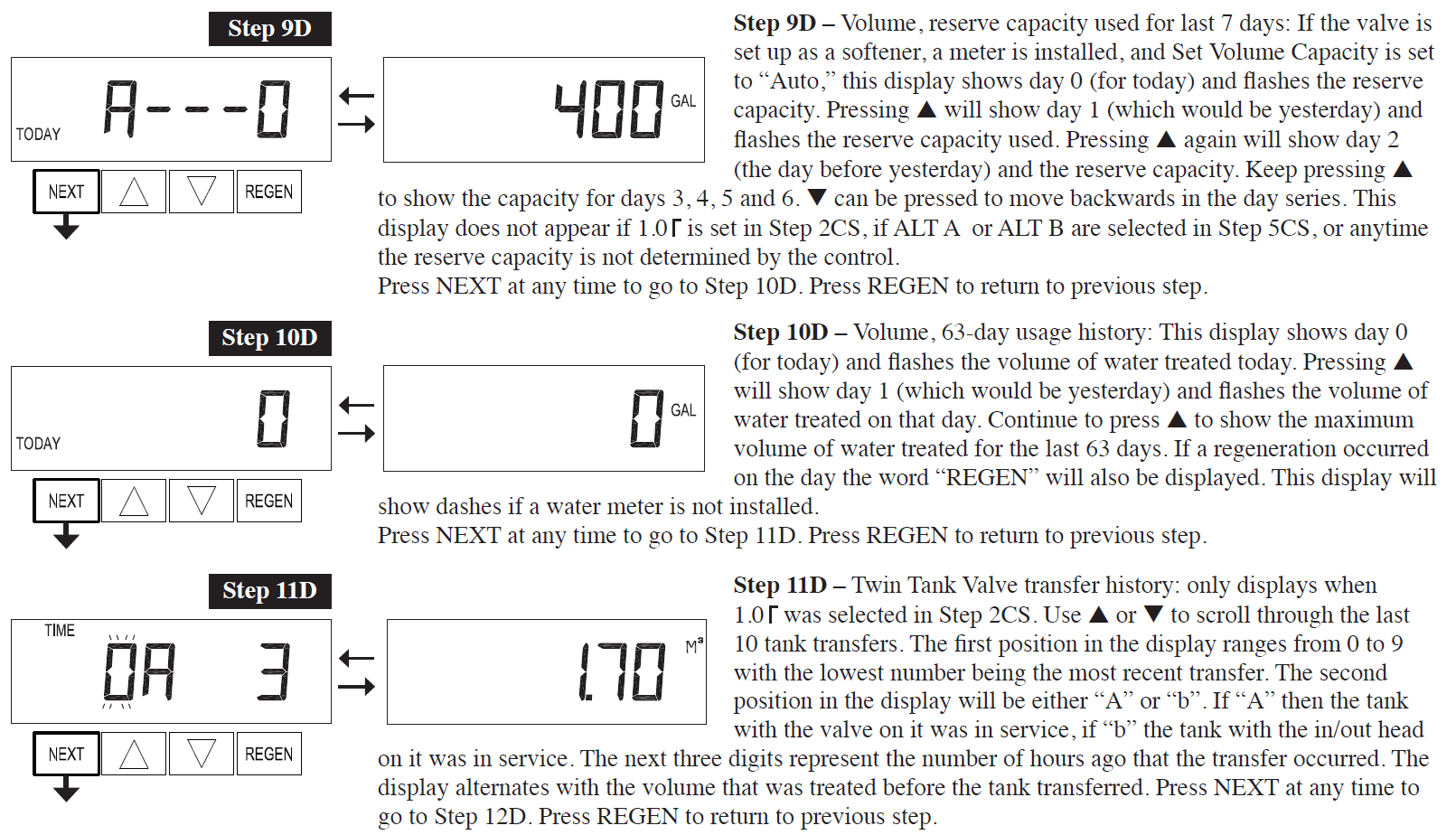 Diagnostics
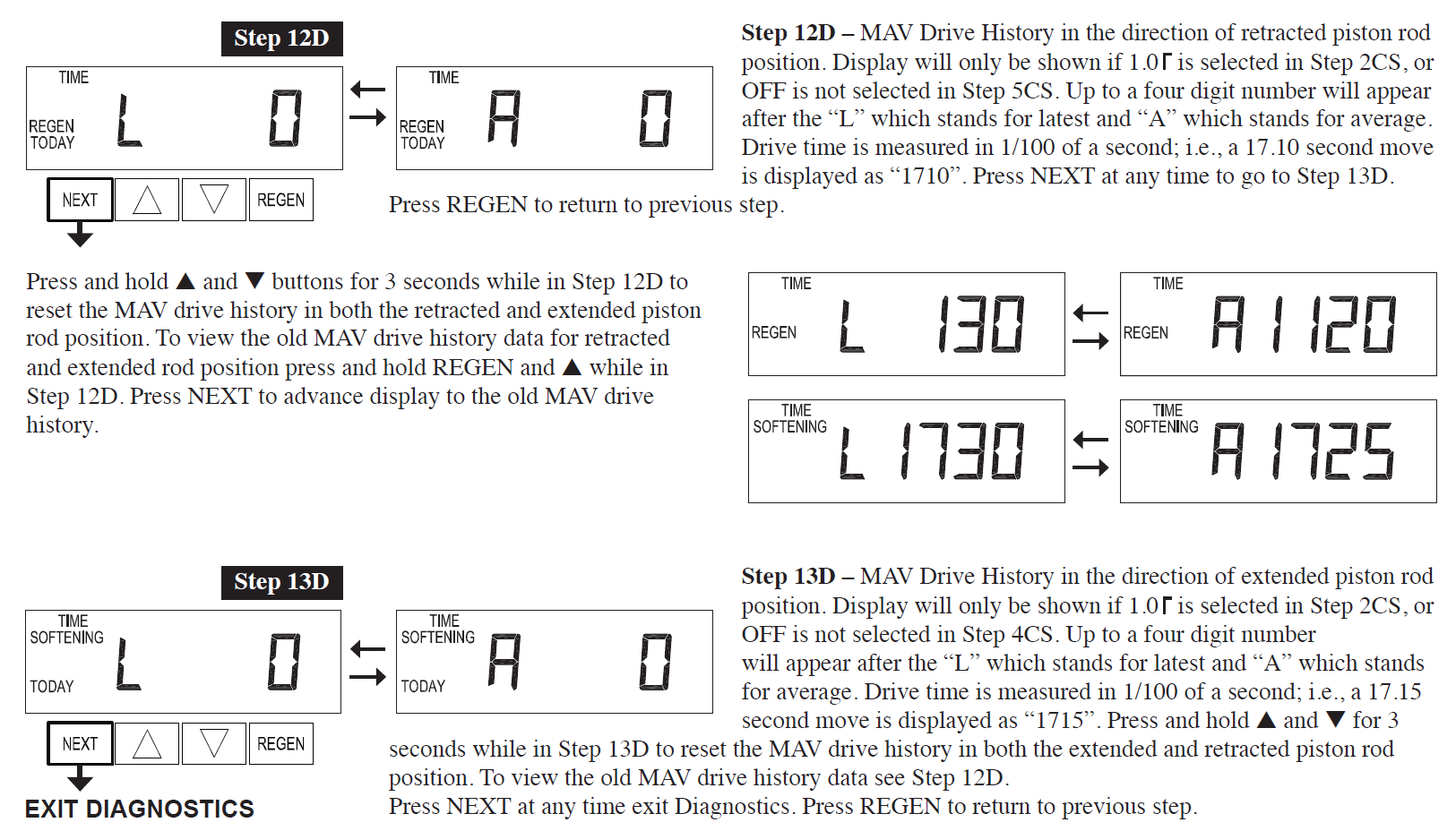 07.14.2016